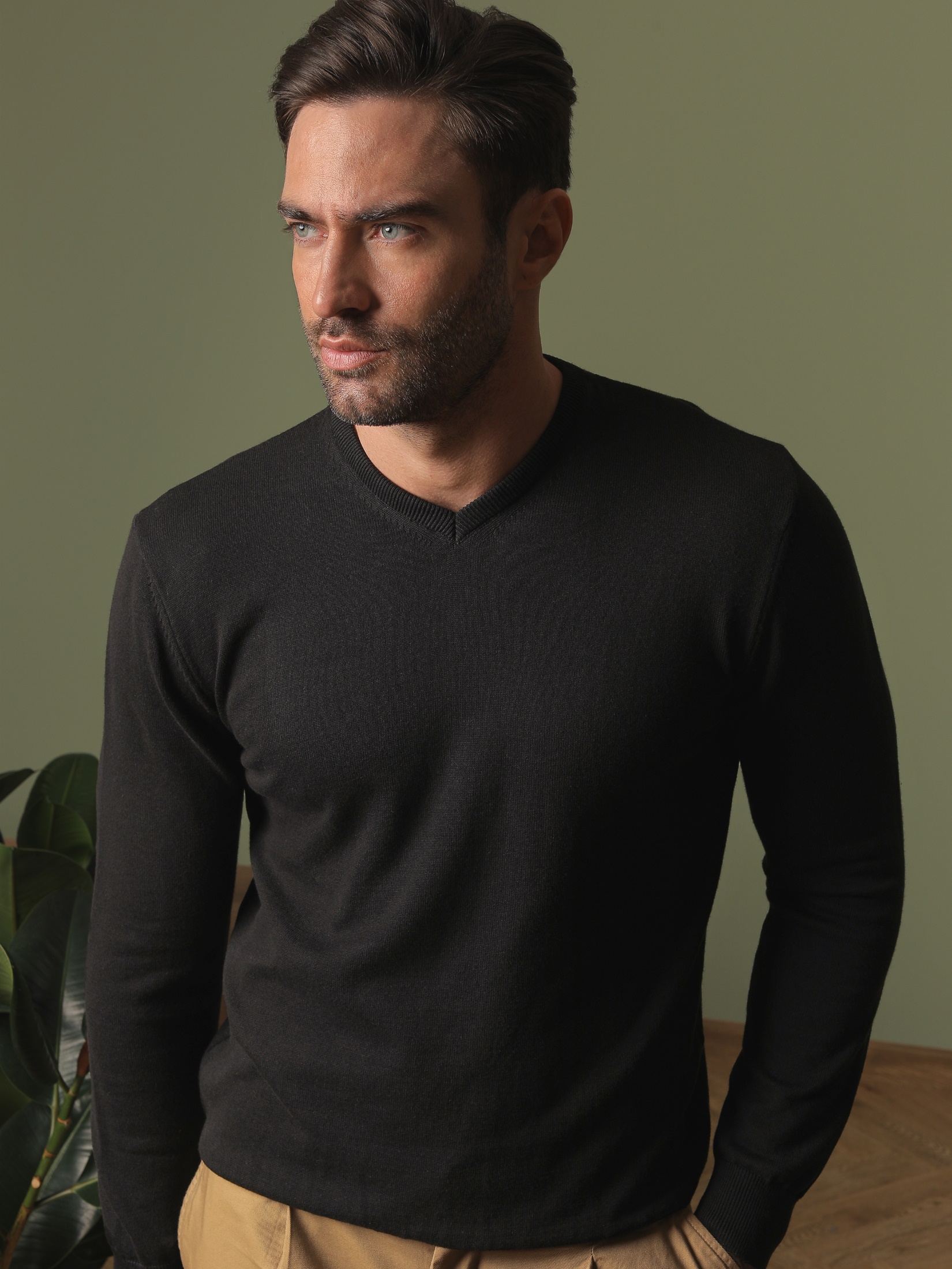 Арт.: L-191405-1Цвет: черныйСостав: хлопок 50%, акрил 50%Размер: М,L,XL,XXLЦена: 1490 р.
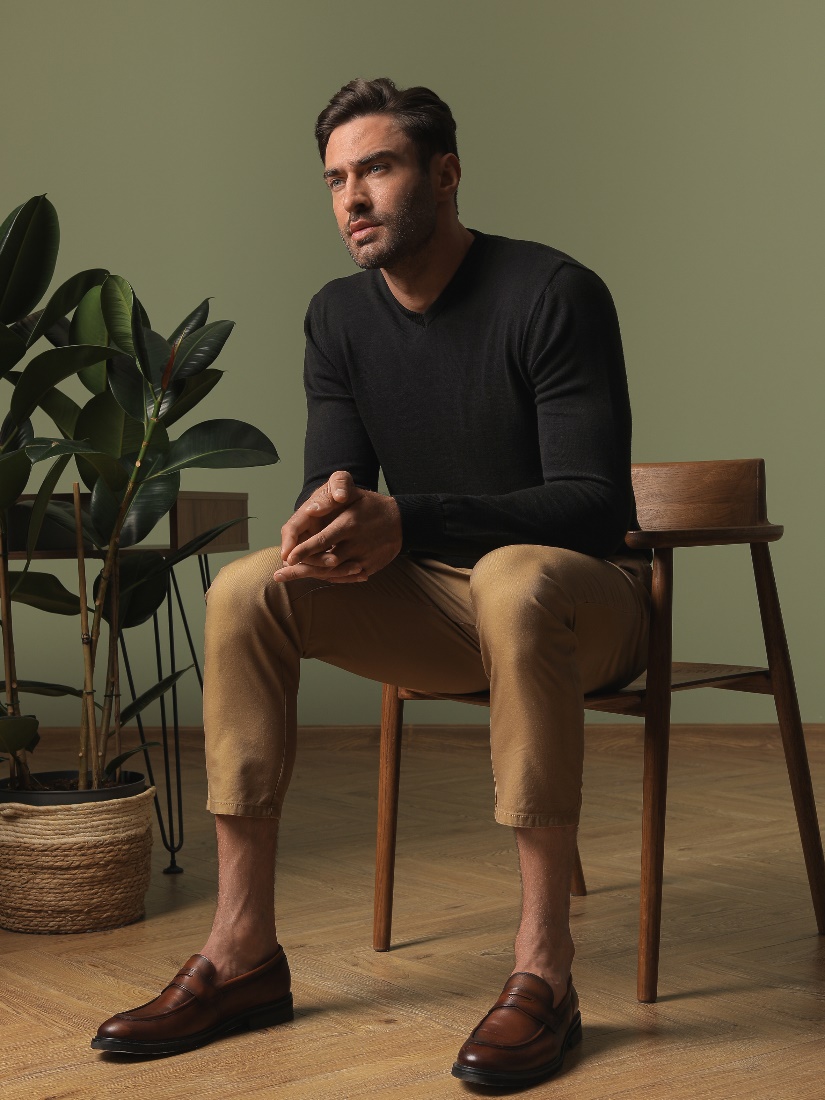 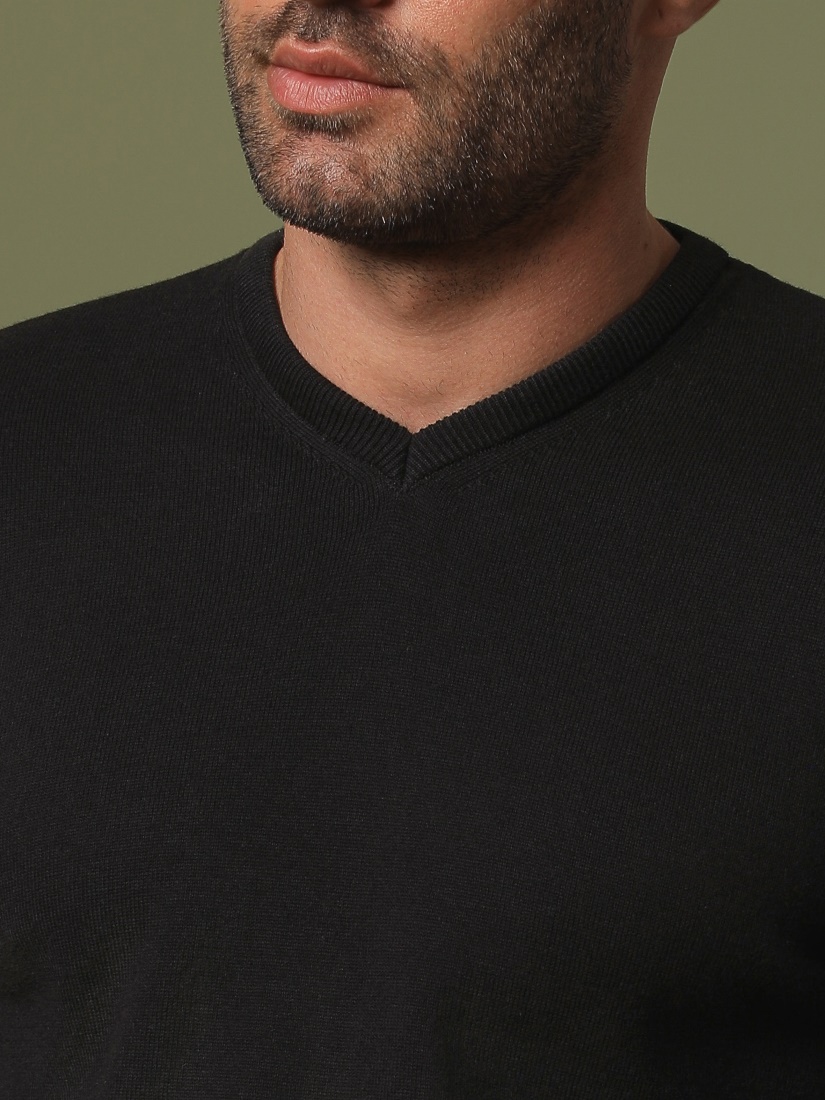 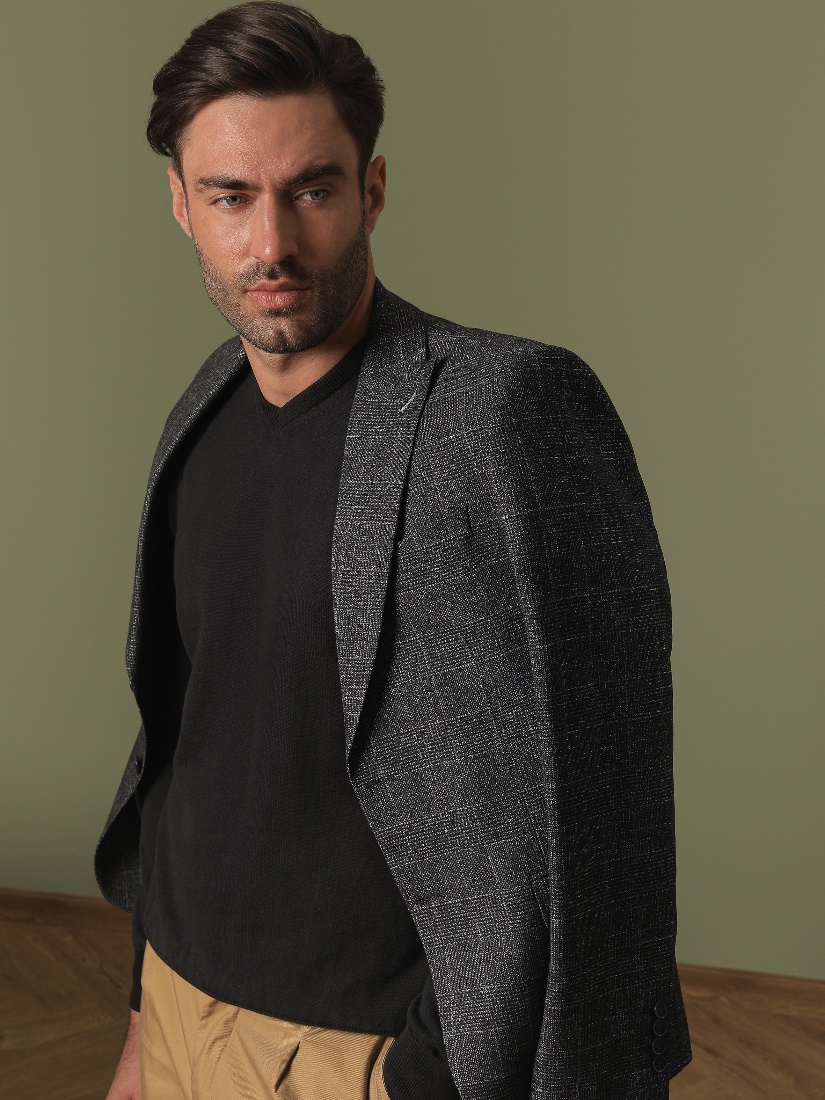 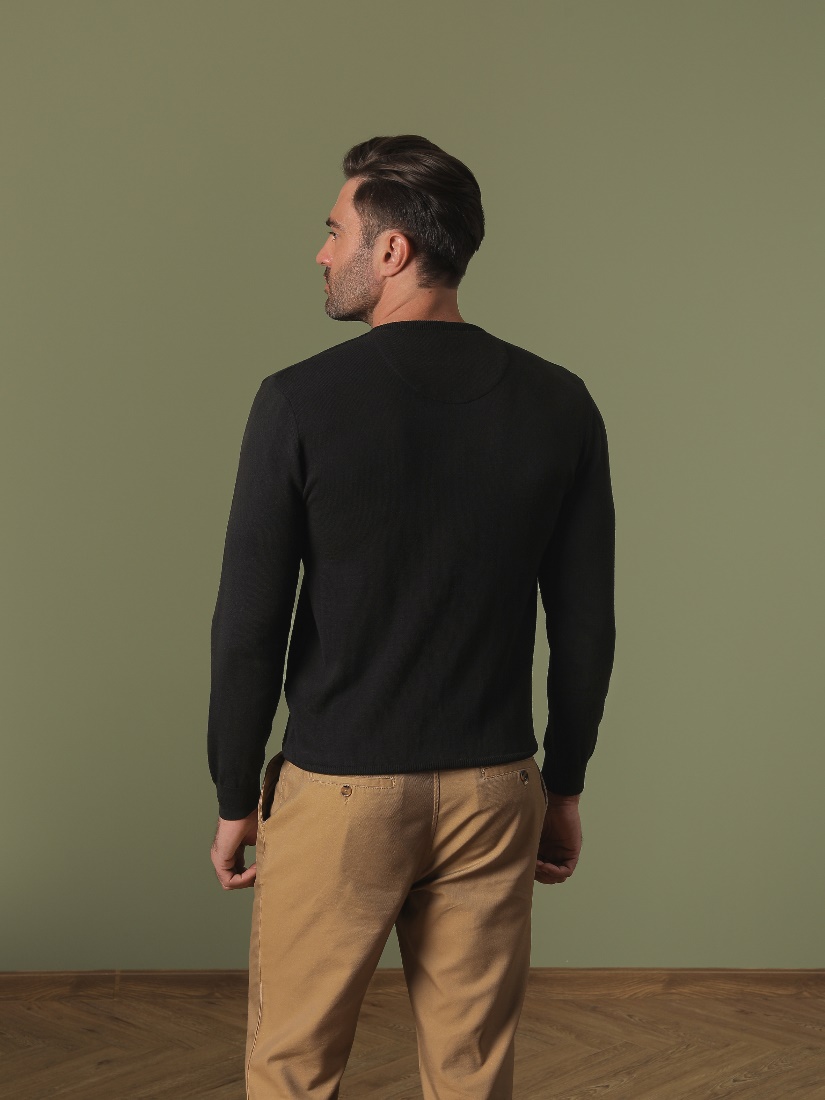 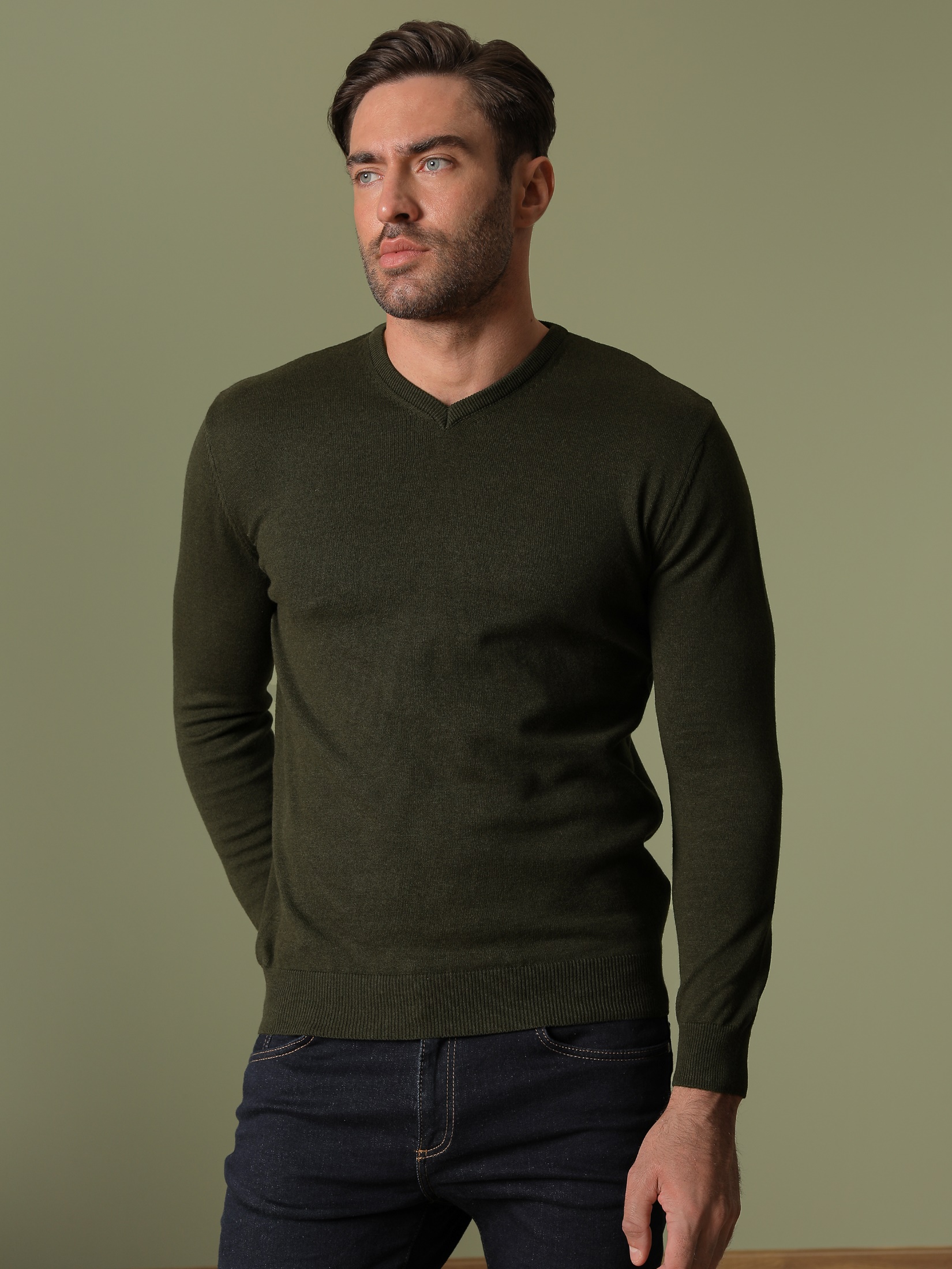 Арт.: L-191405-2Цвет: Тёмный хакиСостав: хлопок 50%, акрил 50%Размер: М,L,XL,XXLЦена: 1490 р.
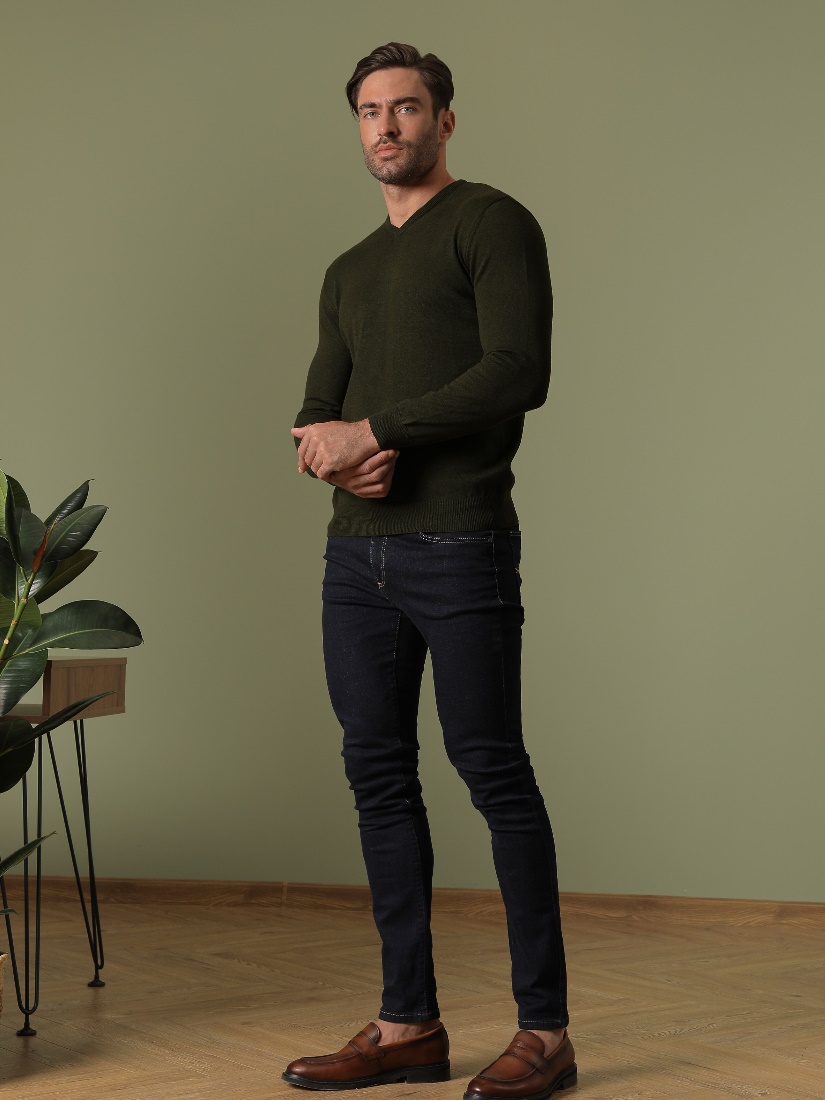 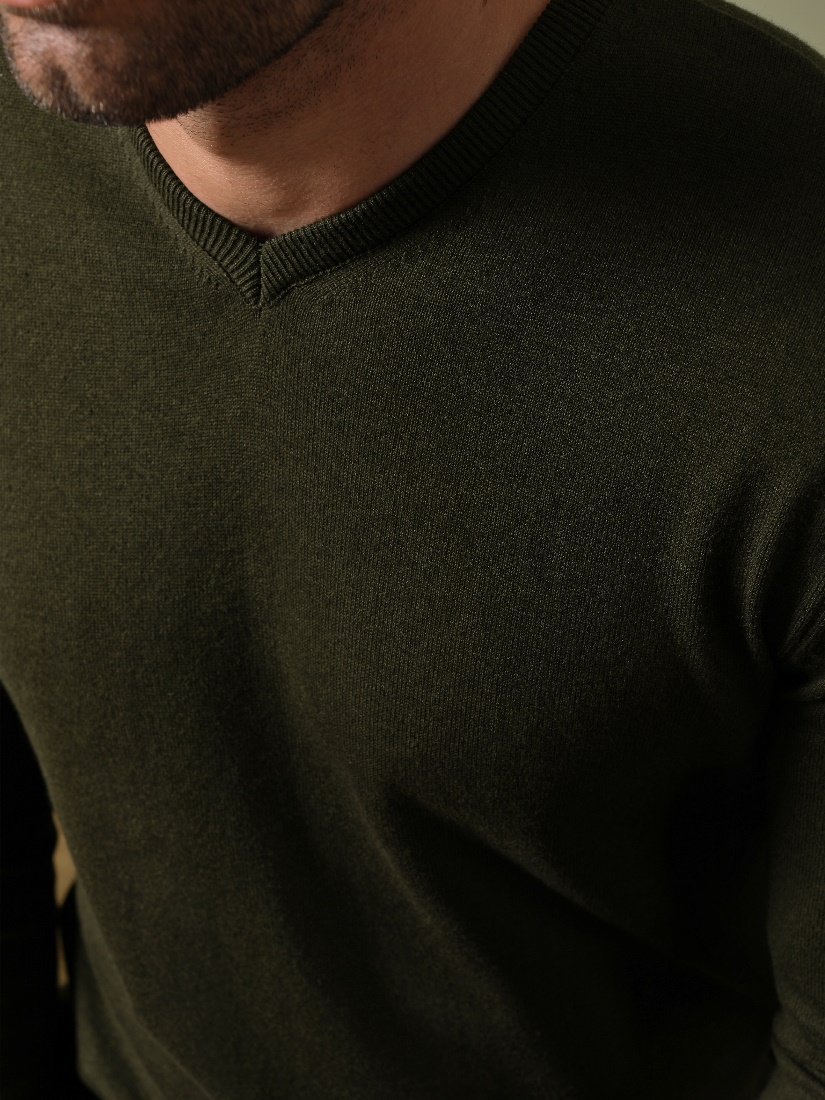 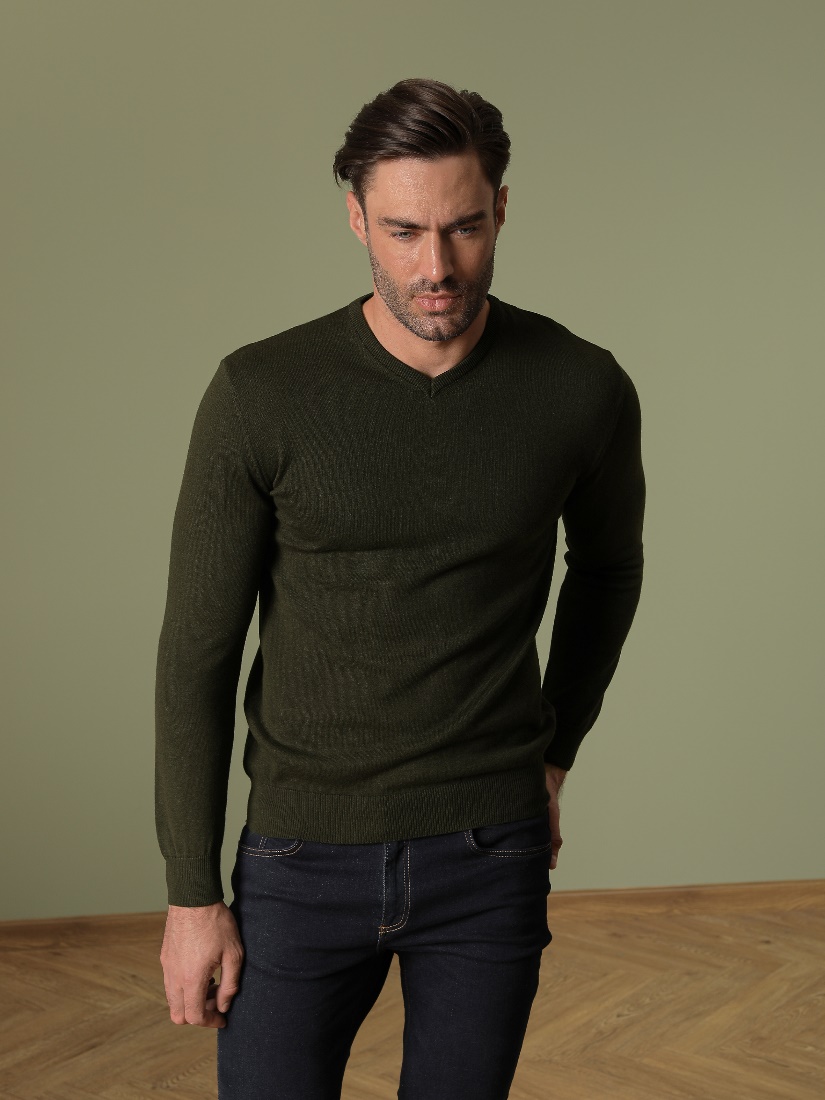 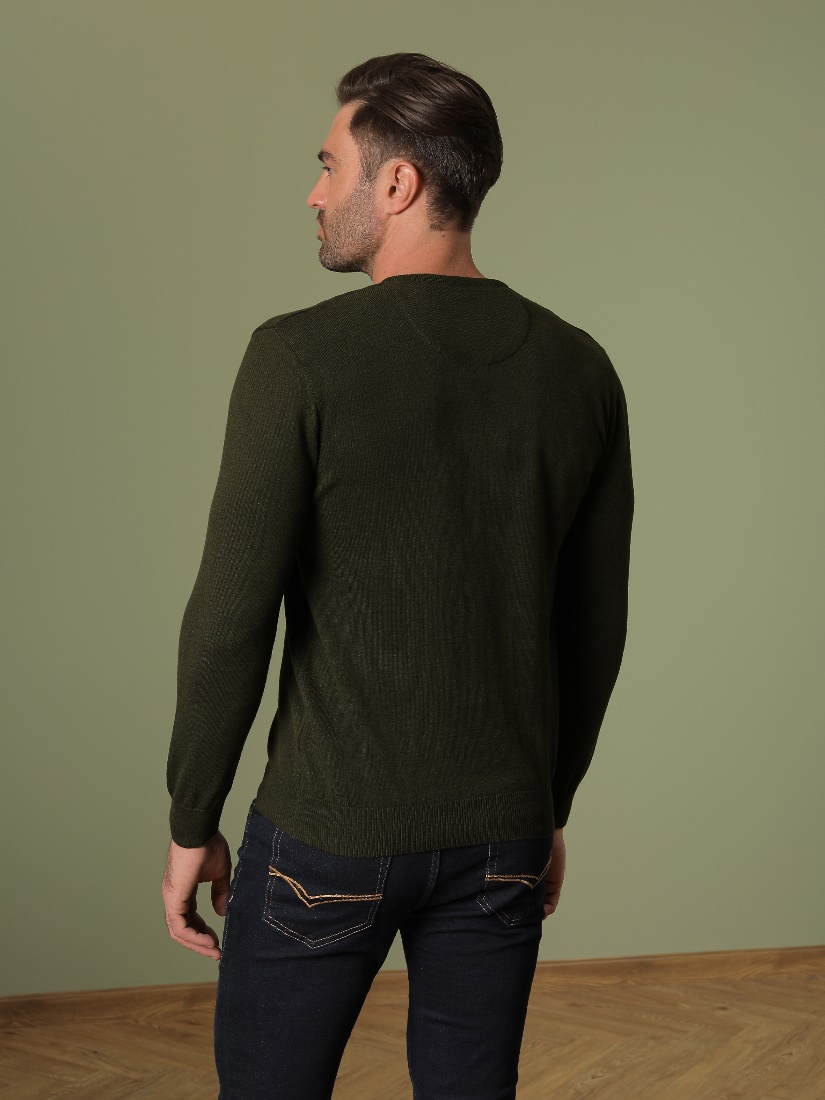 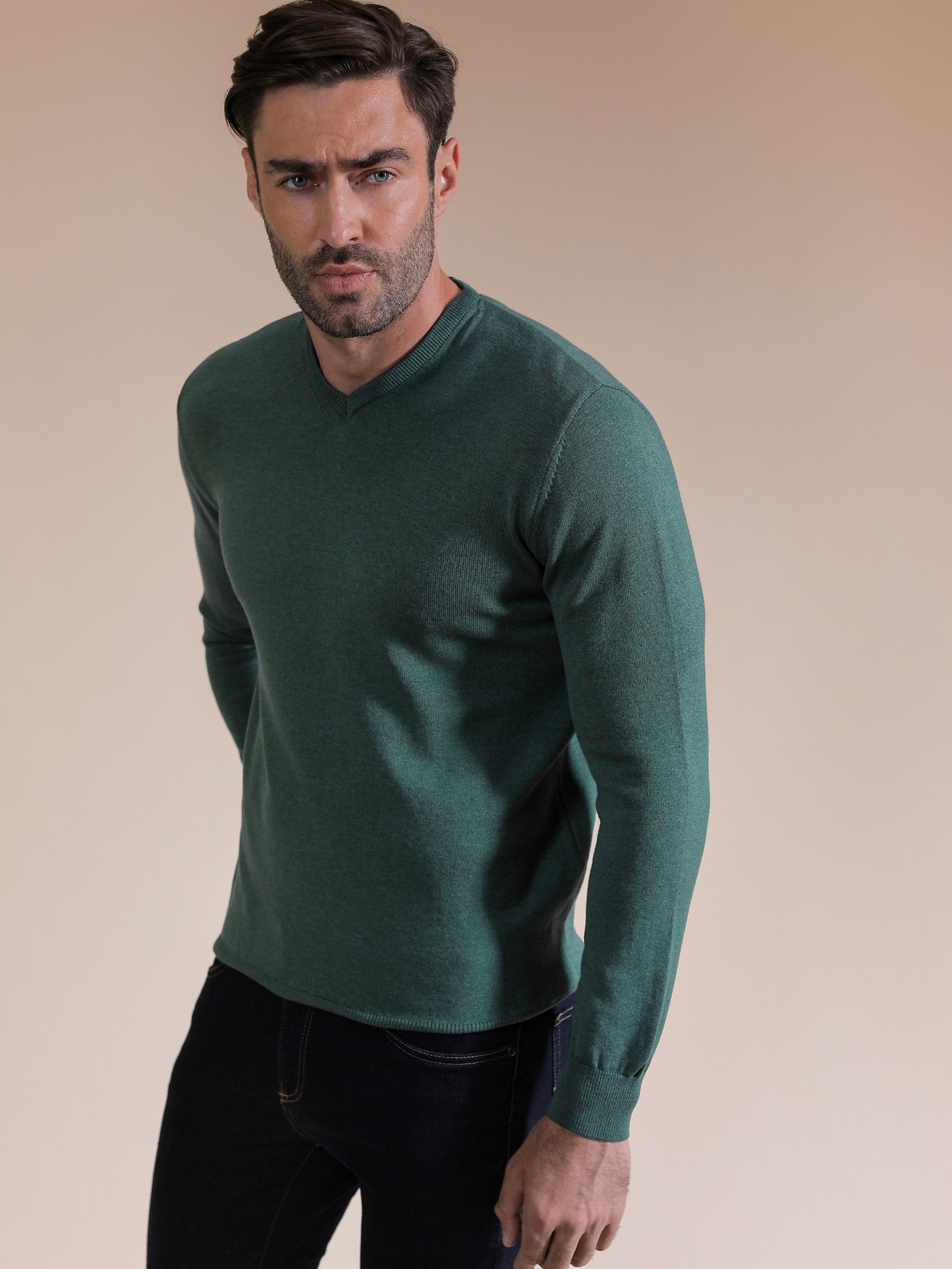 Арт.: L-191405-3Цвет: зелёныйСостав: хлопок 50%, акрил 50%Размер: М,L,XL,XXLЦена: 1490 р.
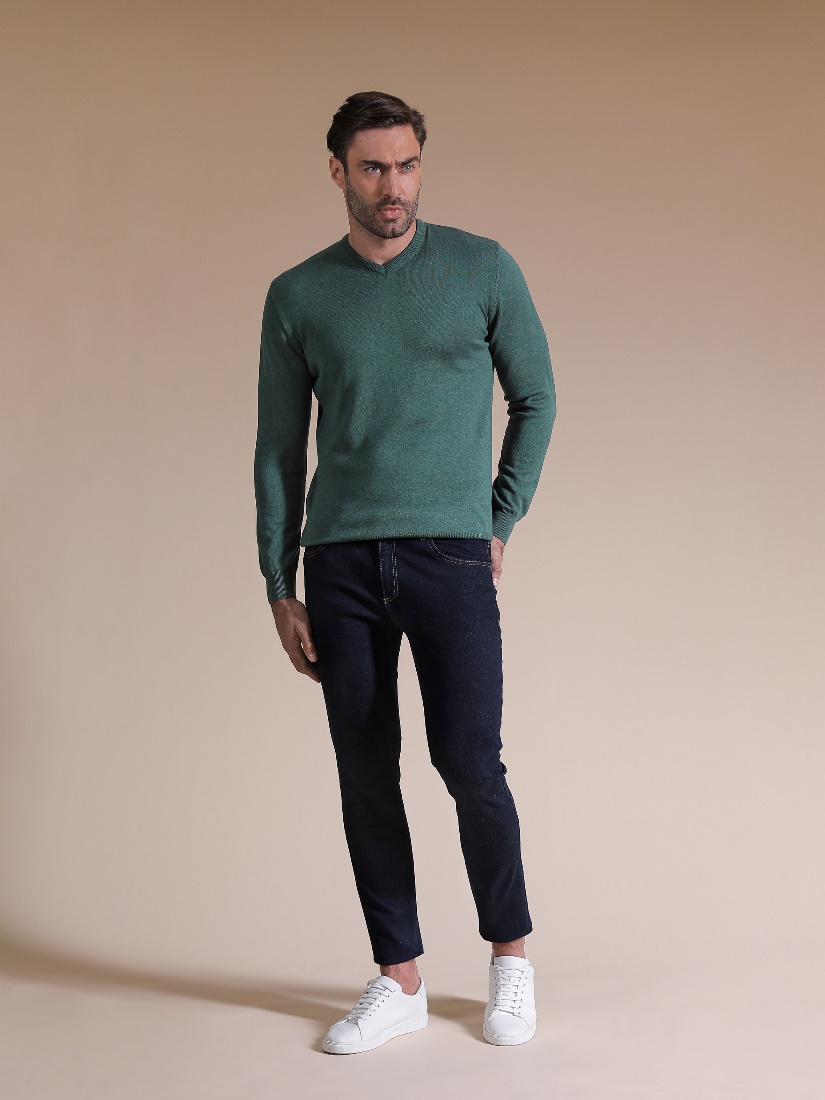 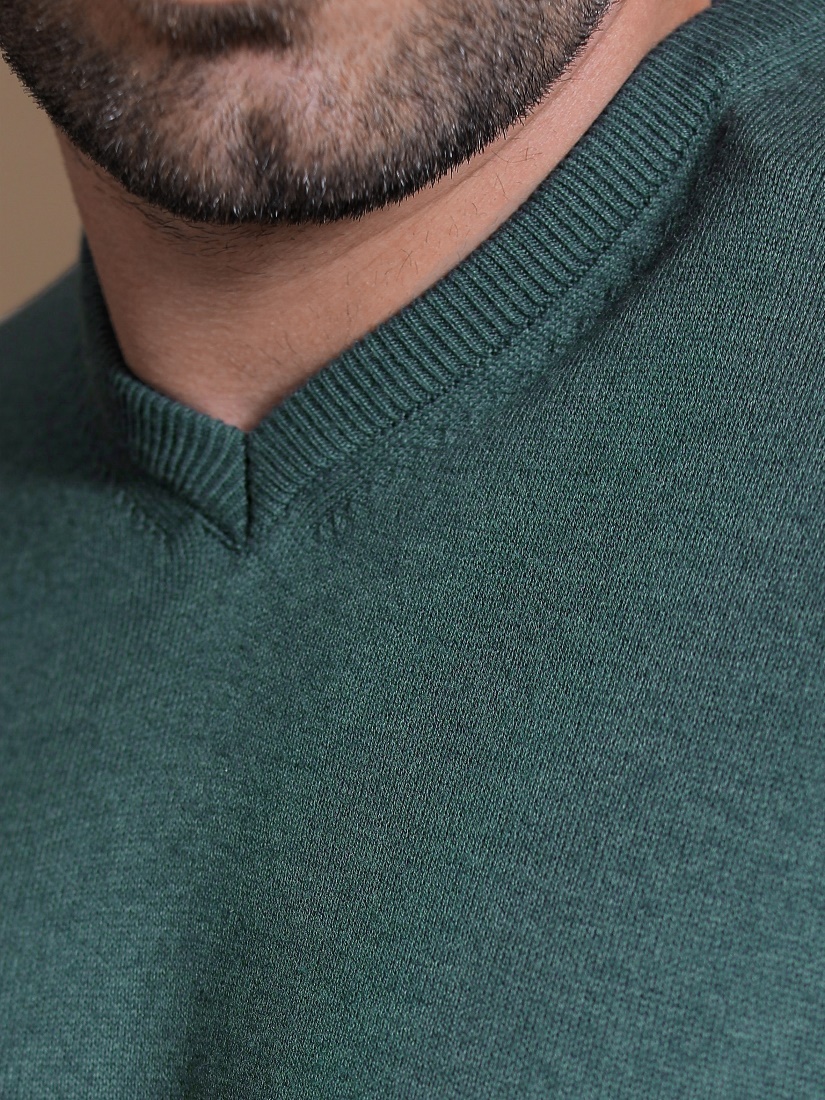 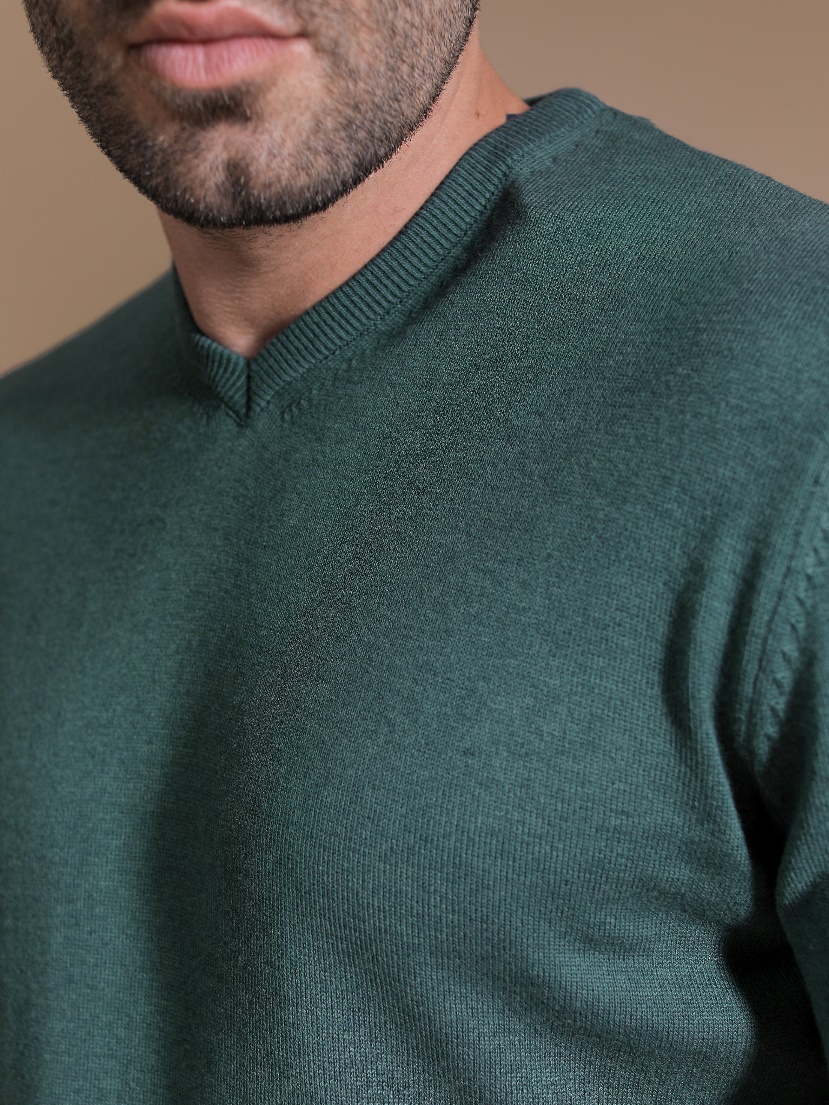 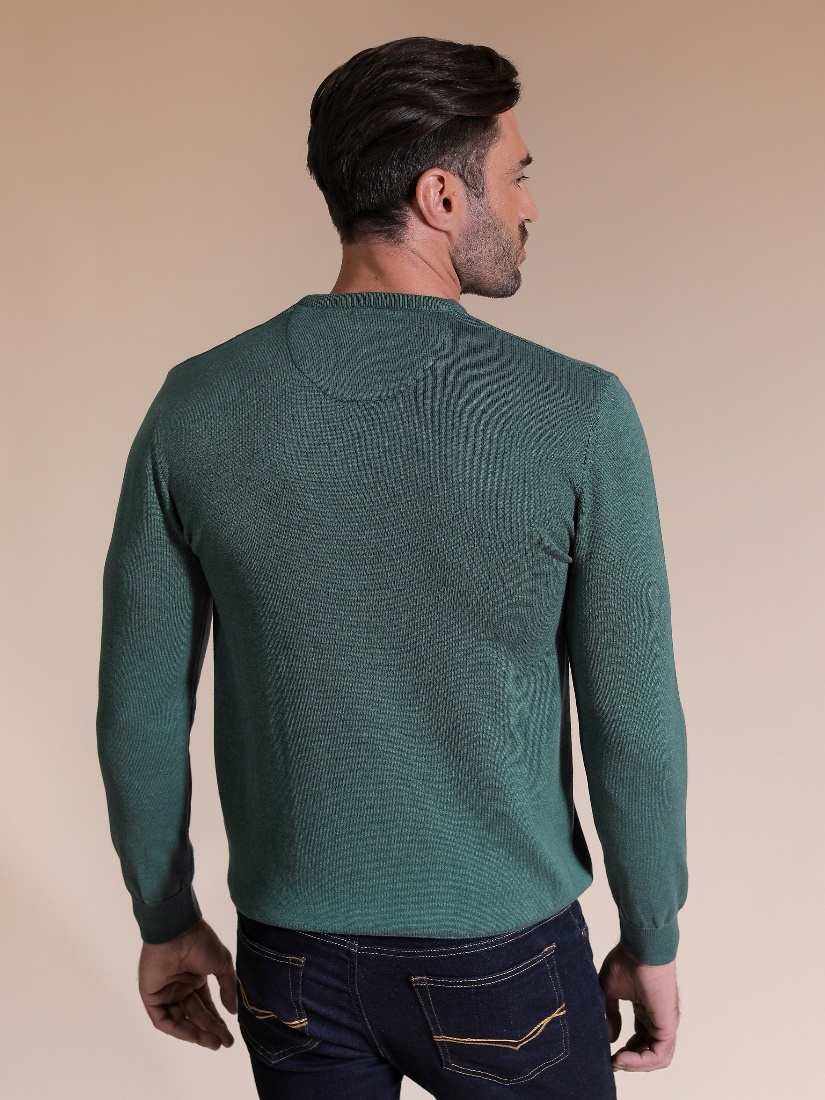 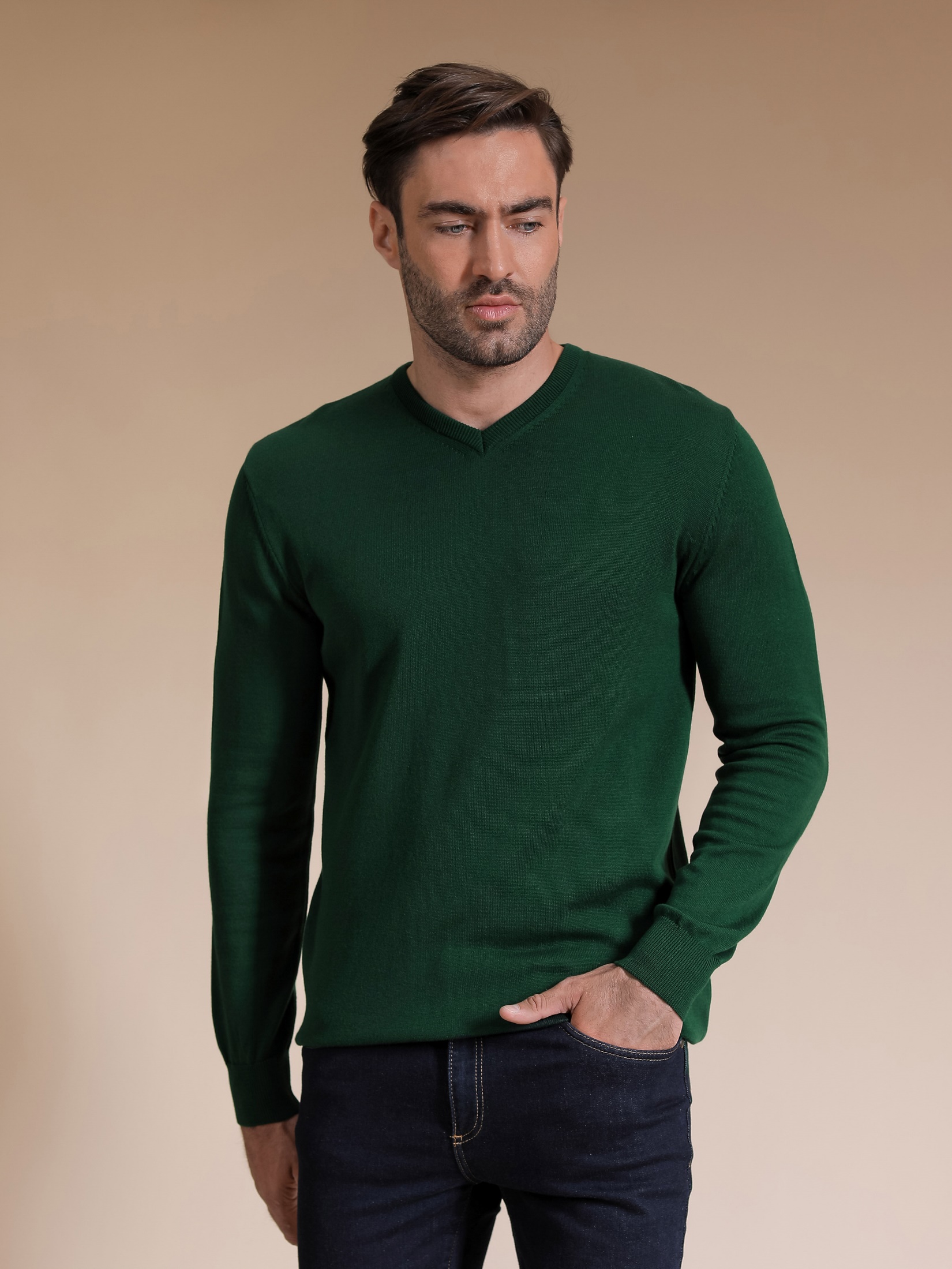 Арт.: L-191405-4Цвет: изумрудныйСостав: хлопок 50%, акрил 50%Размер: М,L,XL,XXLЦена: 1490 р.
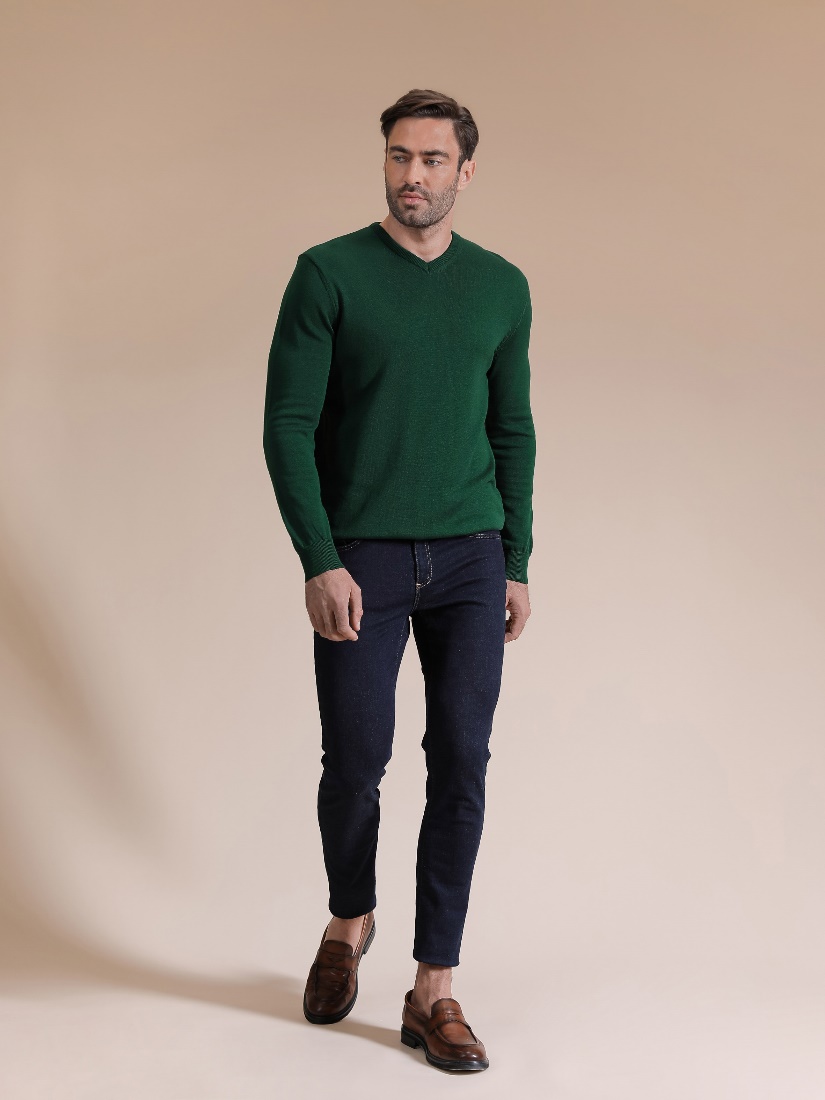 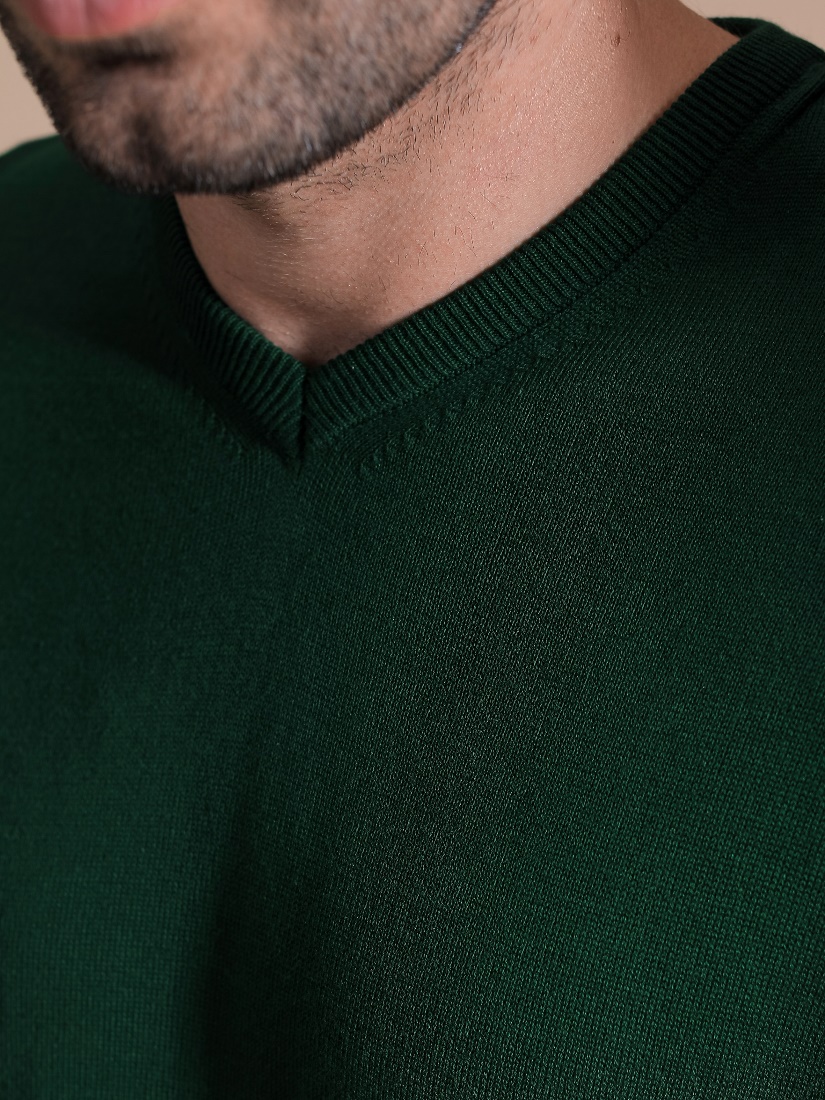 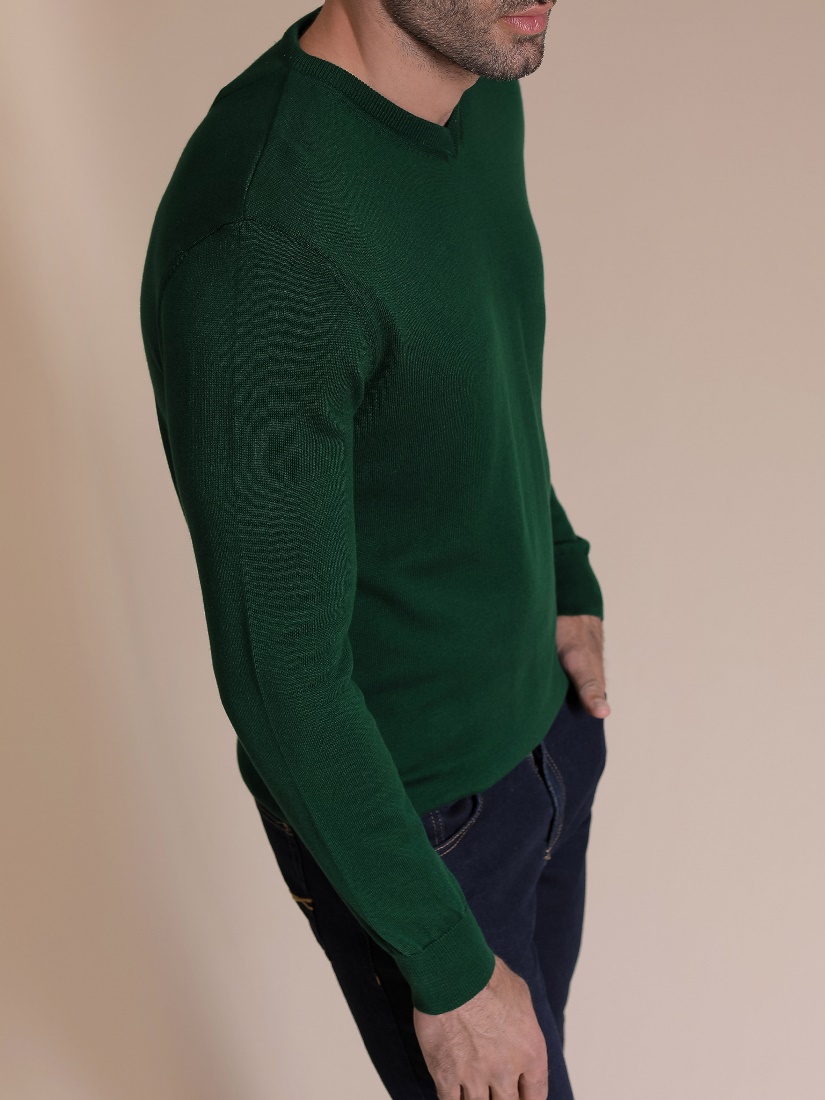 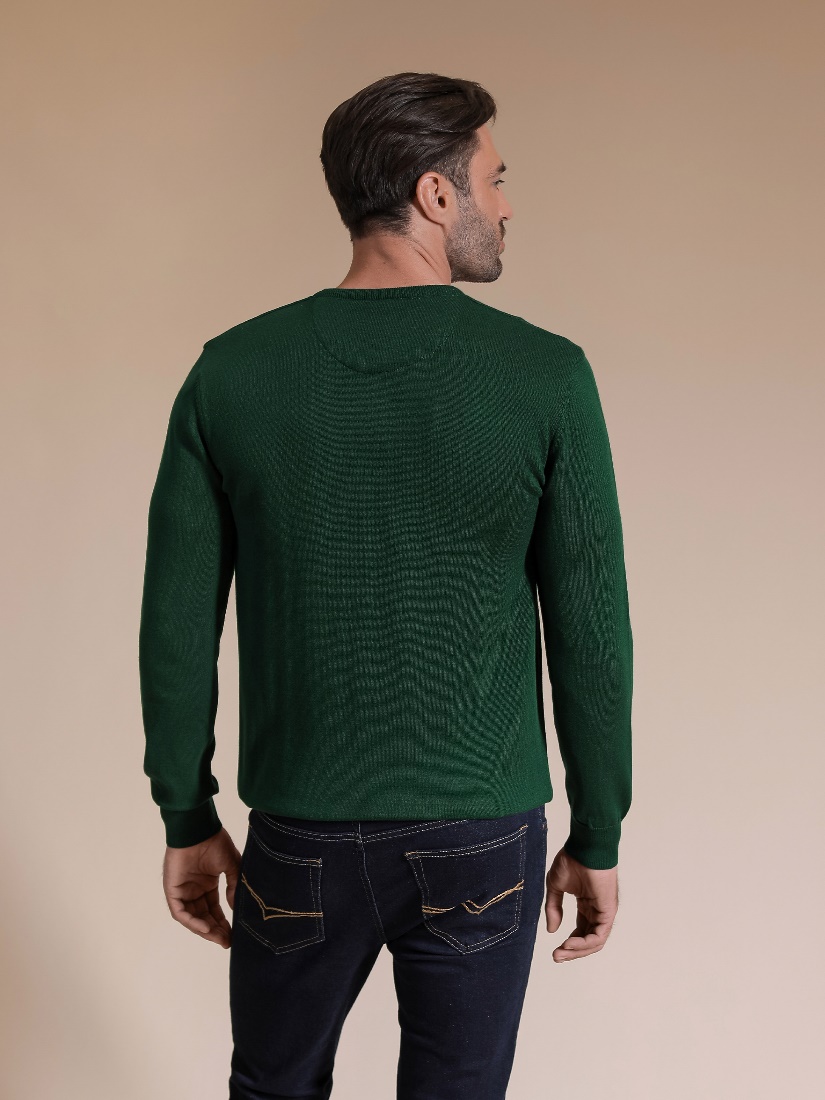 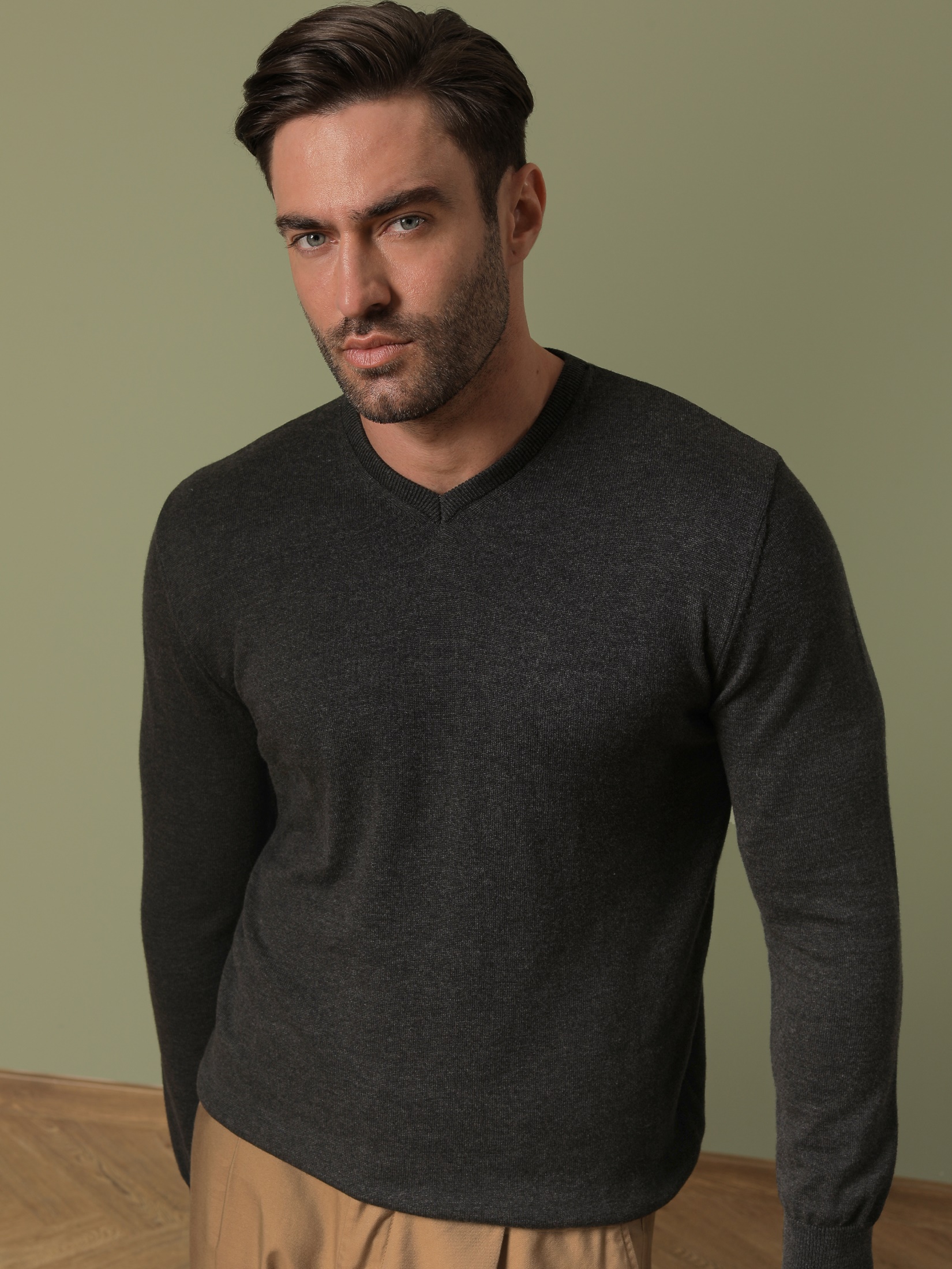 Арт.: L-191405-5Цвет: антрацитСостав: хлопок 50%, акрил 50%Размер: М,L,XL,XXLЦена: 1490 р.
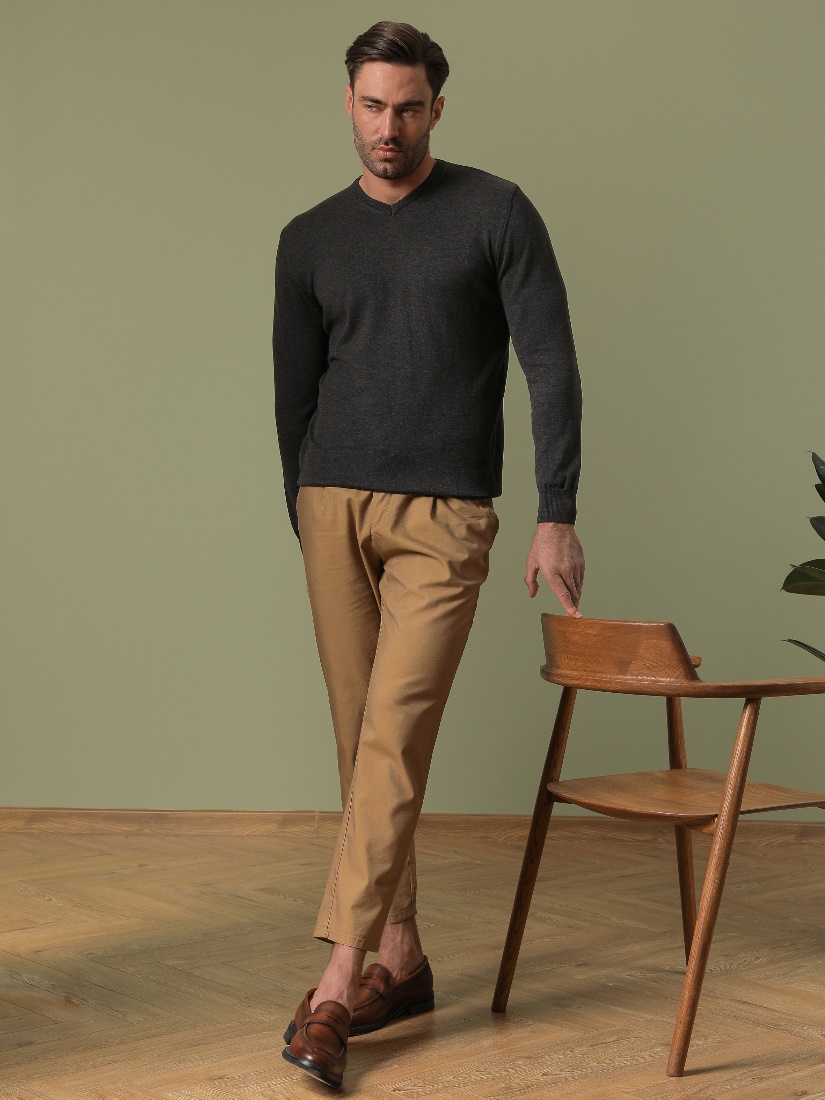 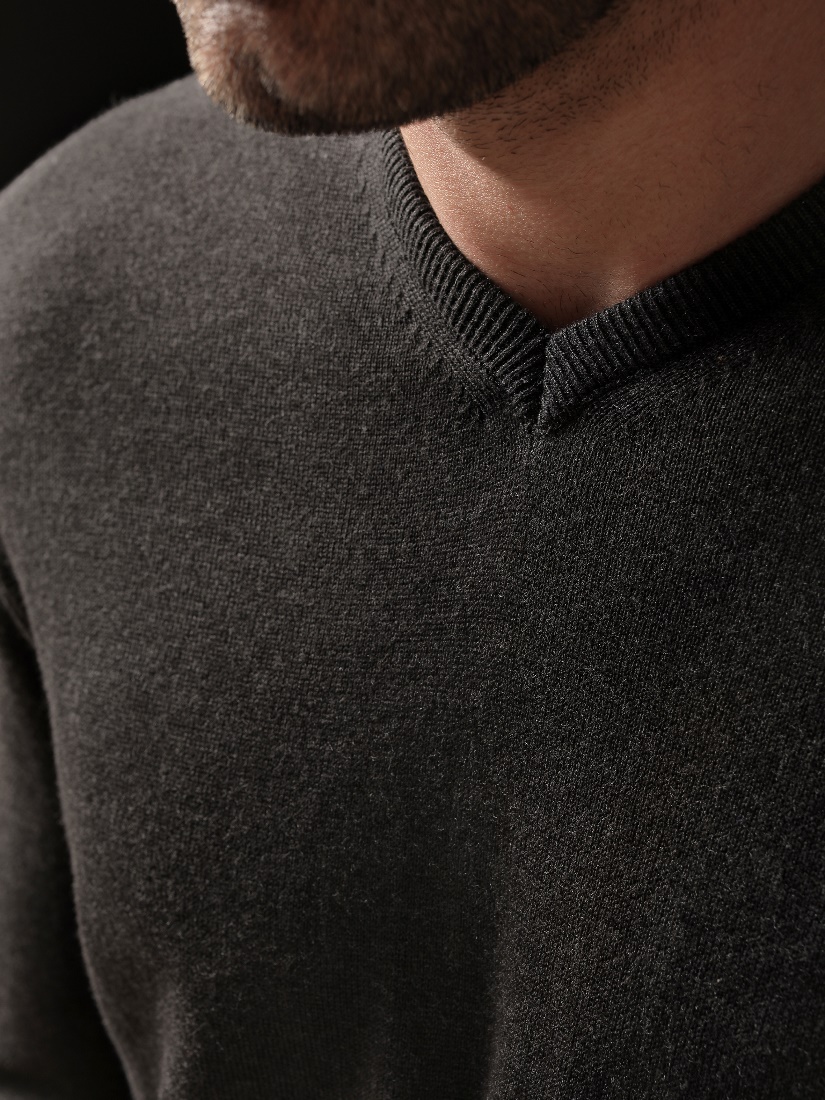 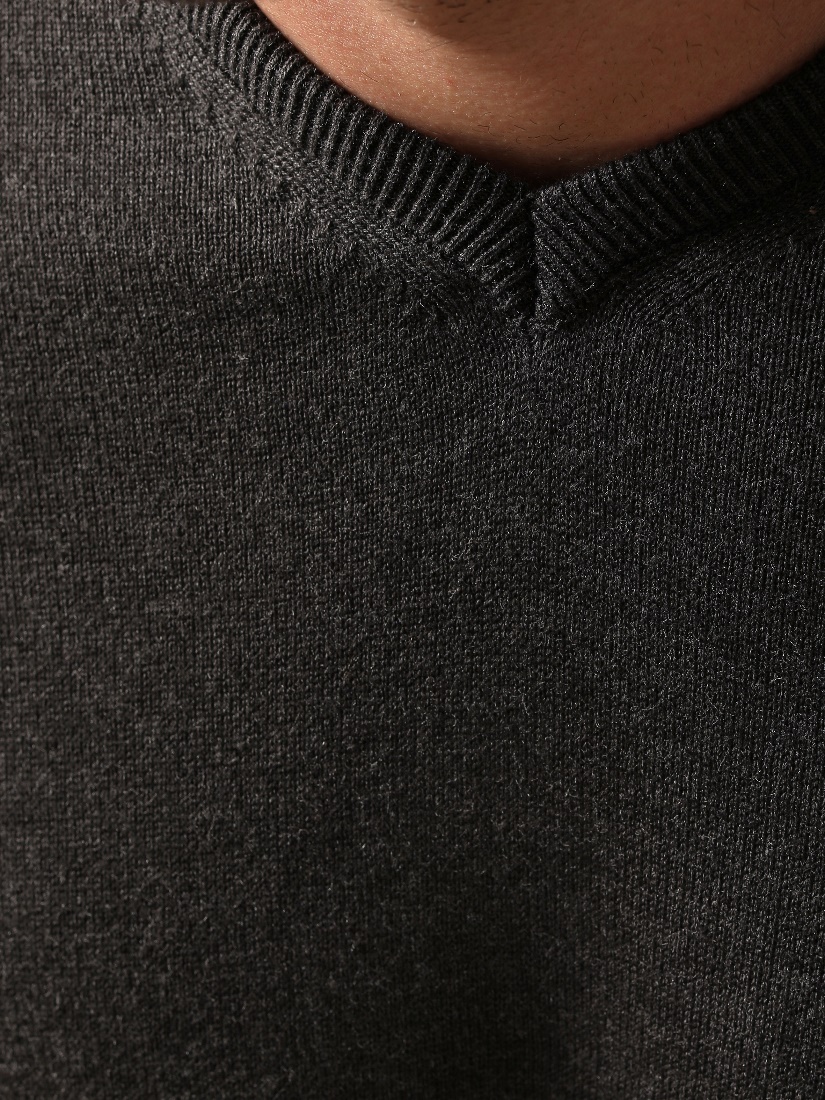 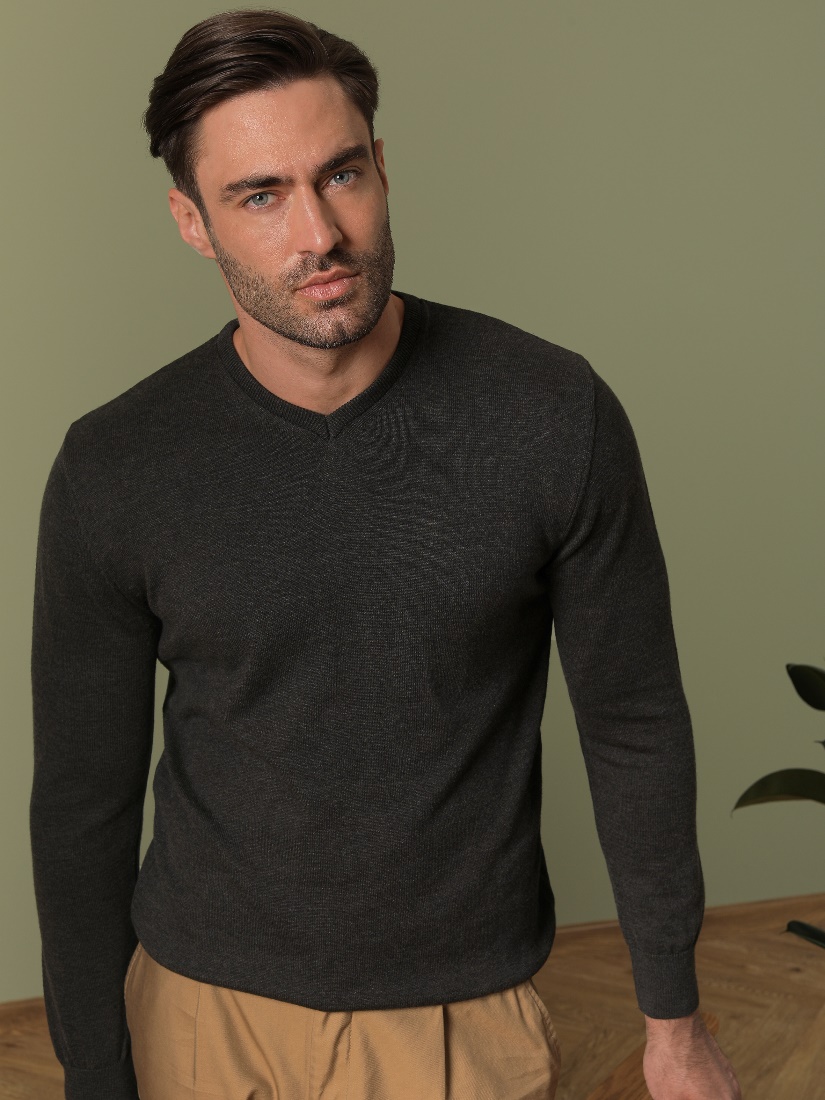 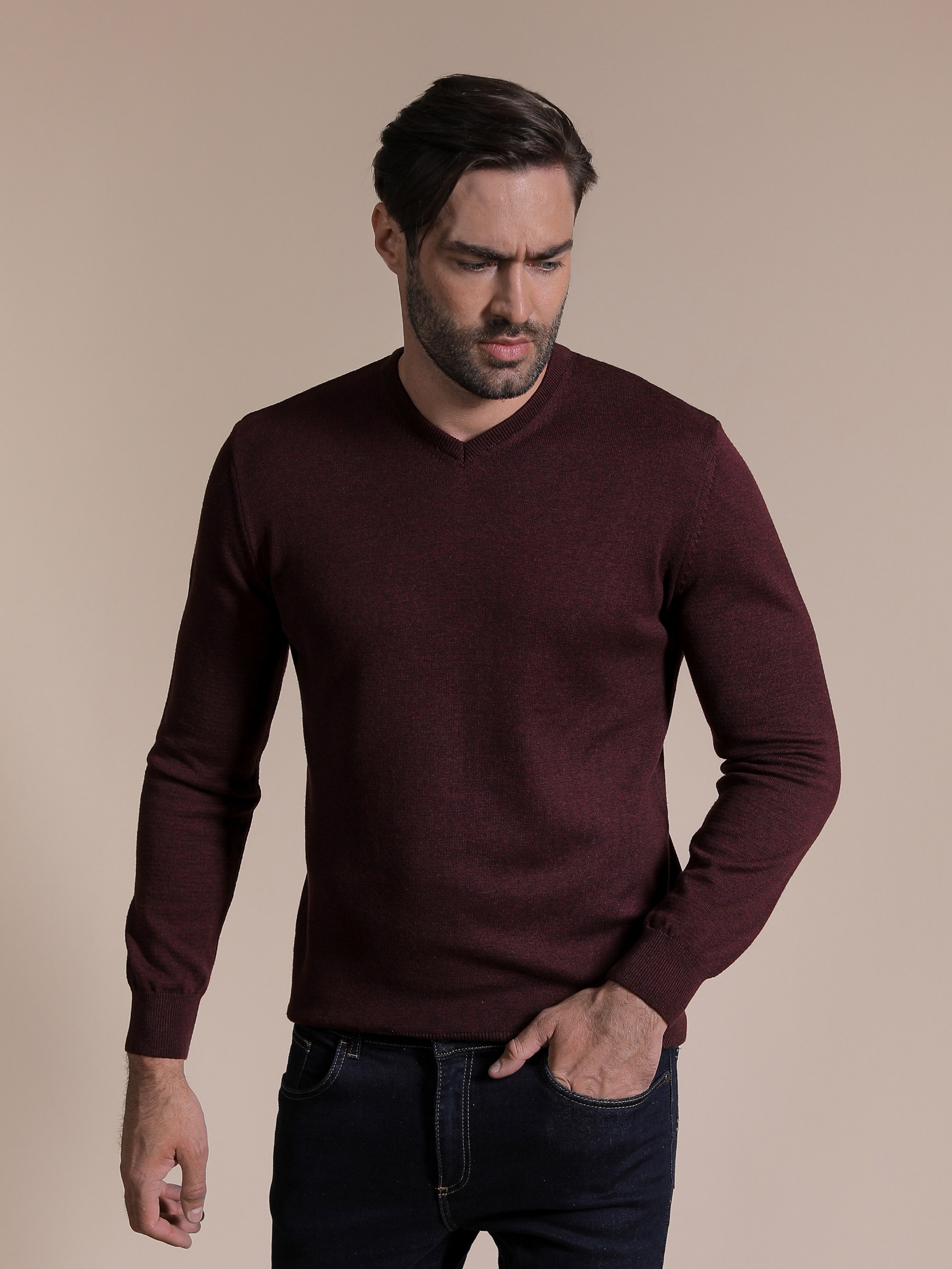 Арт.: L-191405-7Цвет: тёмно-бордовыйСостав: хлопок 50%, акрил 50%Размер: М,L,XL,XXLЦена: 1490 р.
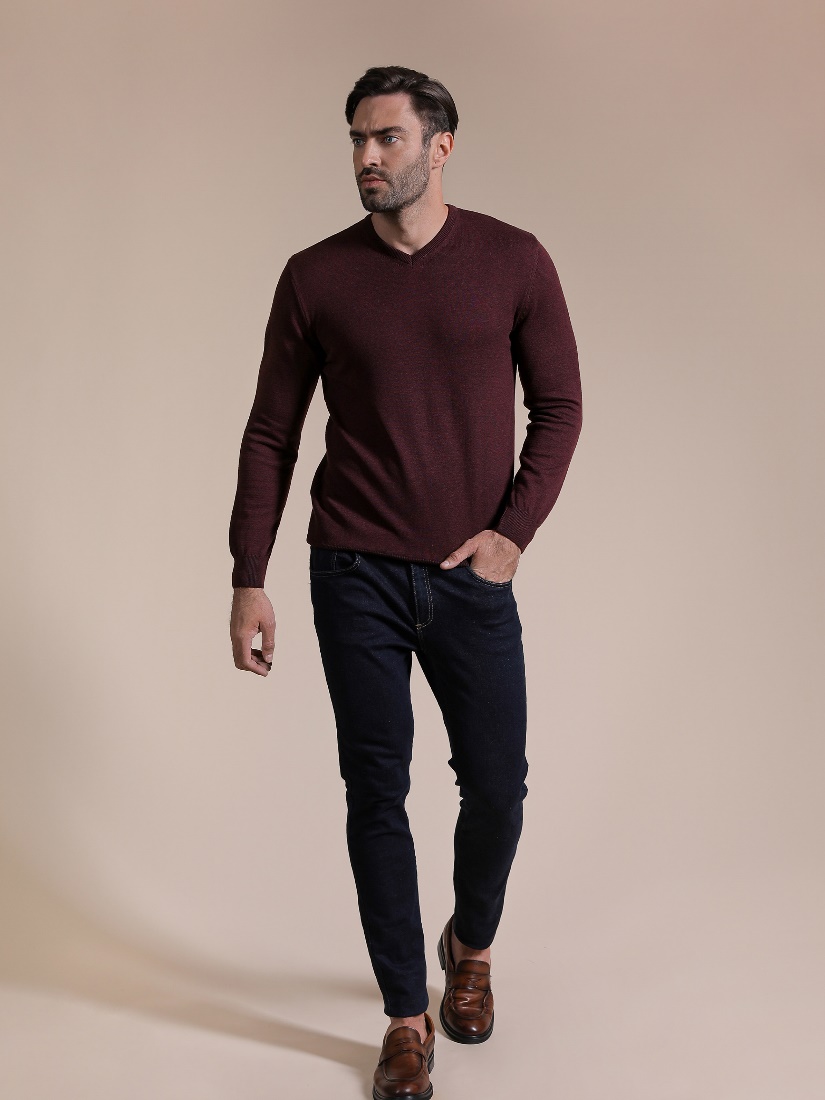 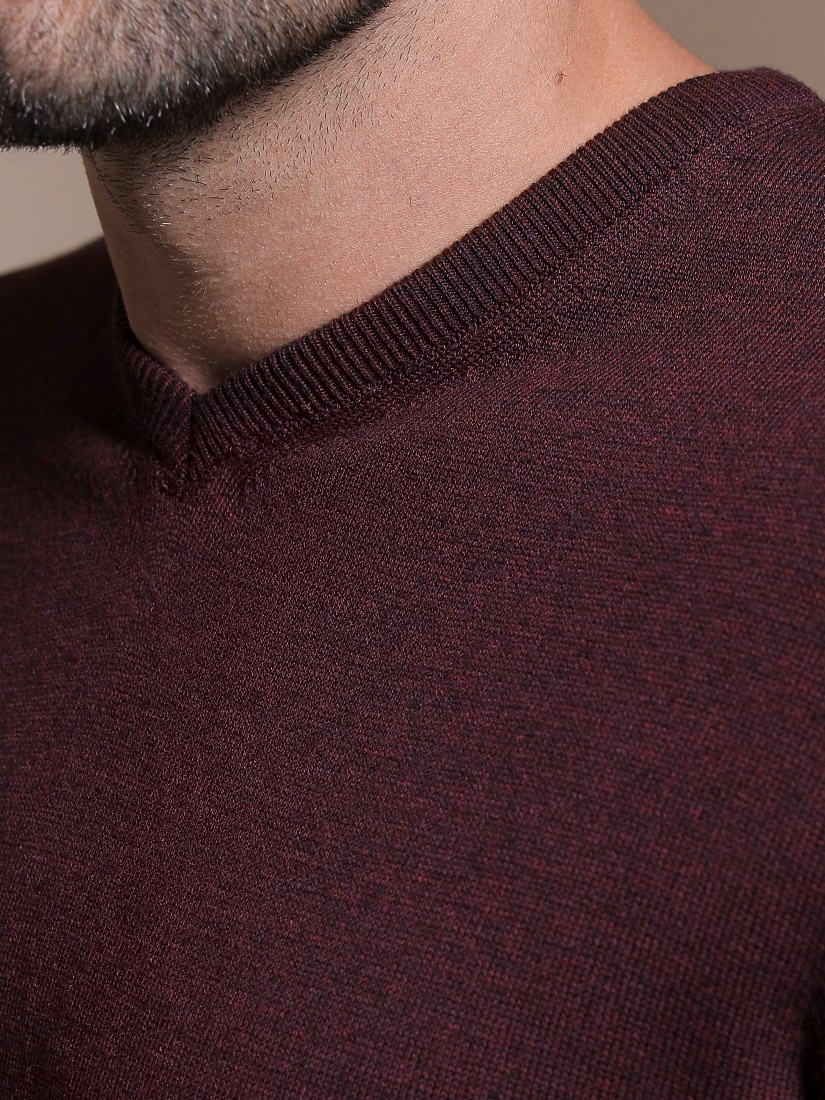 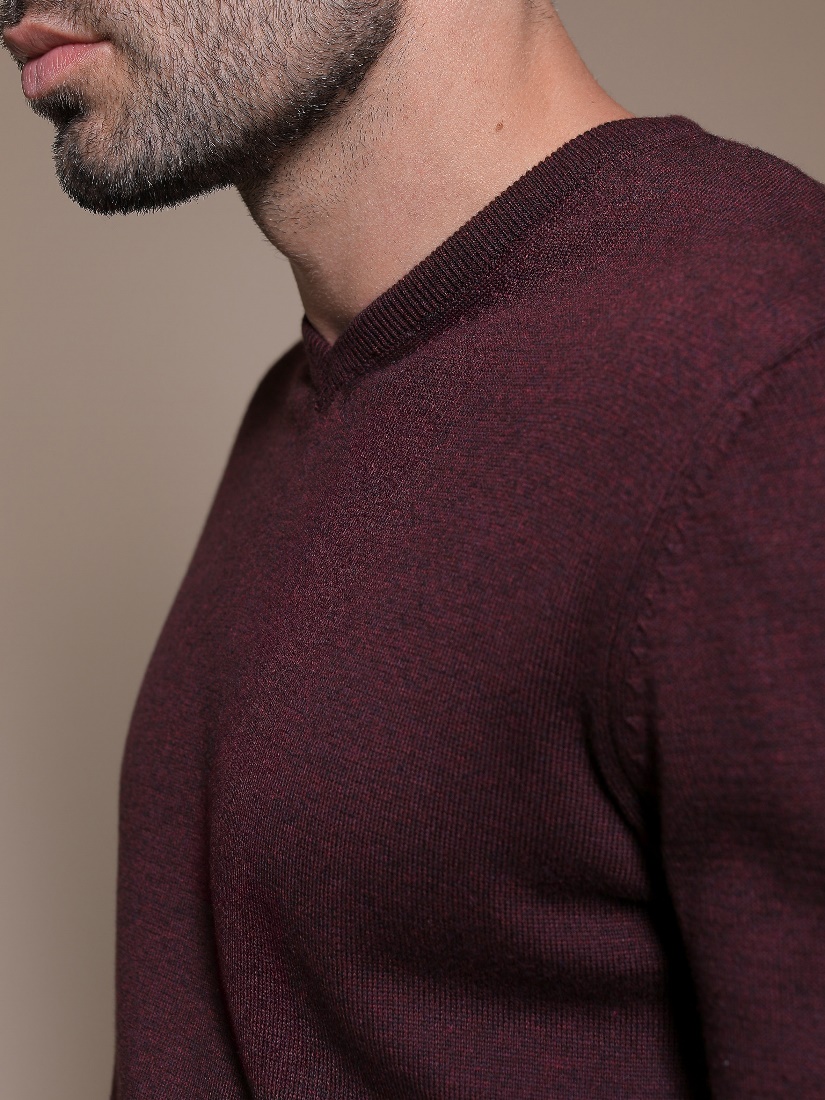 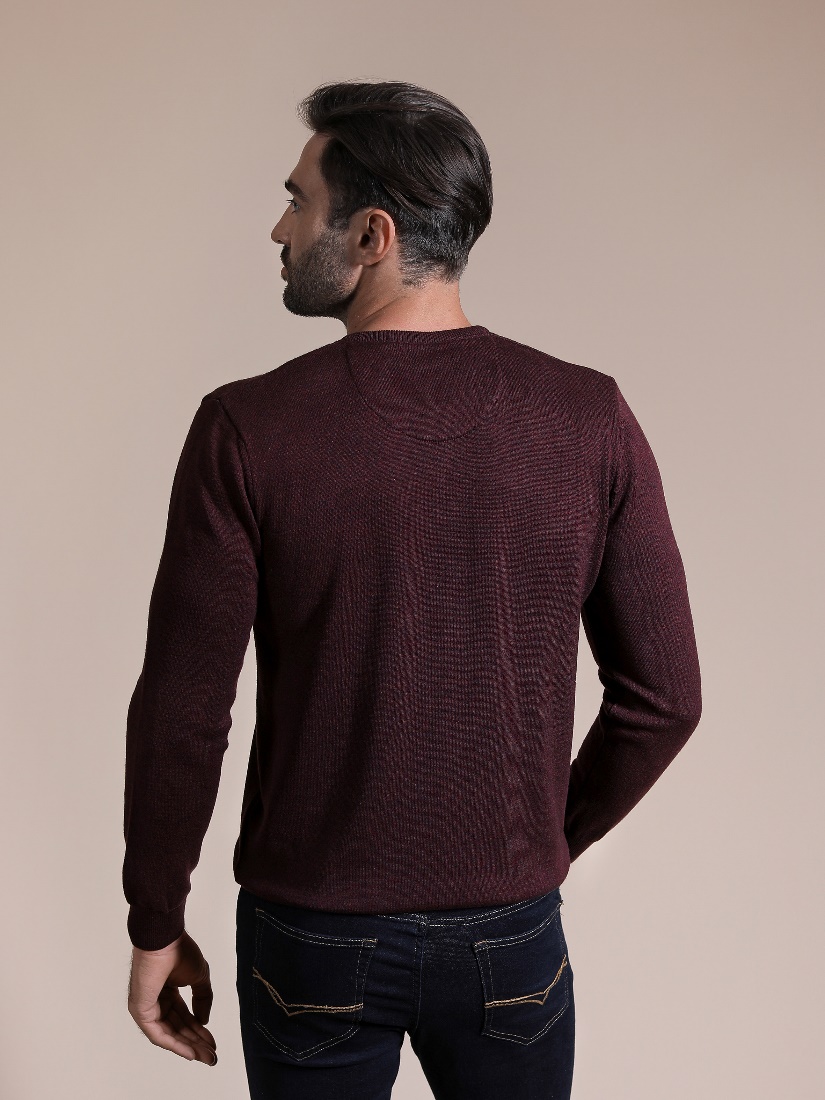 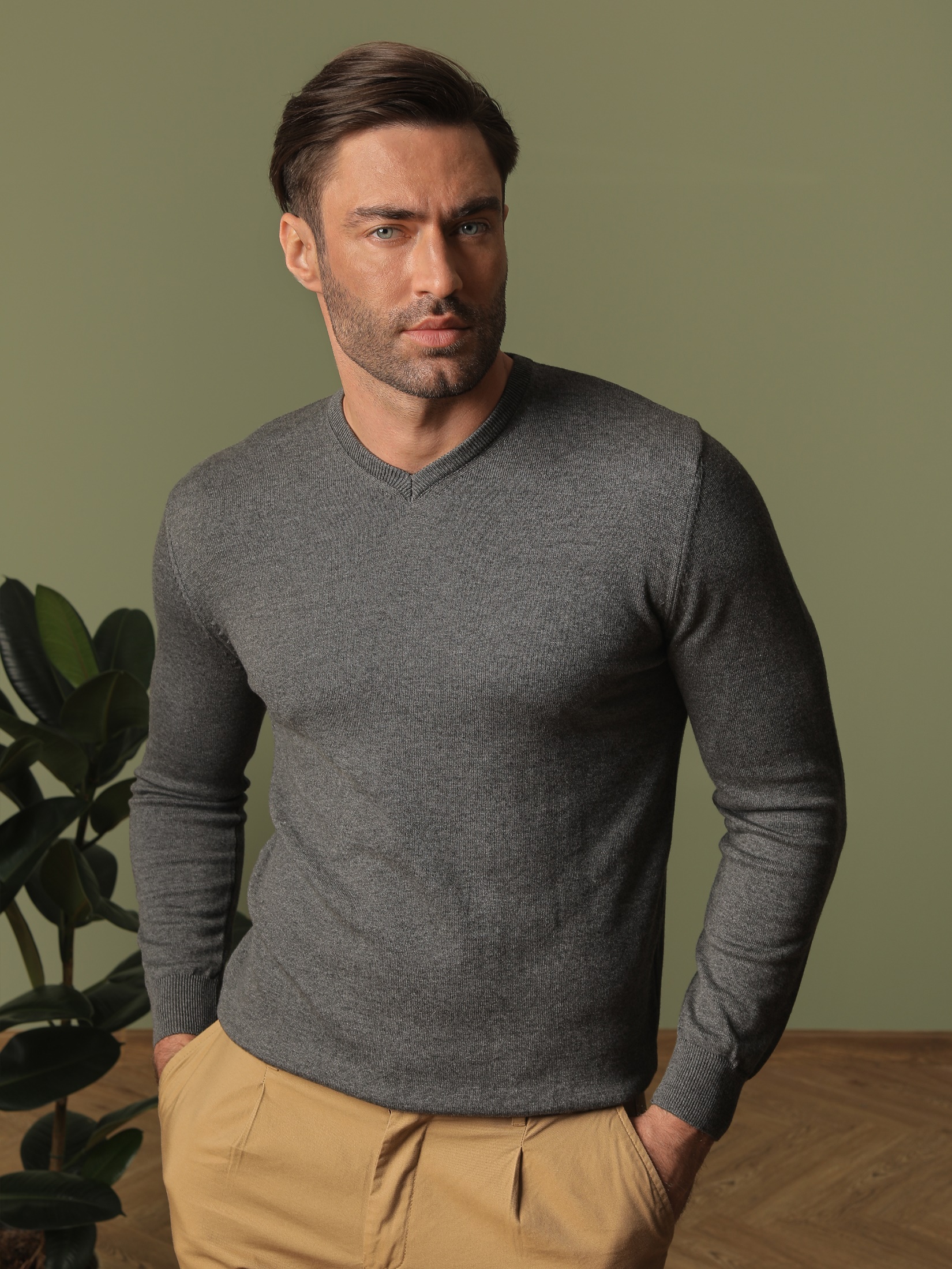 Арт.: L-191405-8Цвет: серыйСостав: хлопок 50%, акрил 50%Размер: М,L,XL,XXLЦена: 1490 р.
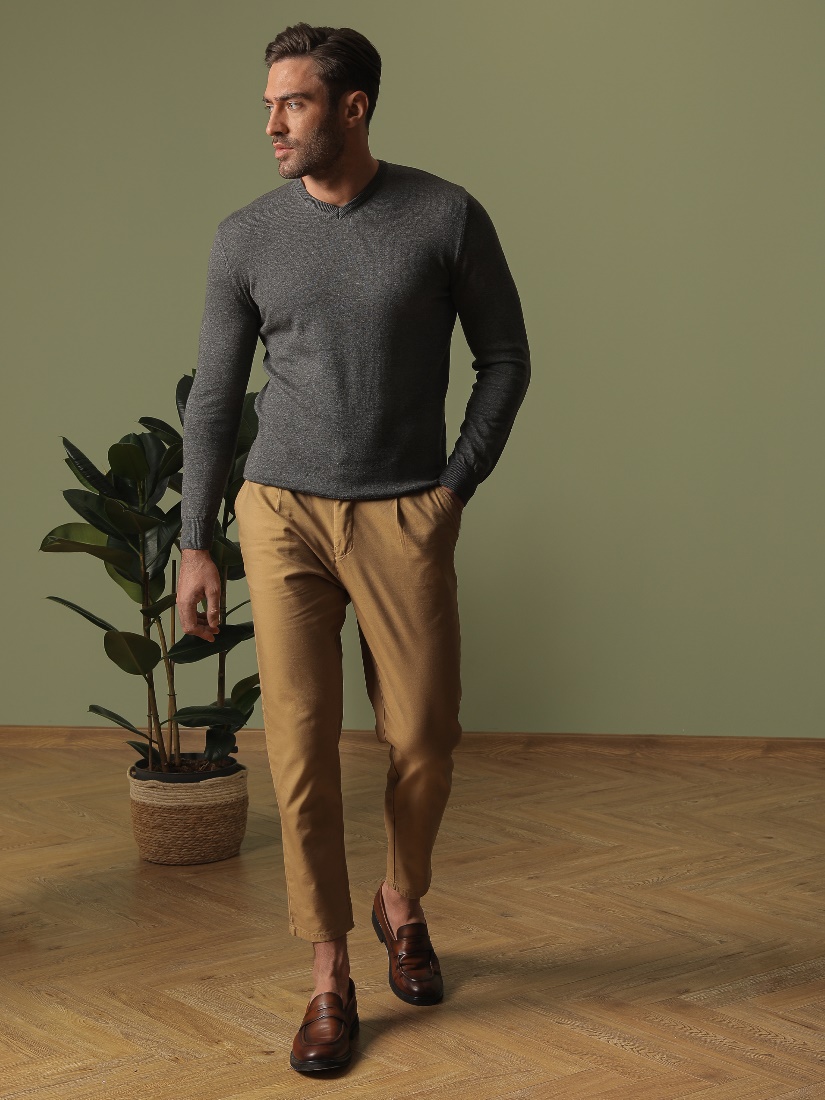 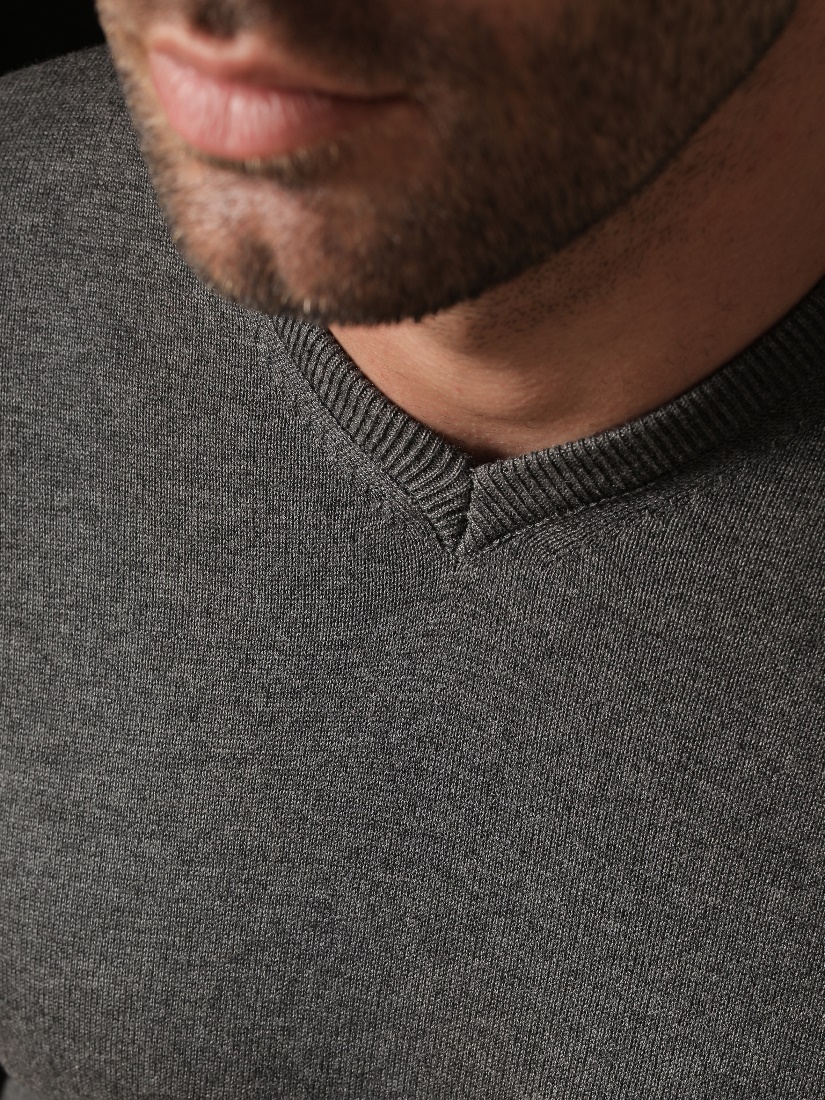 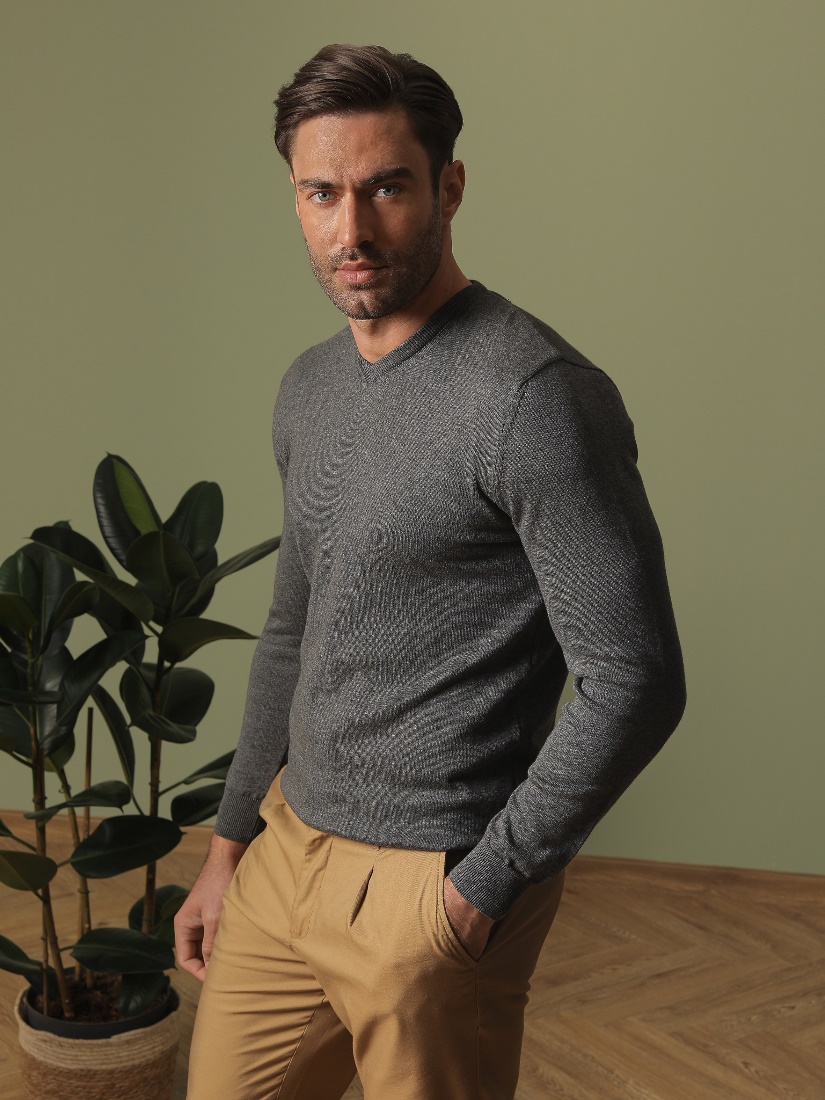 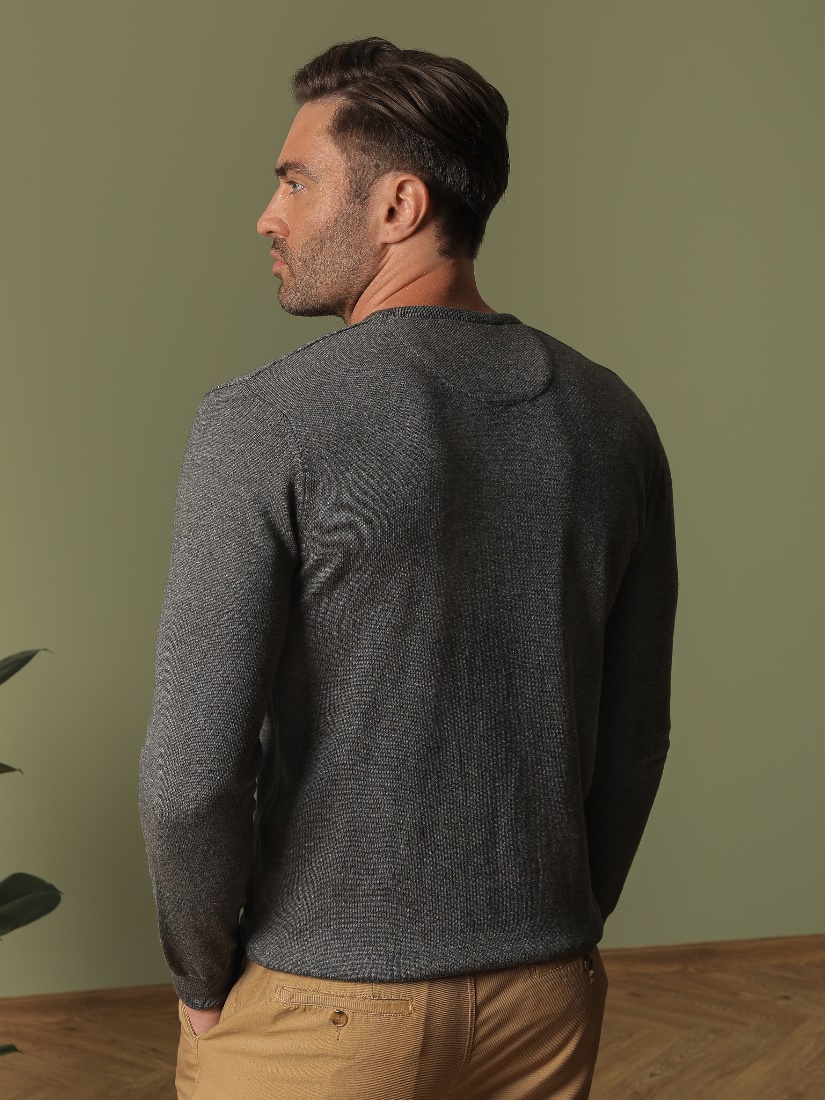 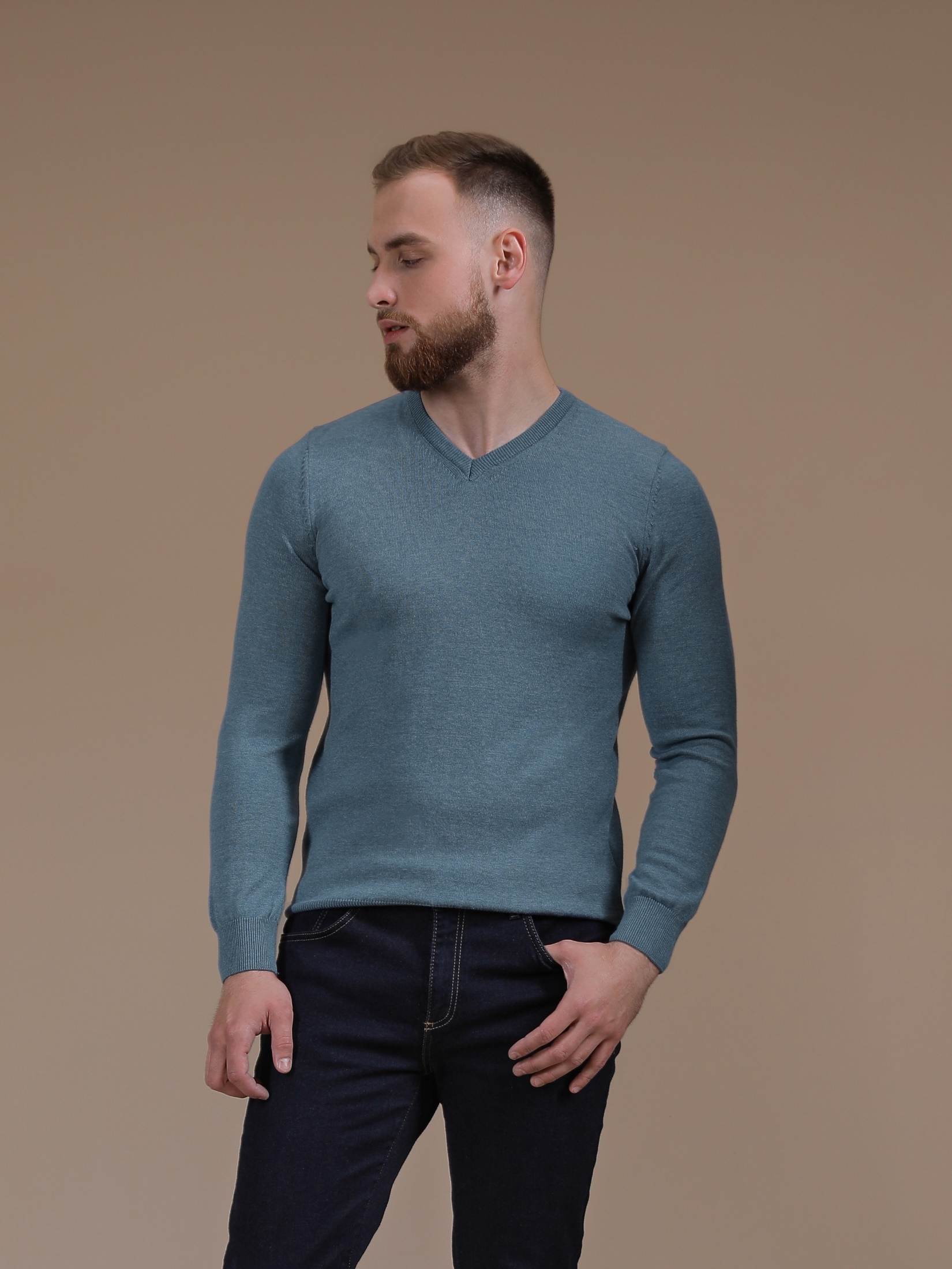 Арт.: L-191405-9Цвет: индигоСостав: хлопок 50%, акрил 50%Размер: М,L,XL,XXLЦена: 1490 р.
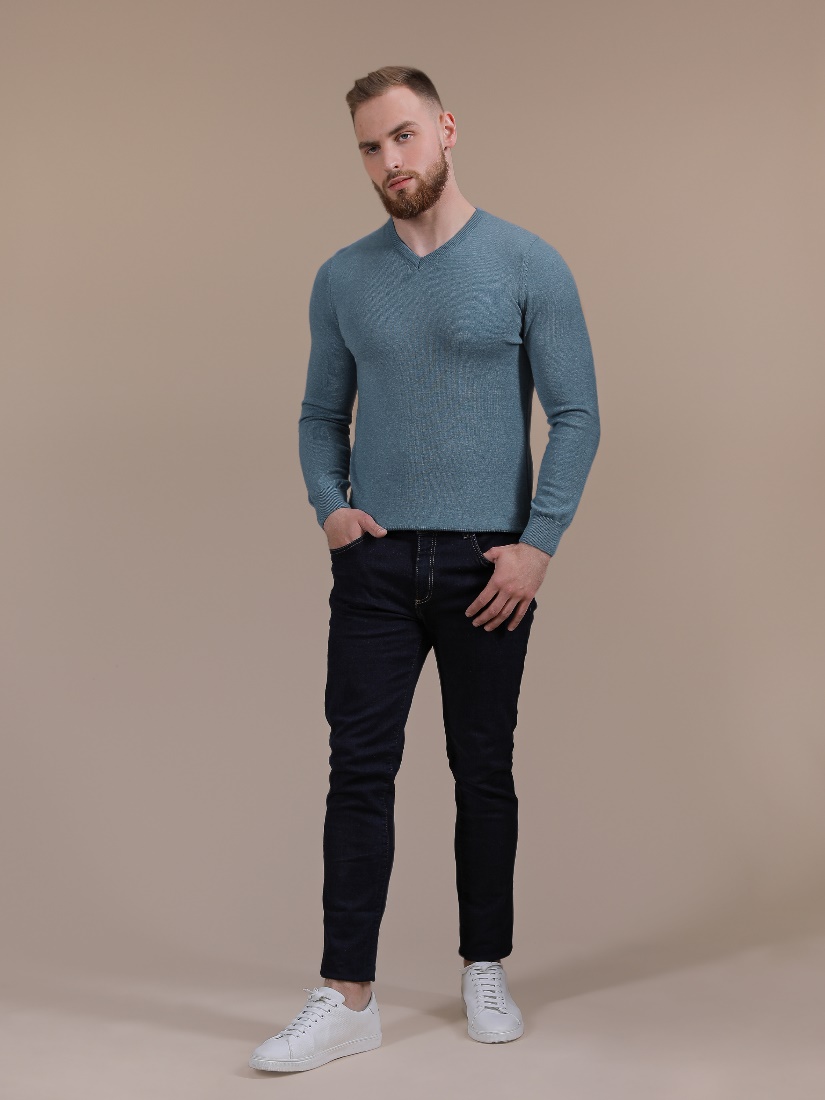 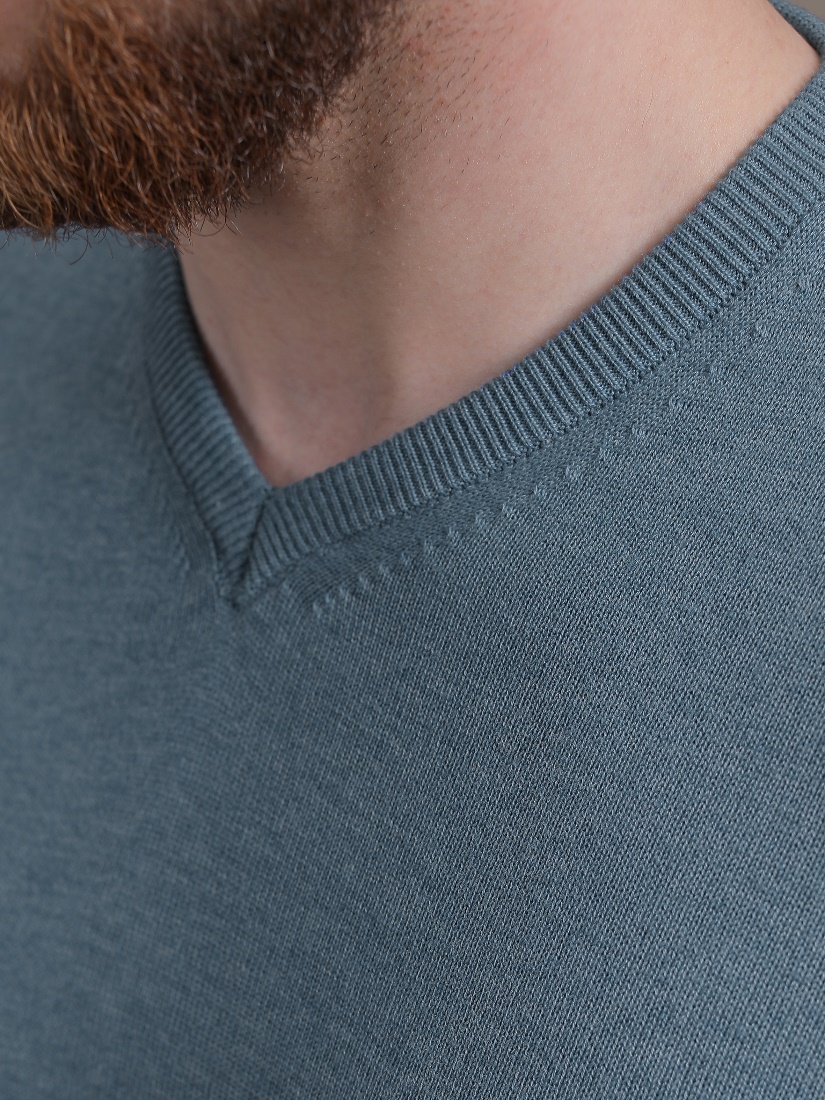 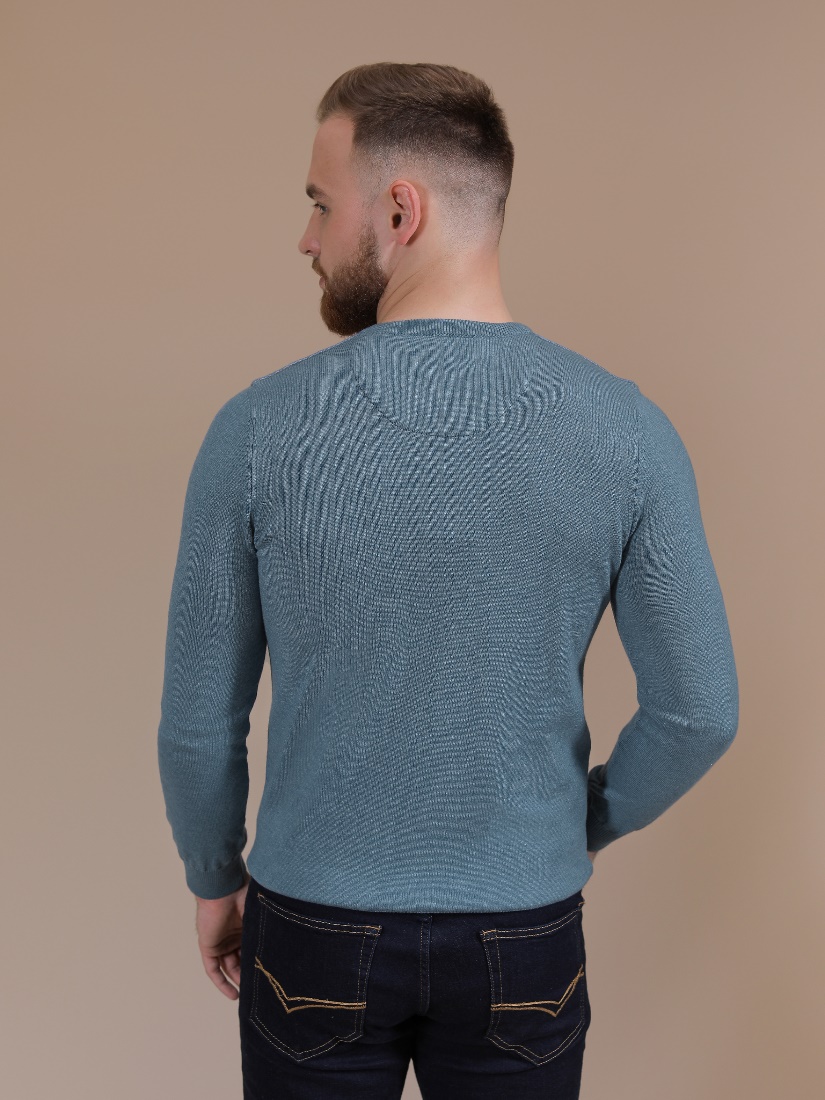 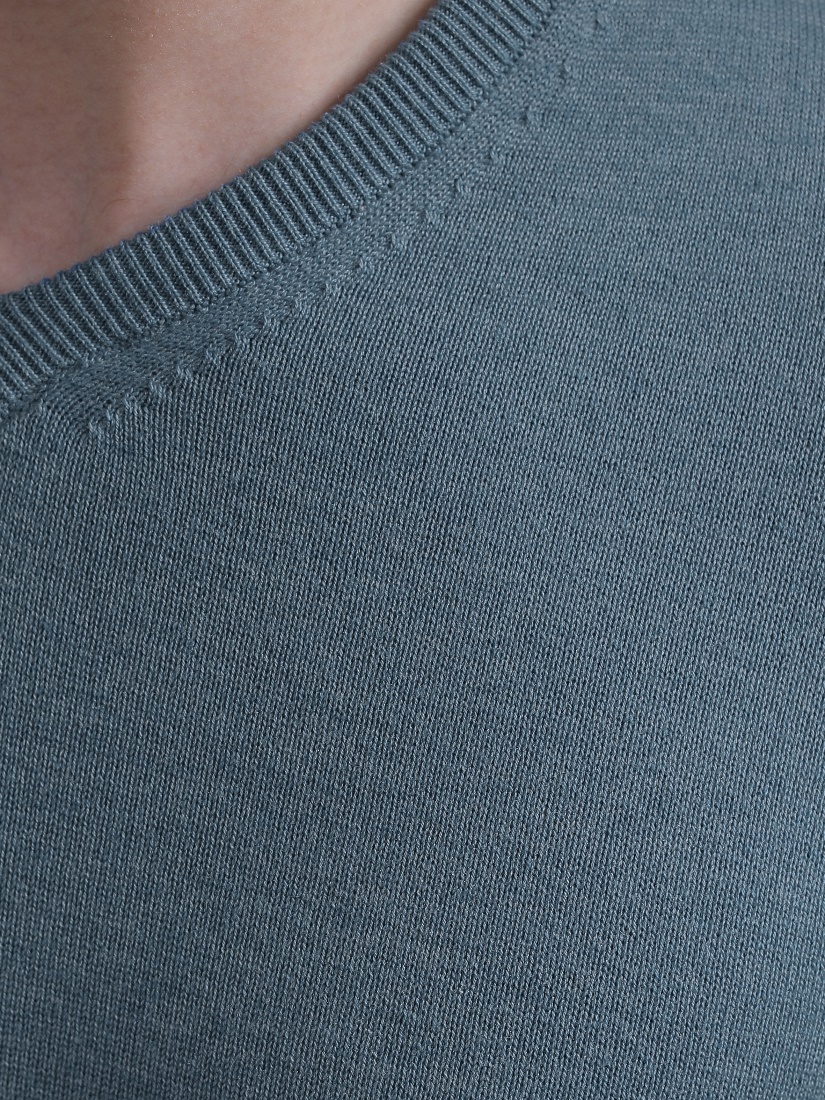 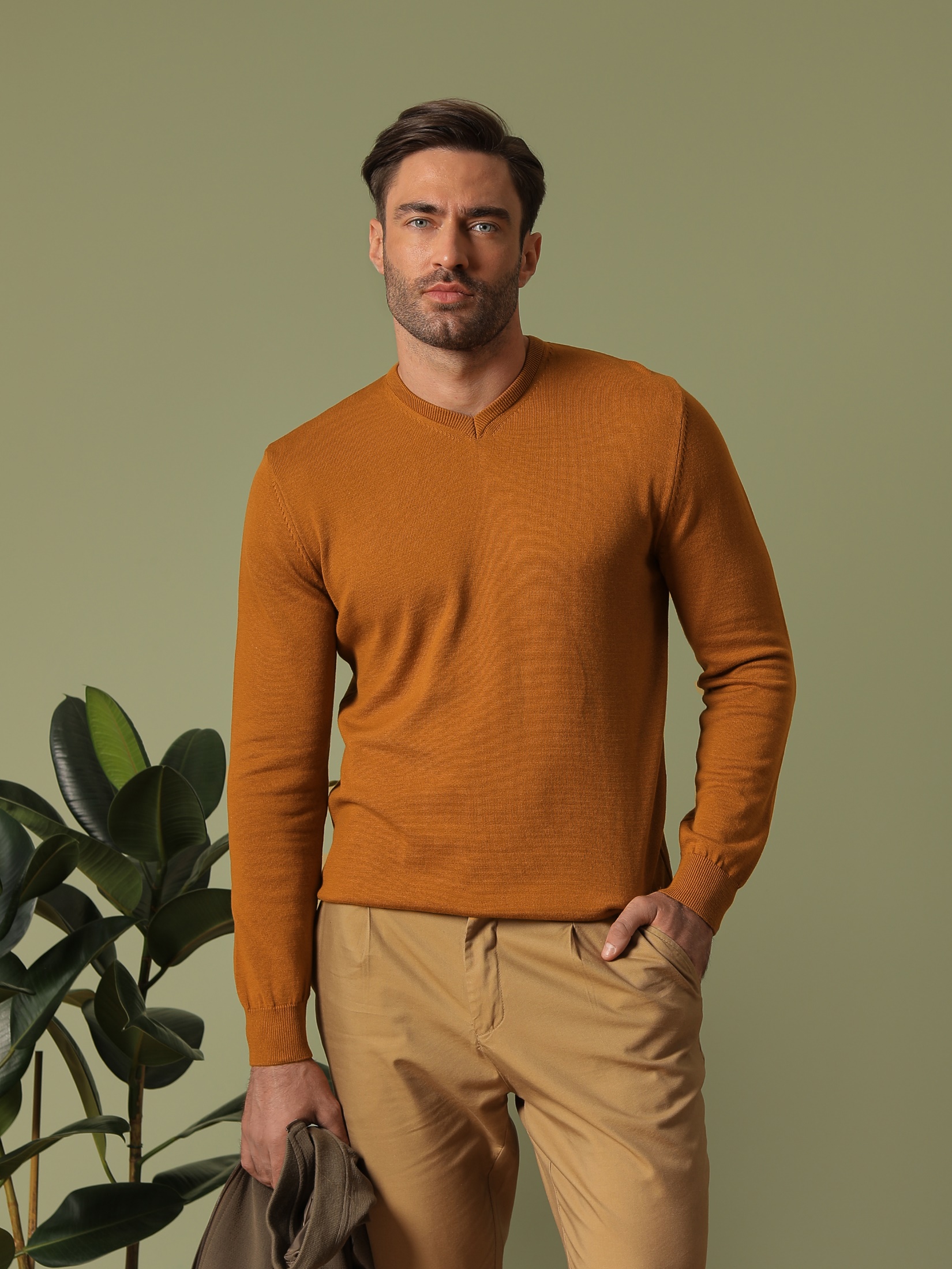 Арт.: L-191405-10Цвет: табачныйСостав: хлопок 50%, акрил 50%Размер: М,L,XL,XXLЦена: 1490 р.
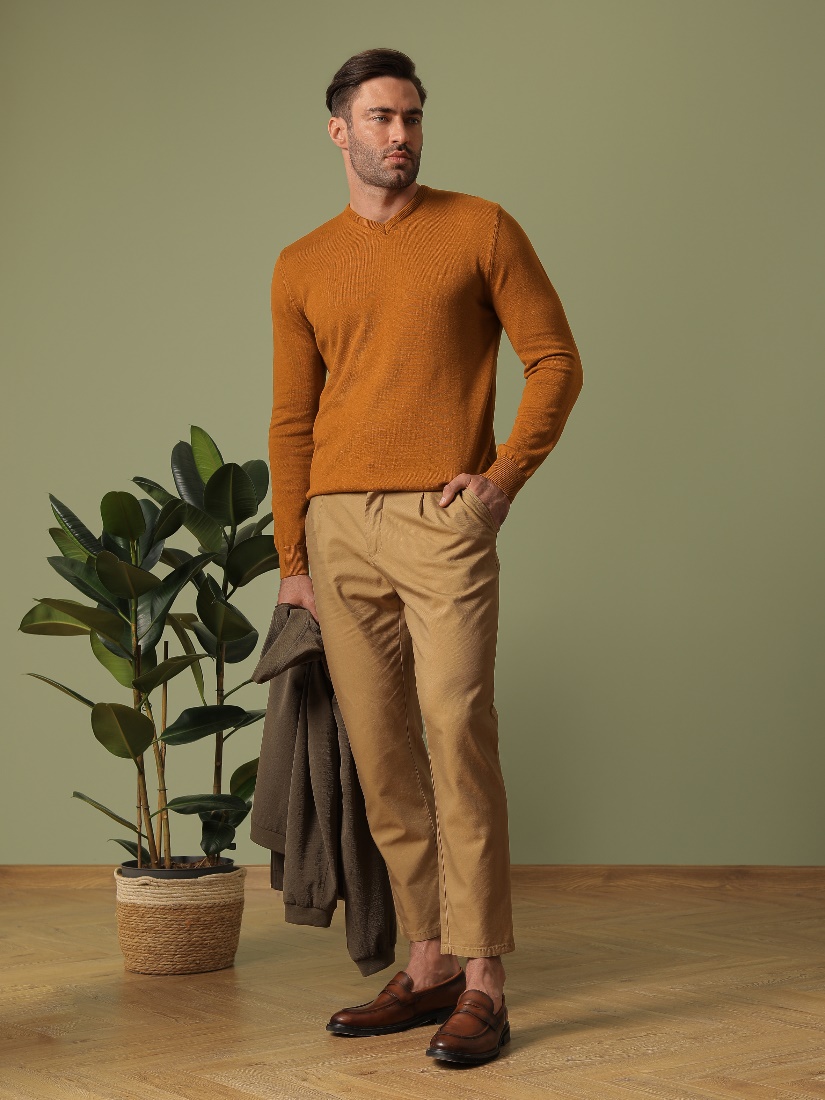 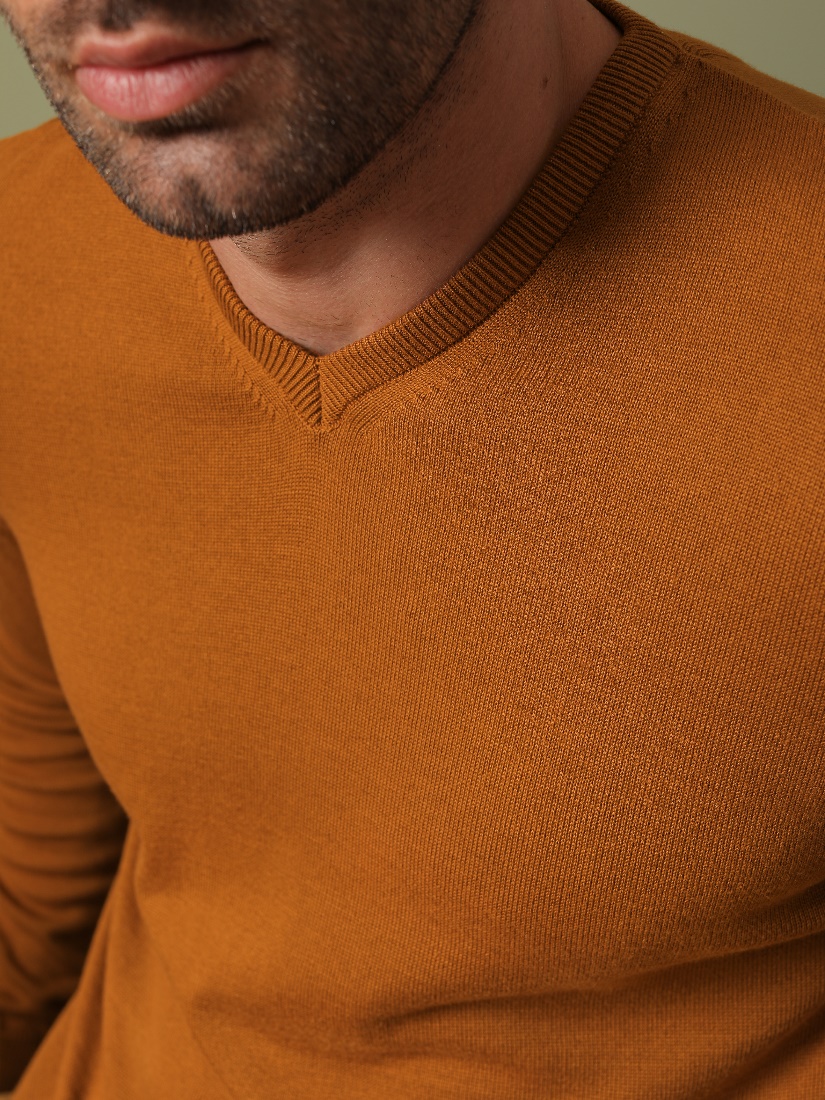 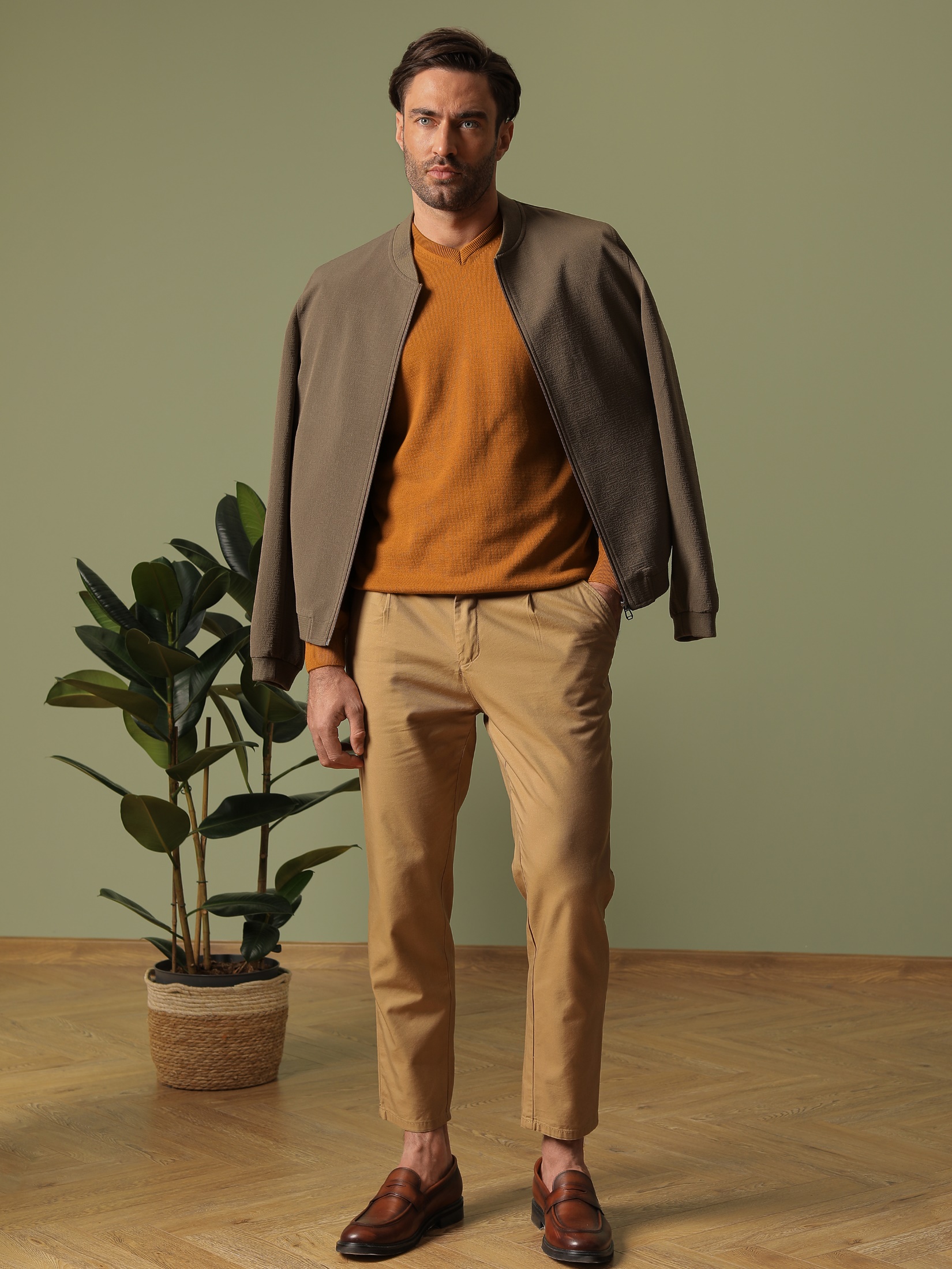 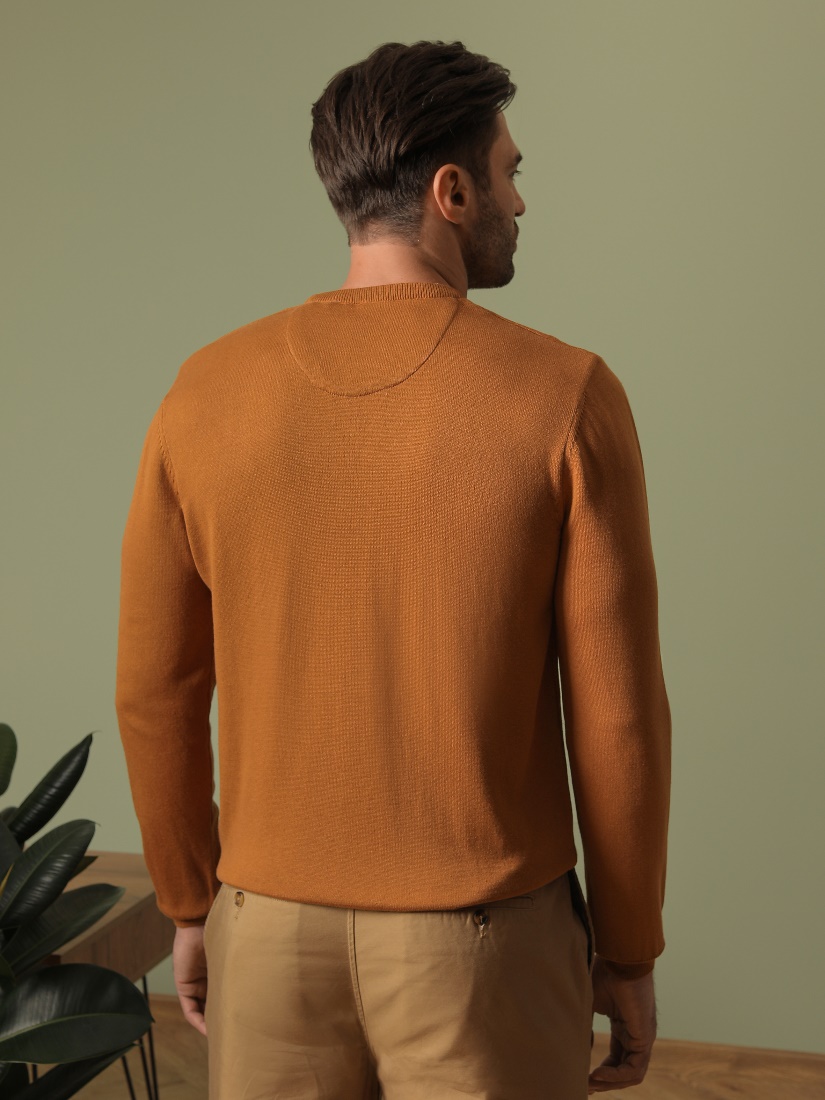 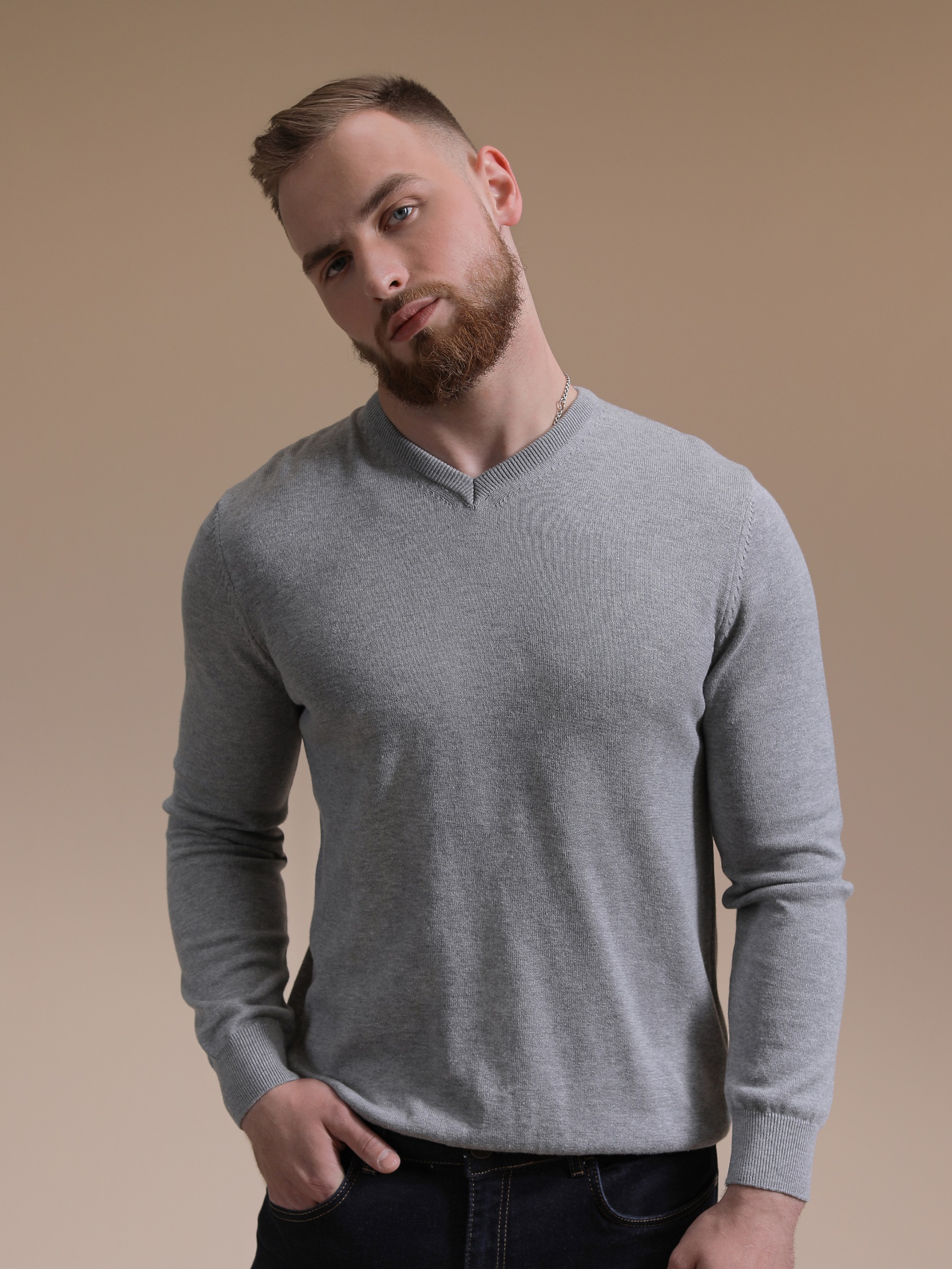 Арт.: L-191405-11Цвет: светло-серыйСостав: хлопок 50%, акрил 50%Размер: М,L,XL,XXLЦена: 1490 р.
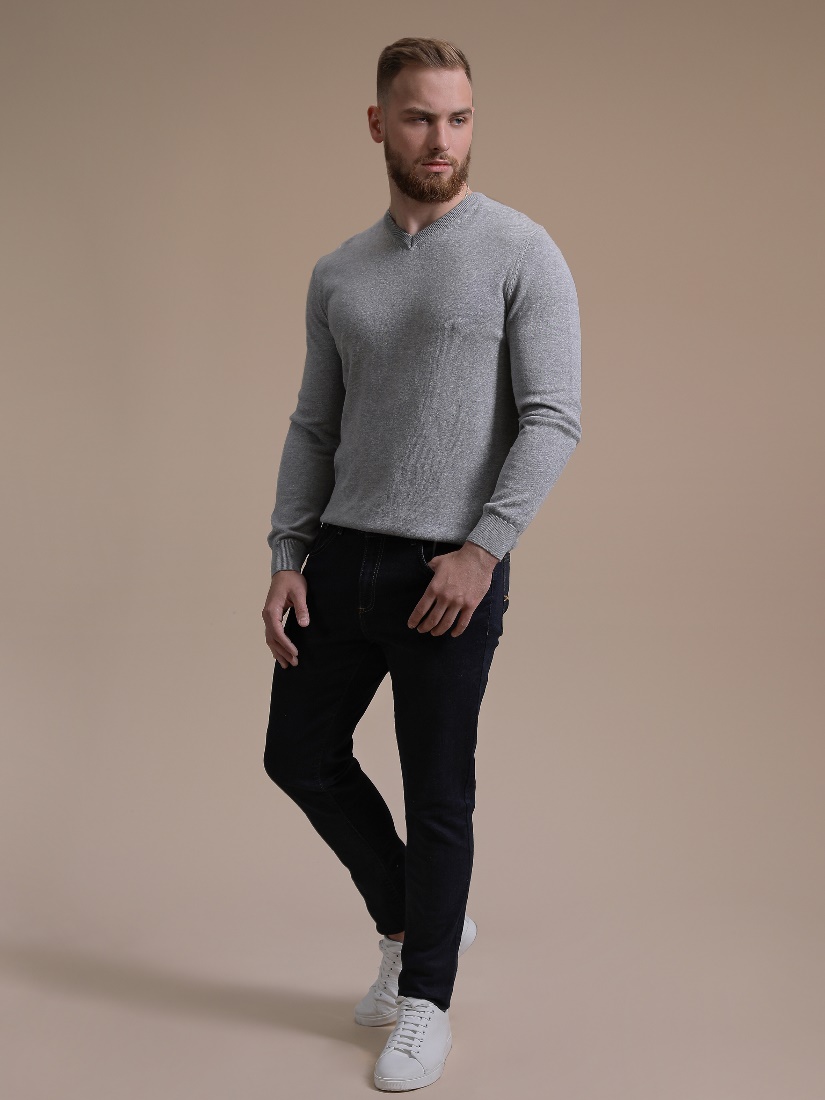 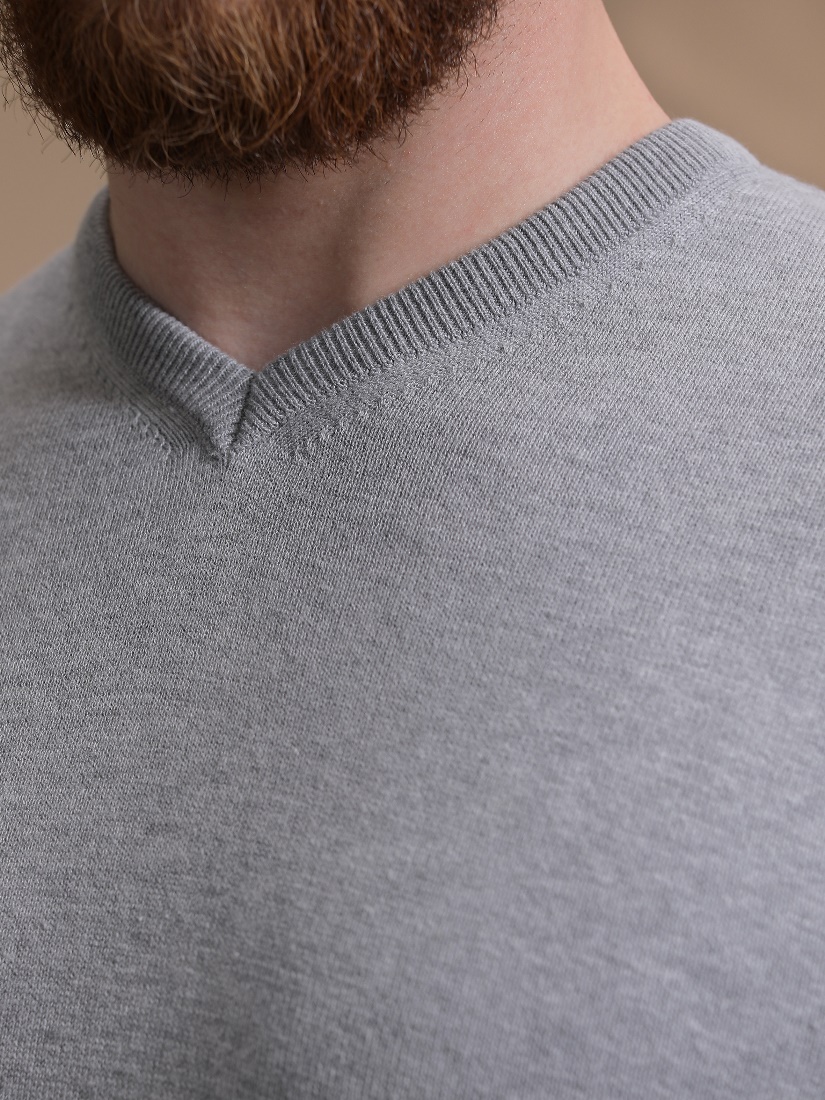 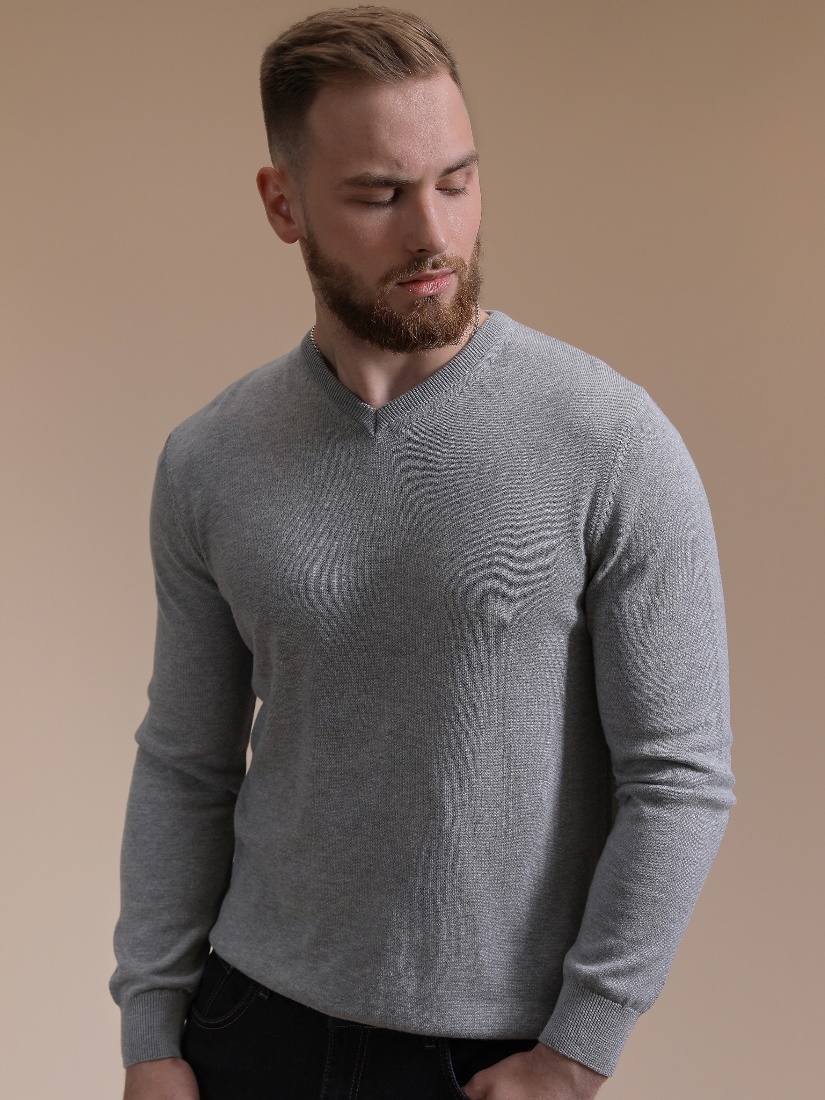 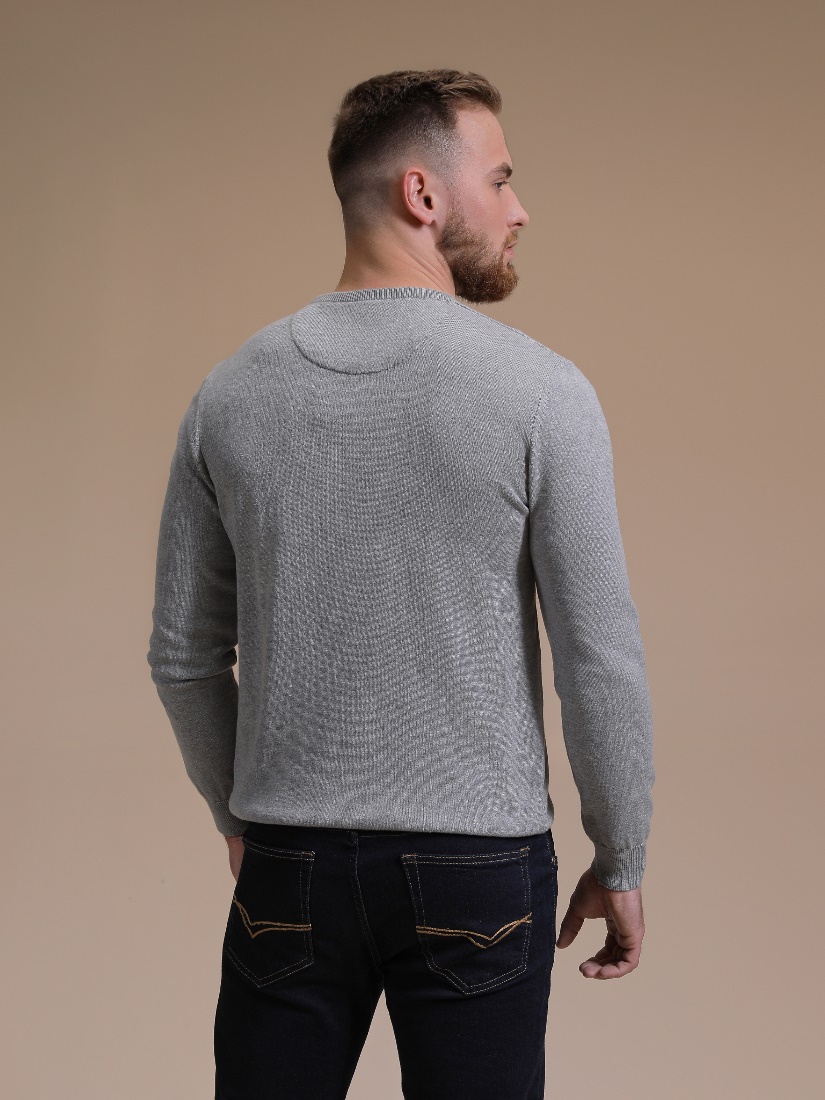 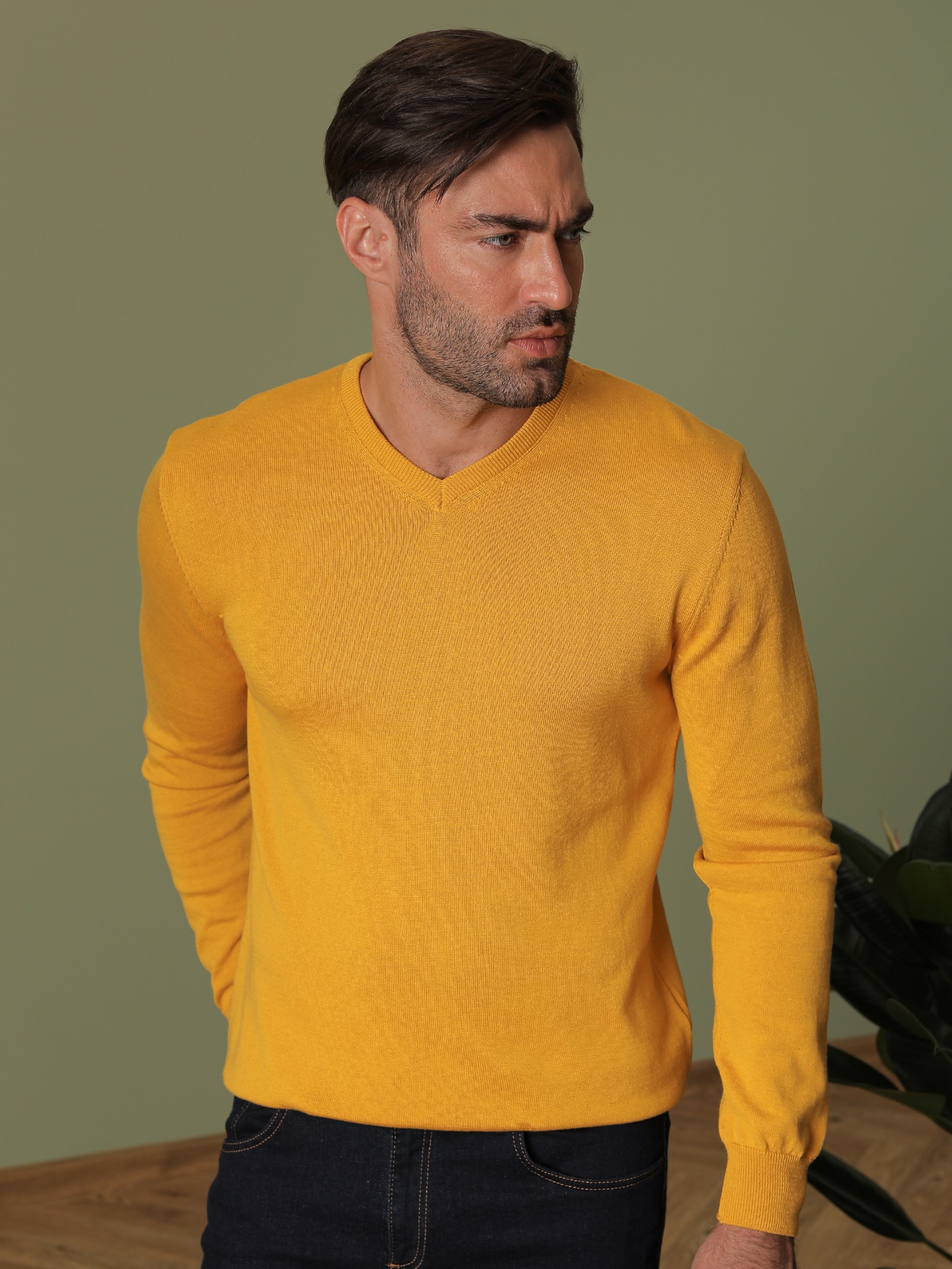 Арт.: L-191405-12Цвет: горчицаСостав: хлопок 50%, акрил 50%Размер: М,L,XL,XXLЦена: 1490 р.
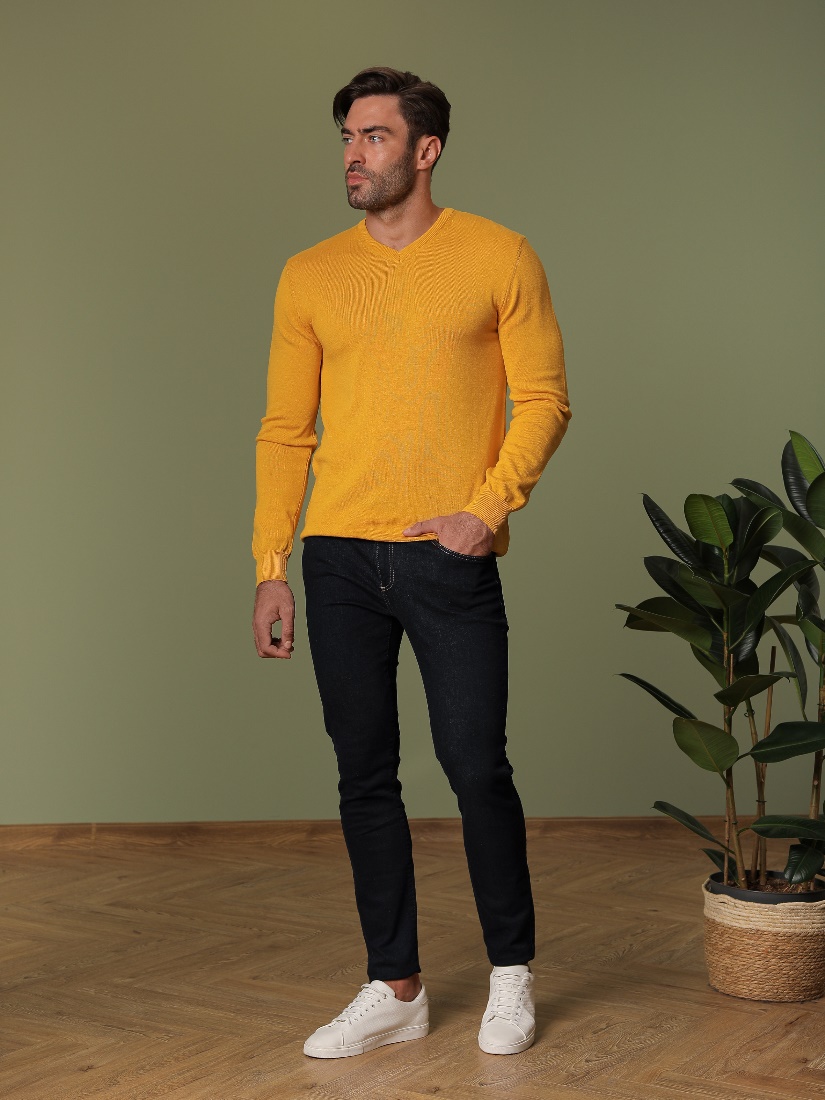 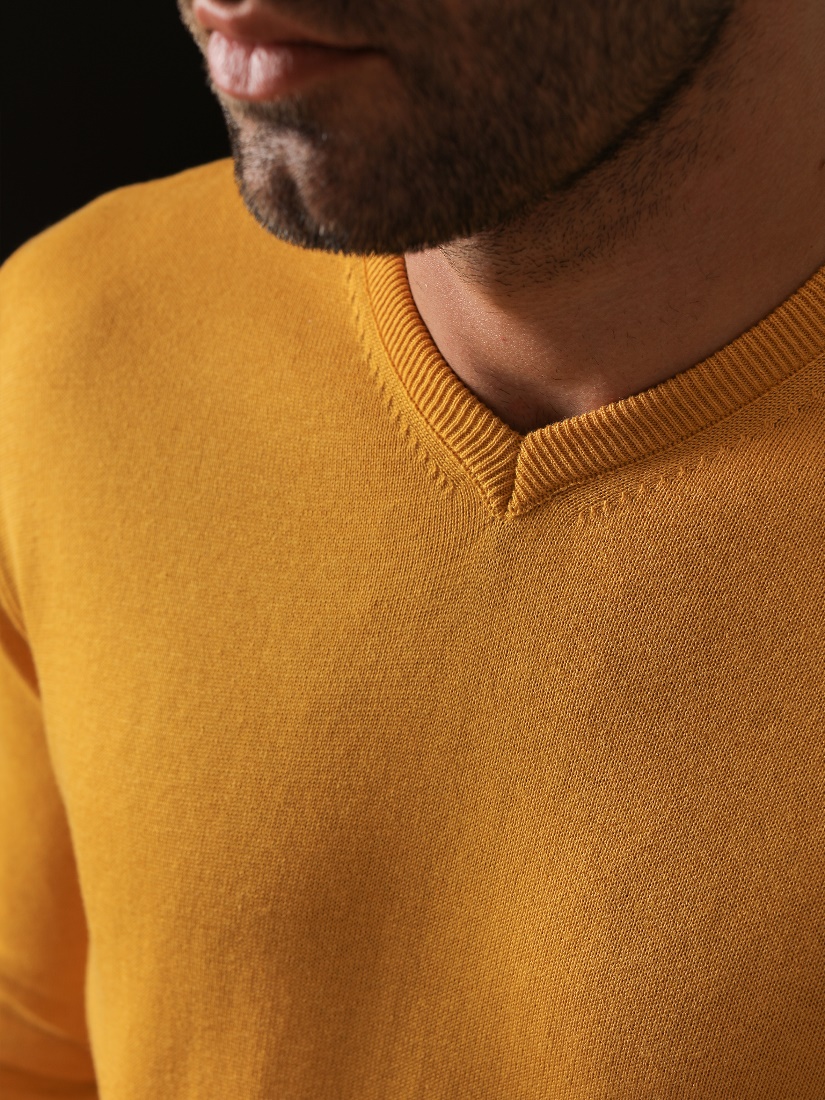 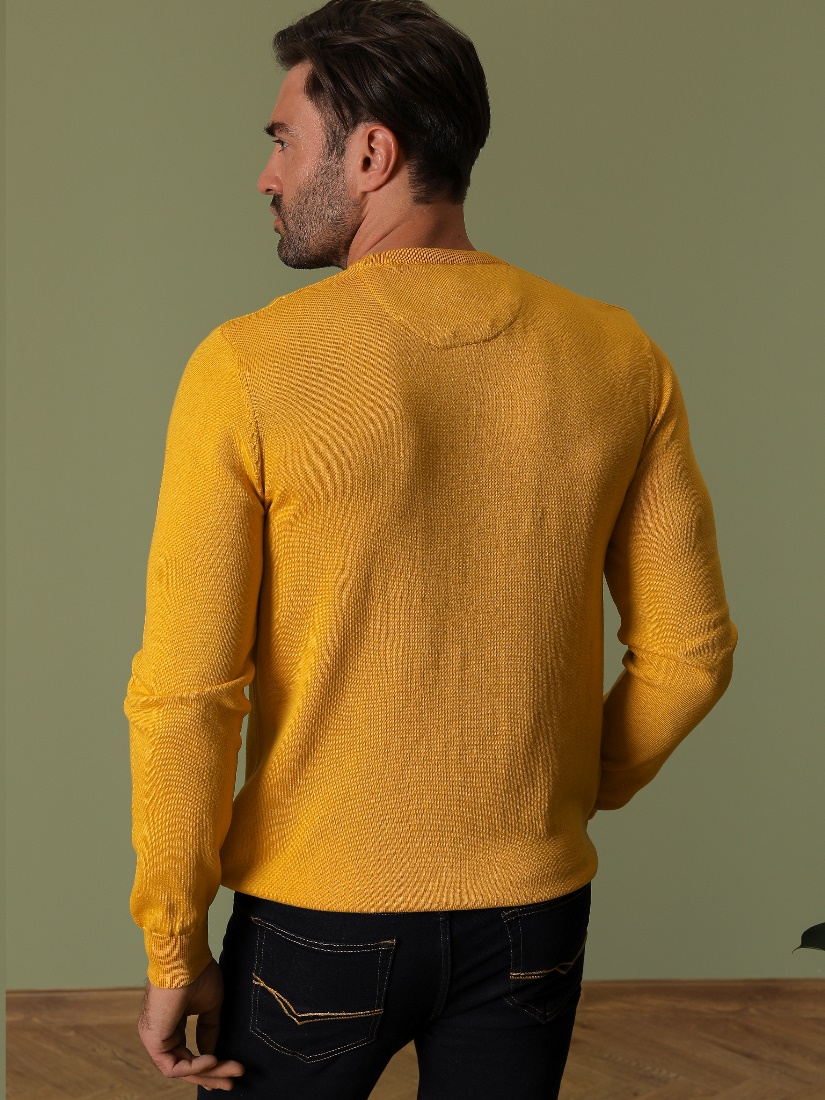 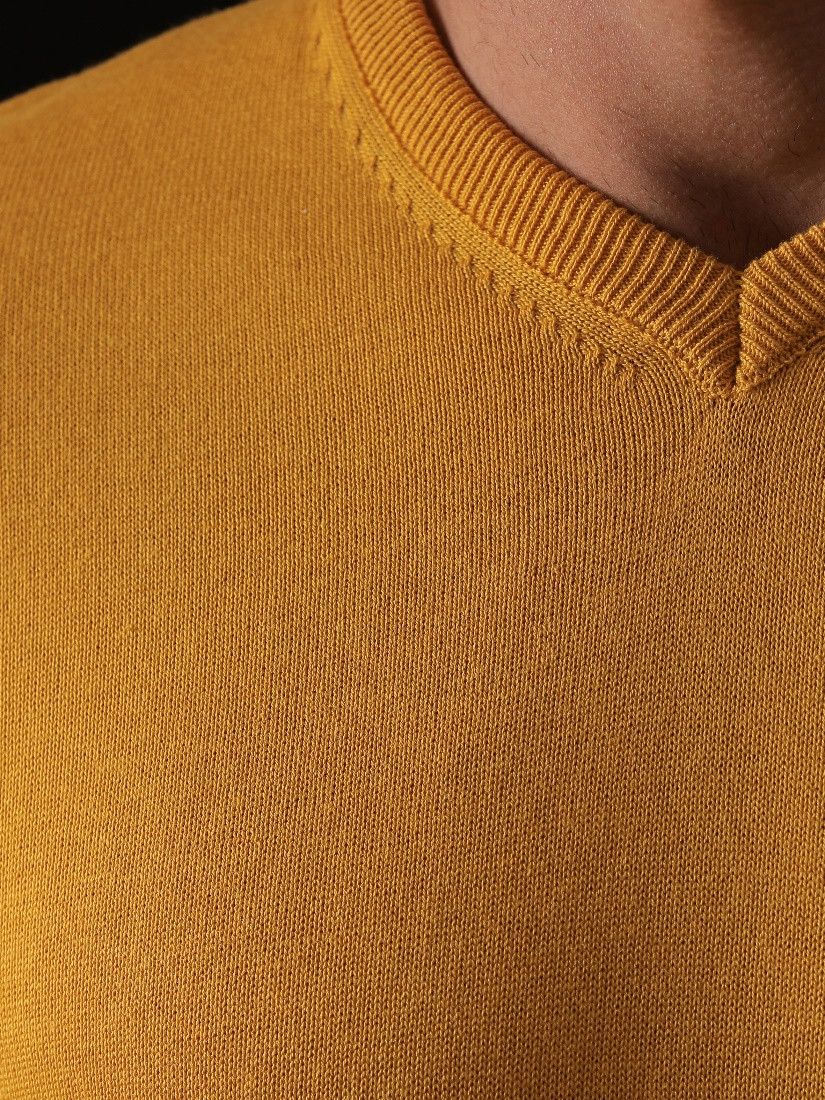 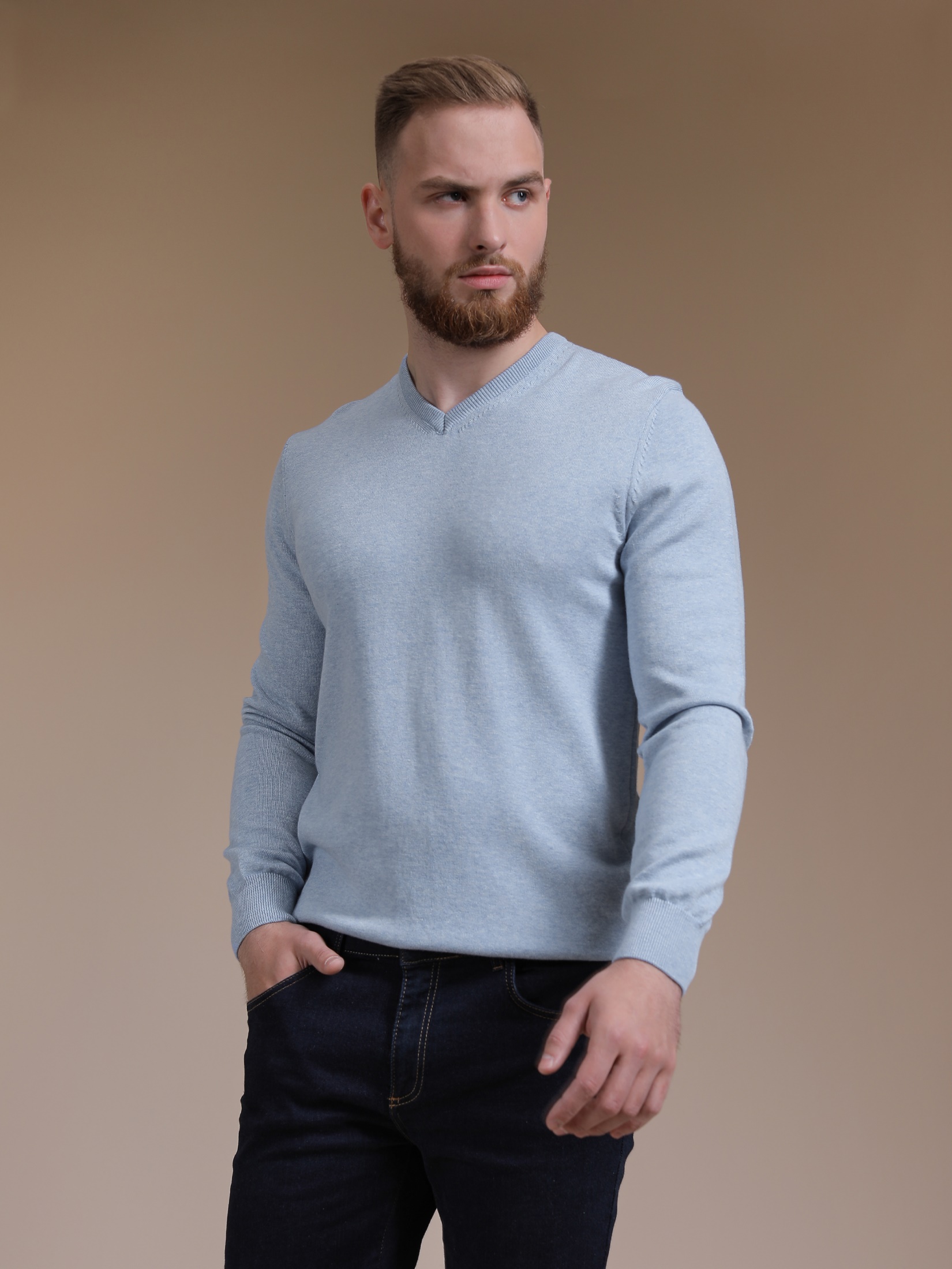 Арт.: L-191405-13Цвет: светло-голубойСостав: хлопок 50%, акрил 50%Размер: М,L,XL,XXLЦена: 1490 р.
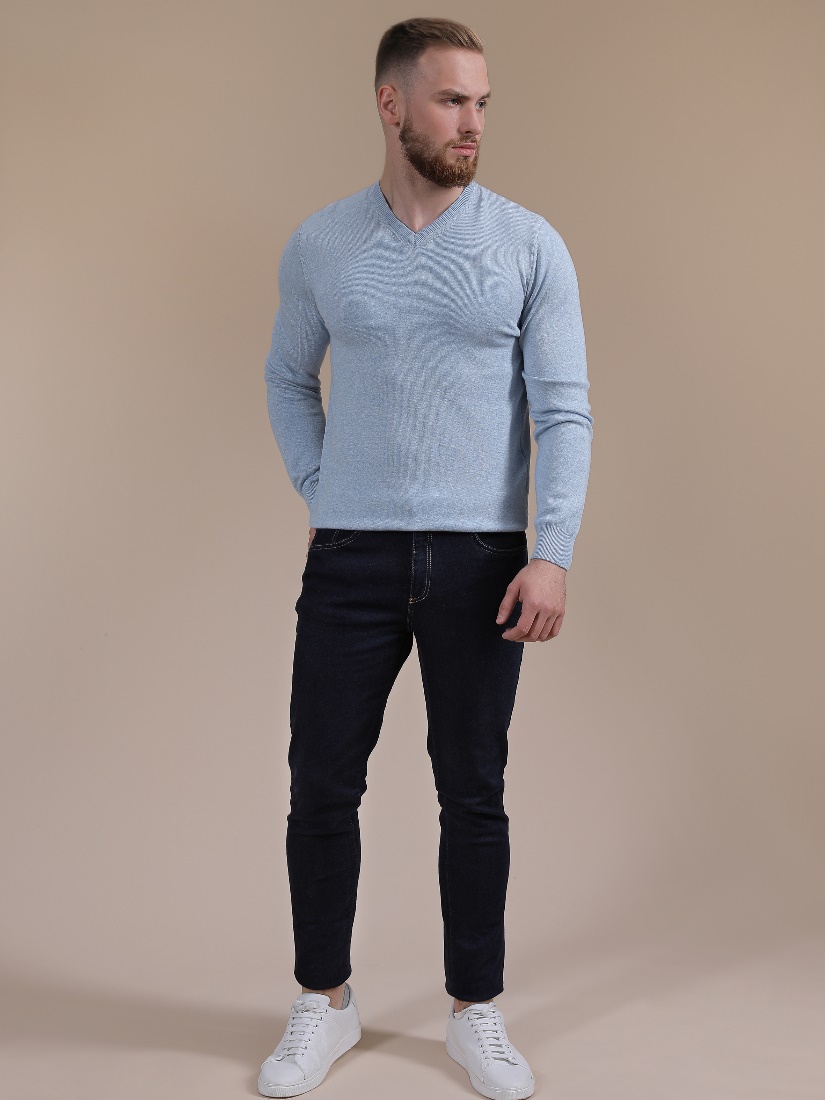 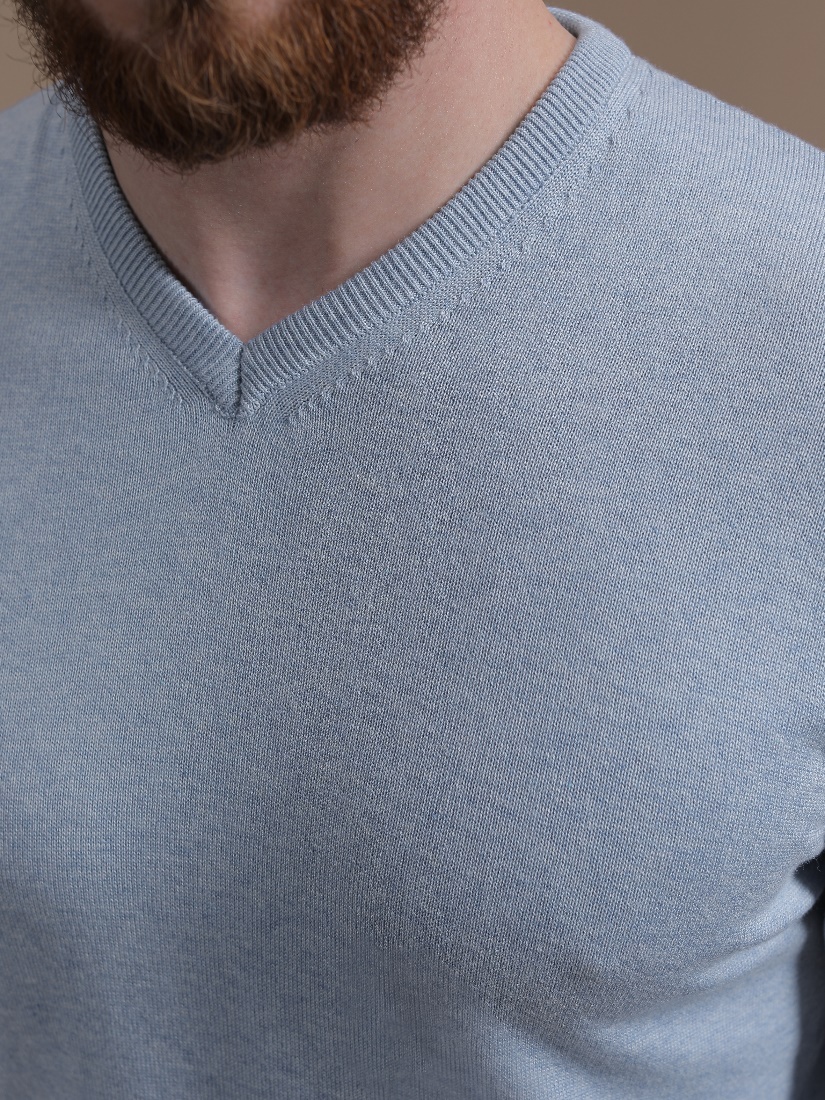 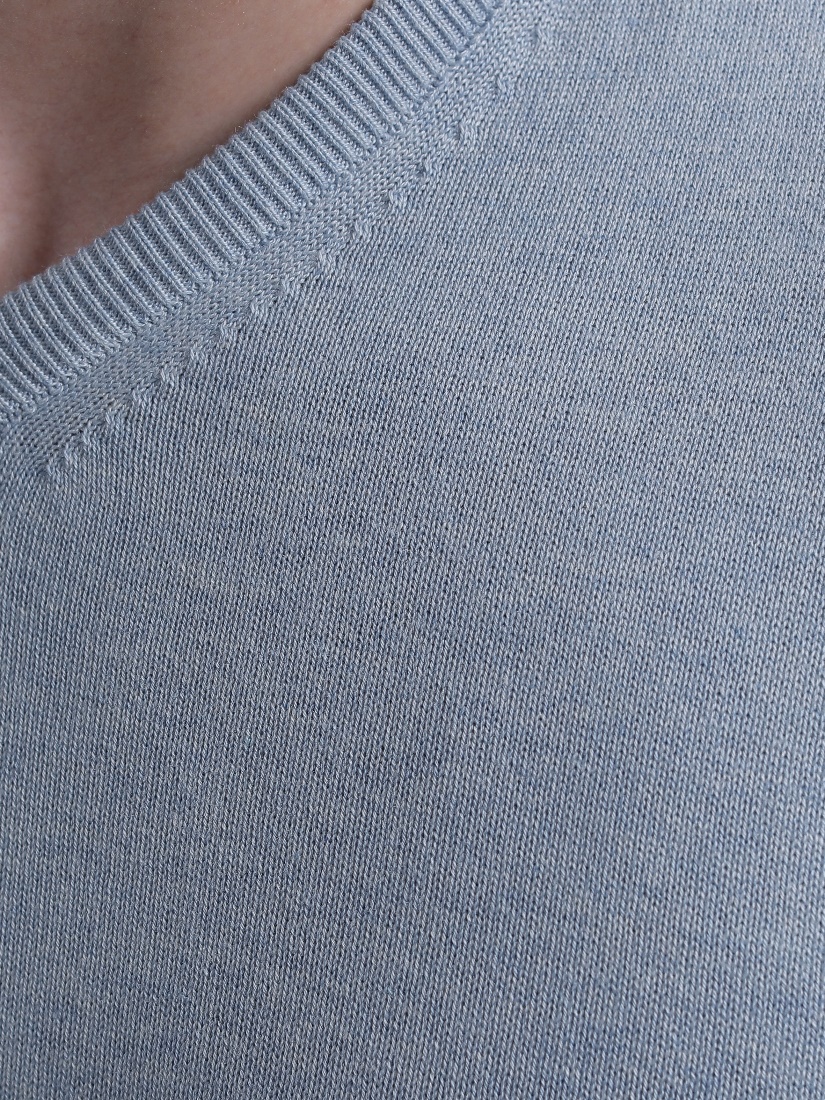 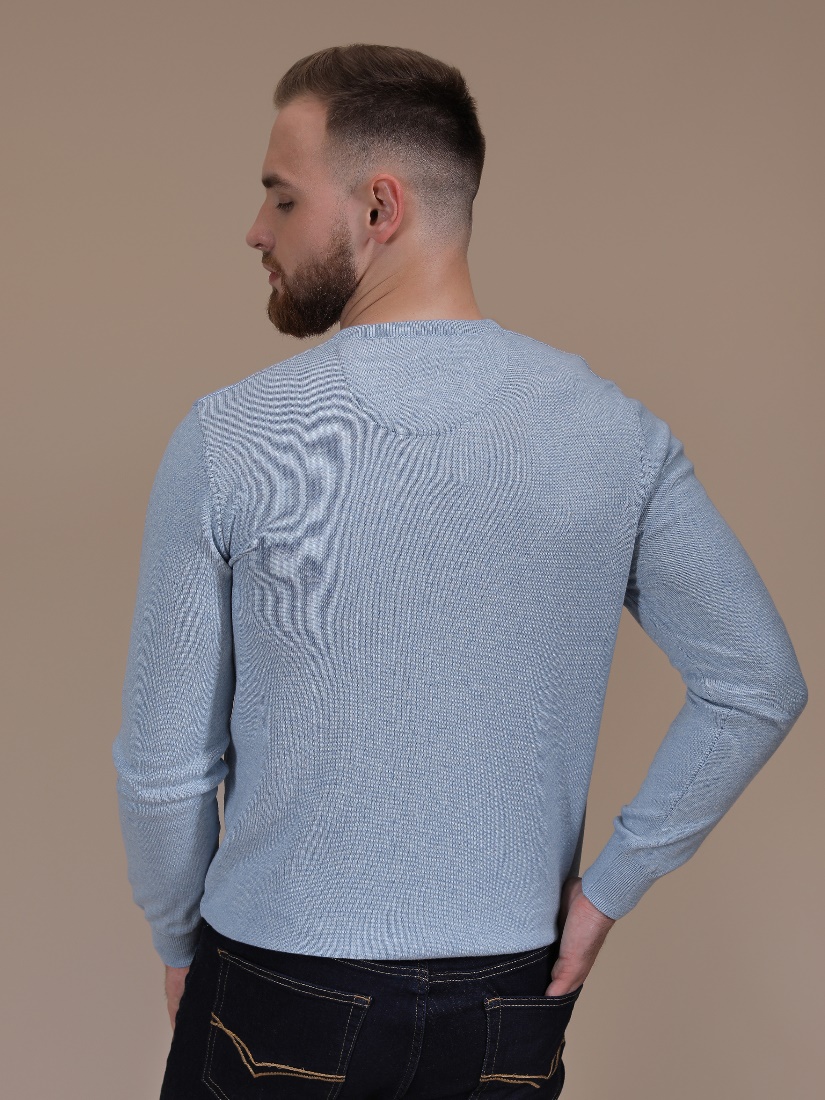 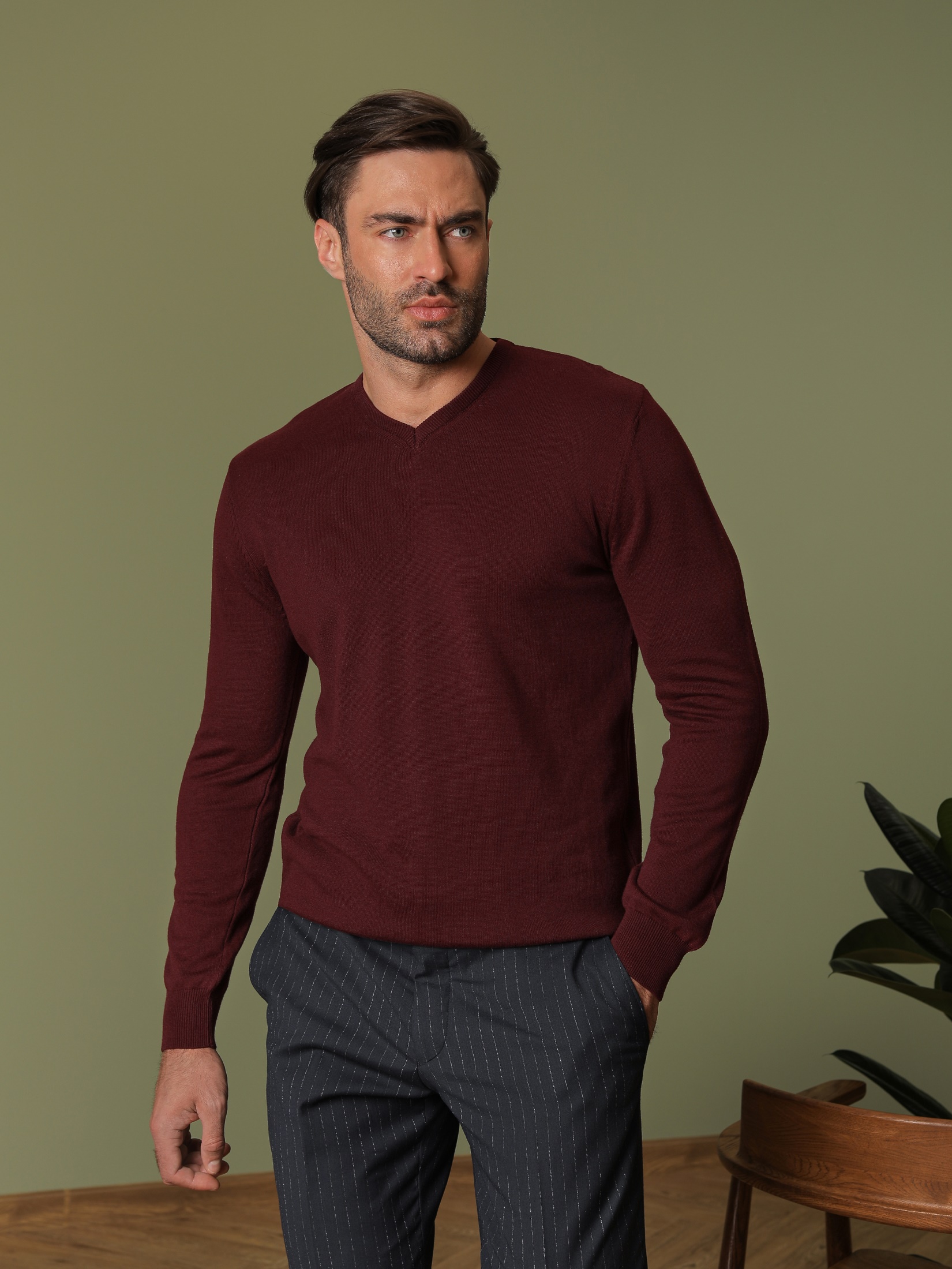 Арт.: L-191405-14Цвет: бордовыйСостав: хлопок 50%, акрил 50%Размер: М,L,XL,XXLЦена: 1490 р.
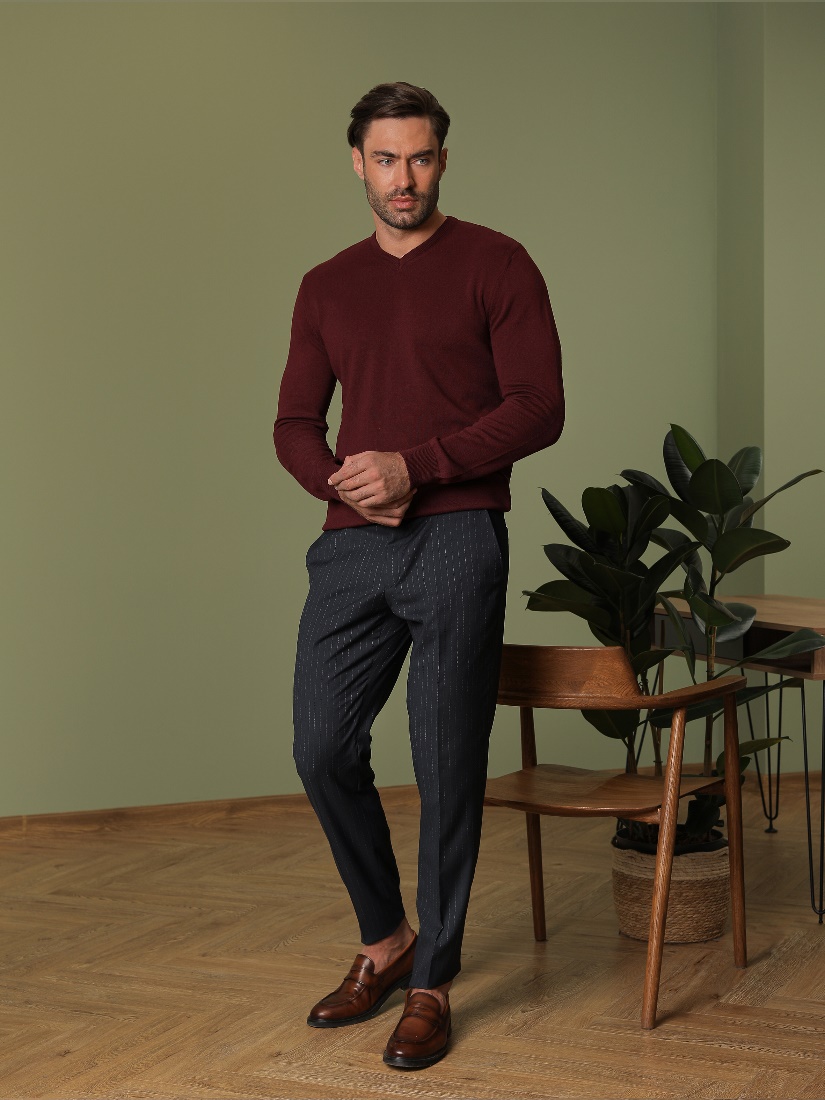 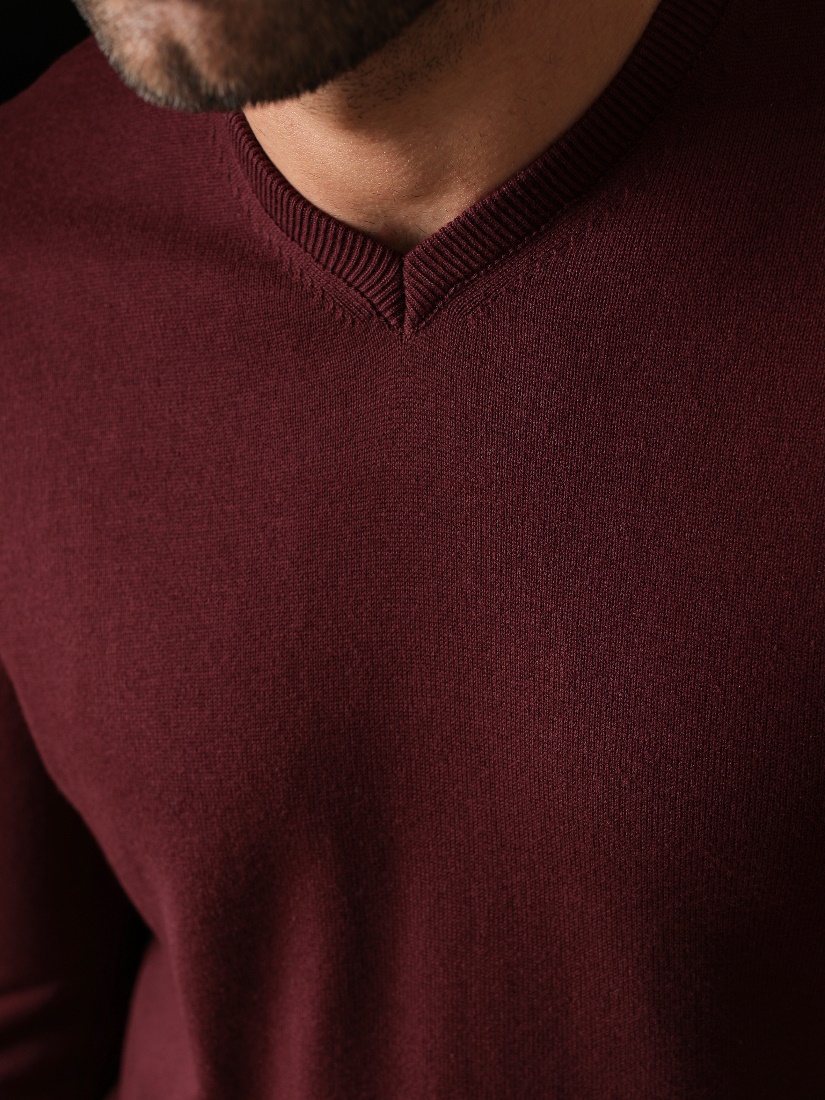 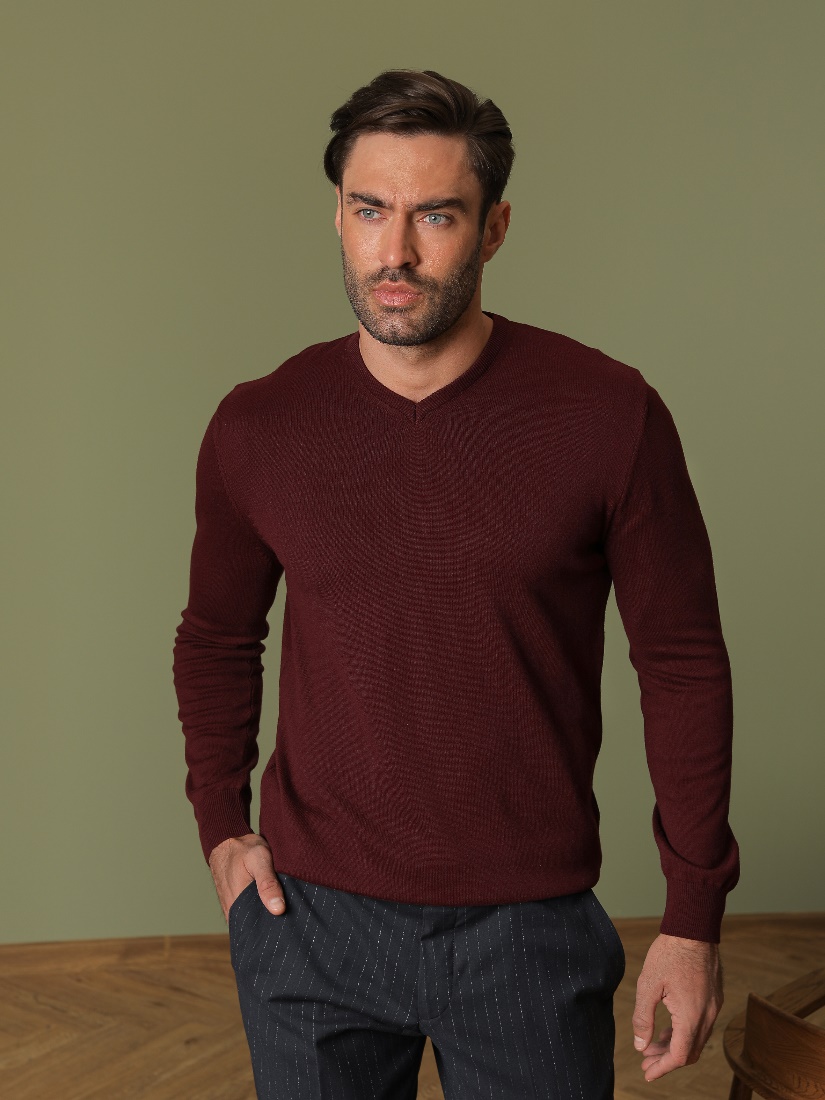 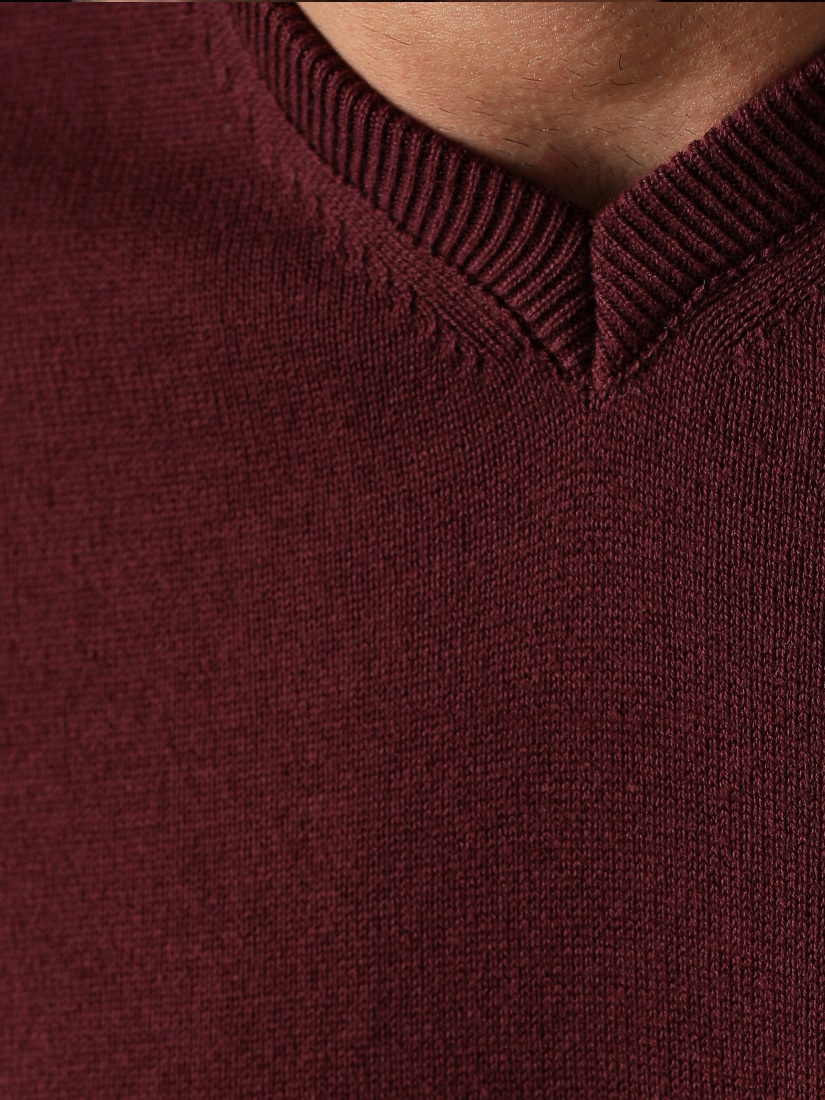 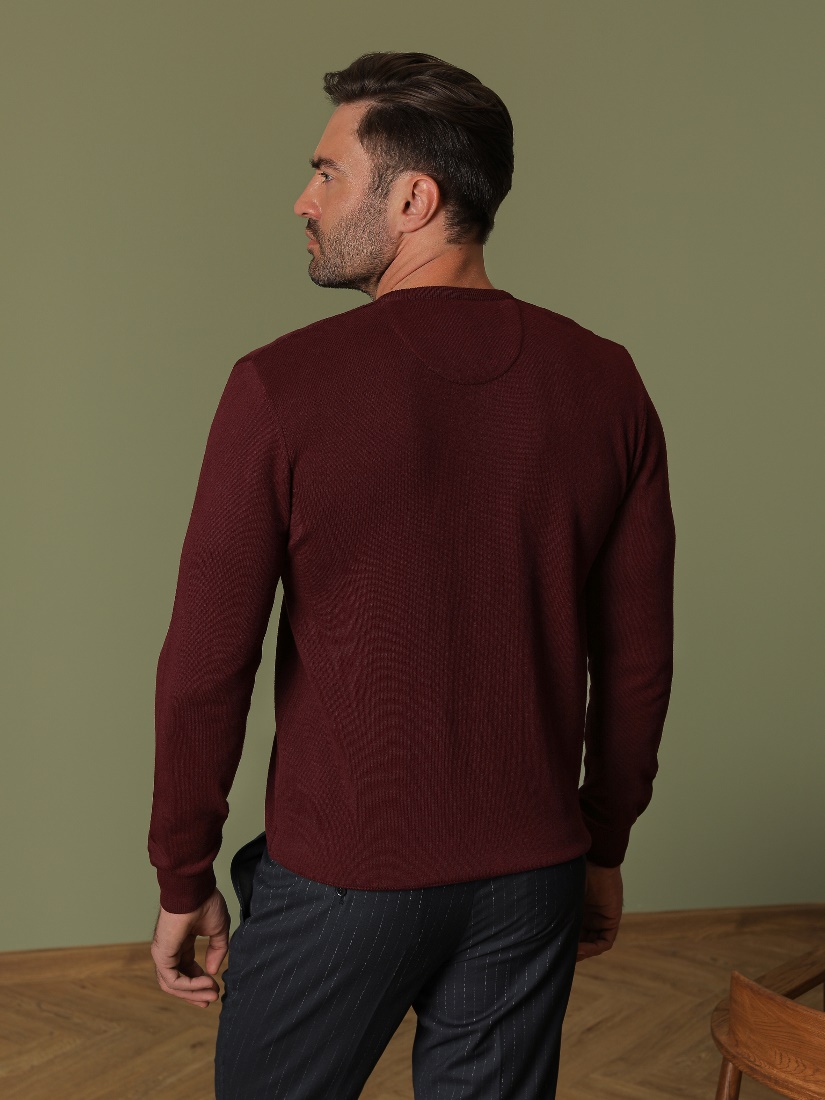 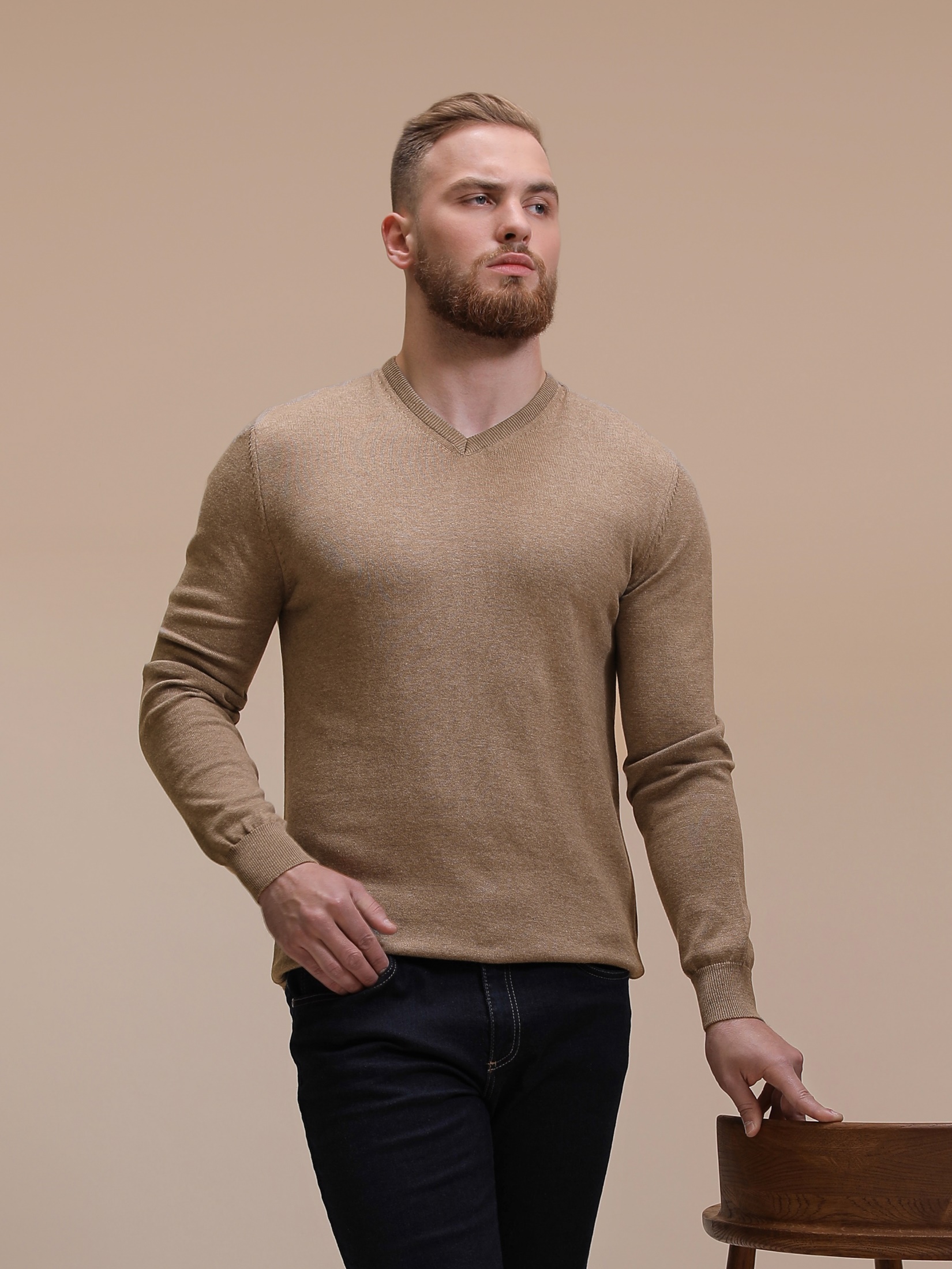 Арт.: L-191405-15Цвет: тёмно- бежевыйСостав: хлопок 50%, акрил 50%Размер: М,L,XL,XXLЦена: 1490 р.
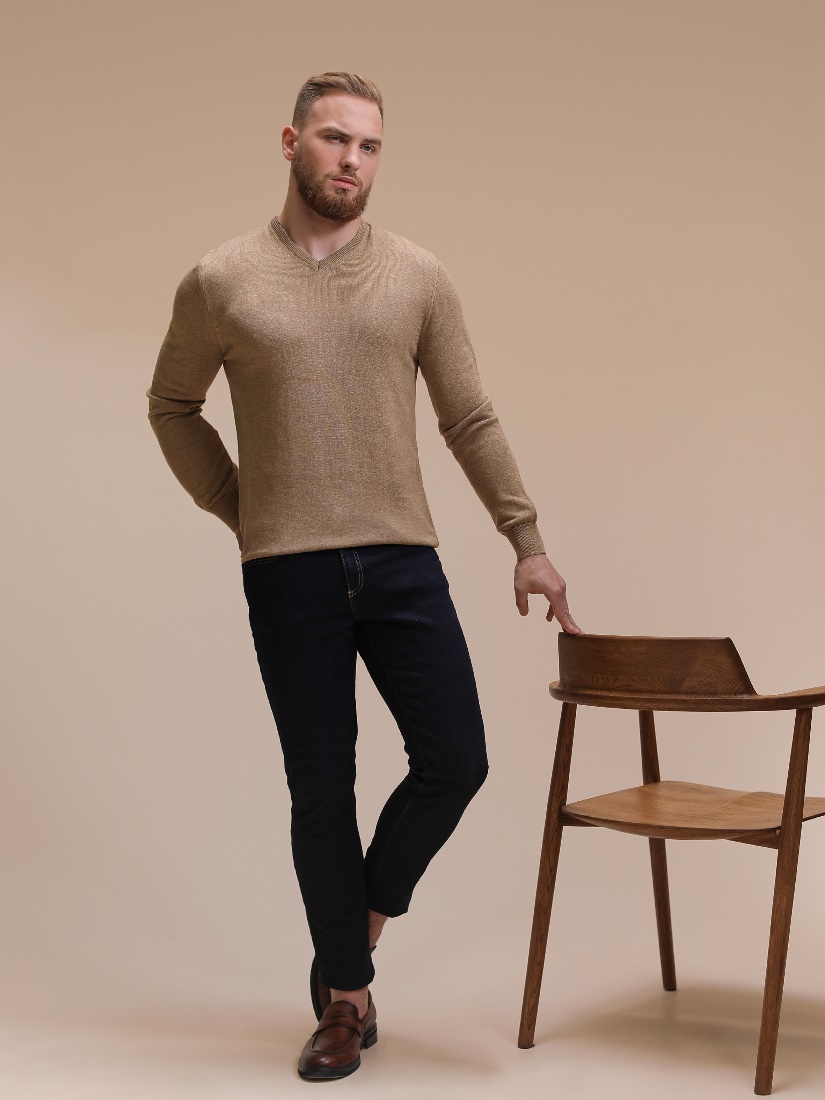 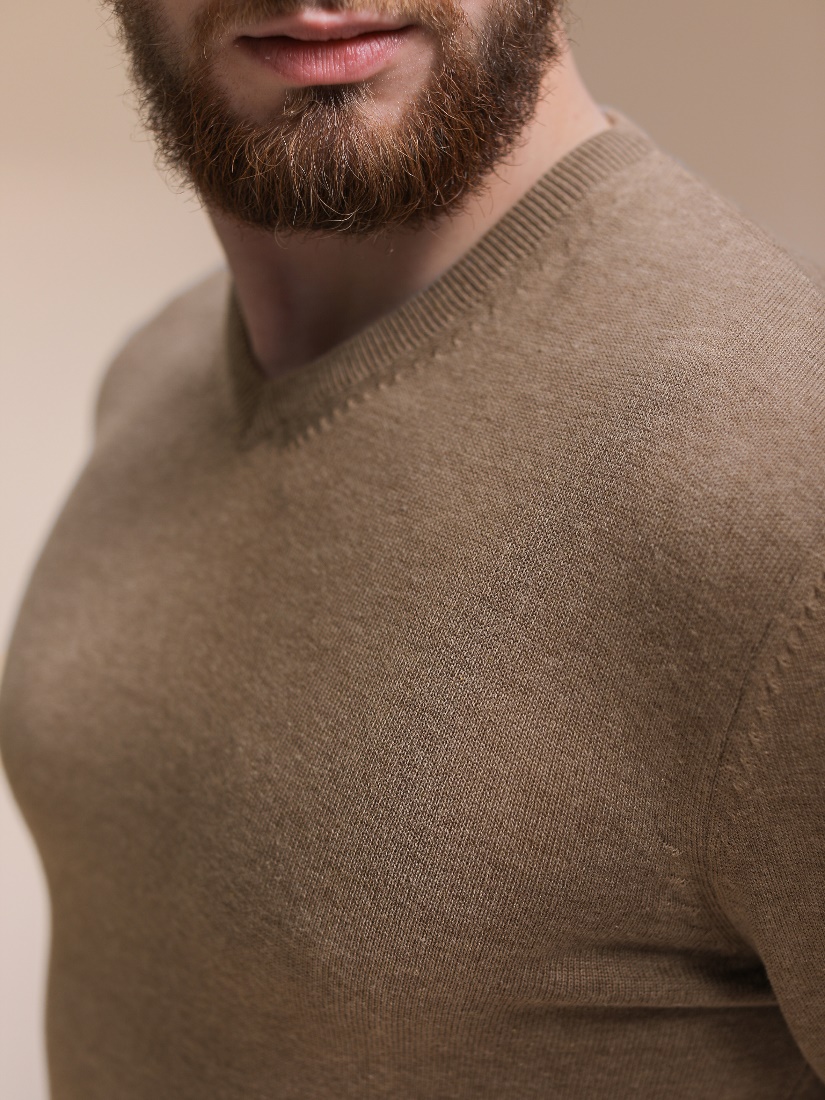 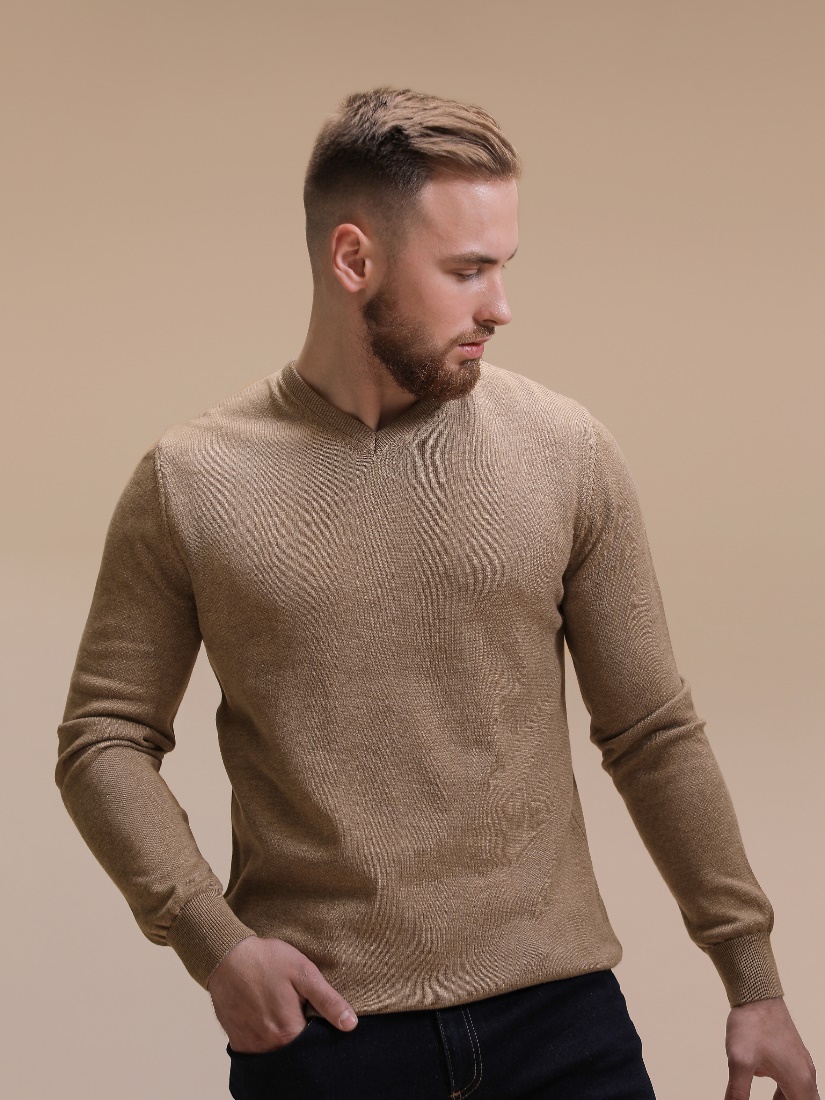 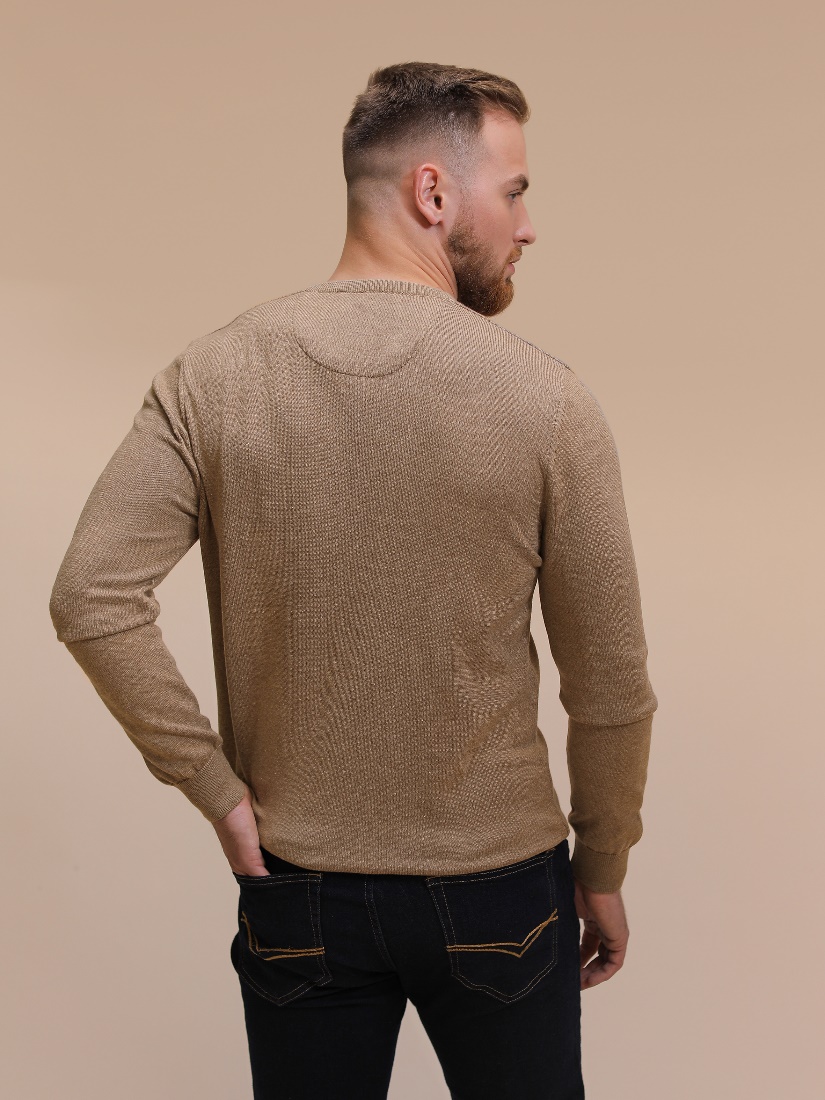 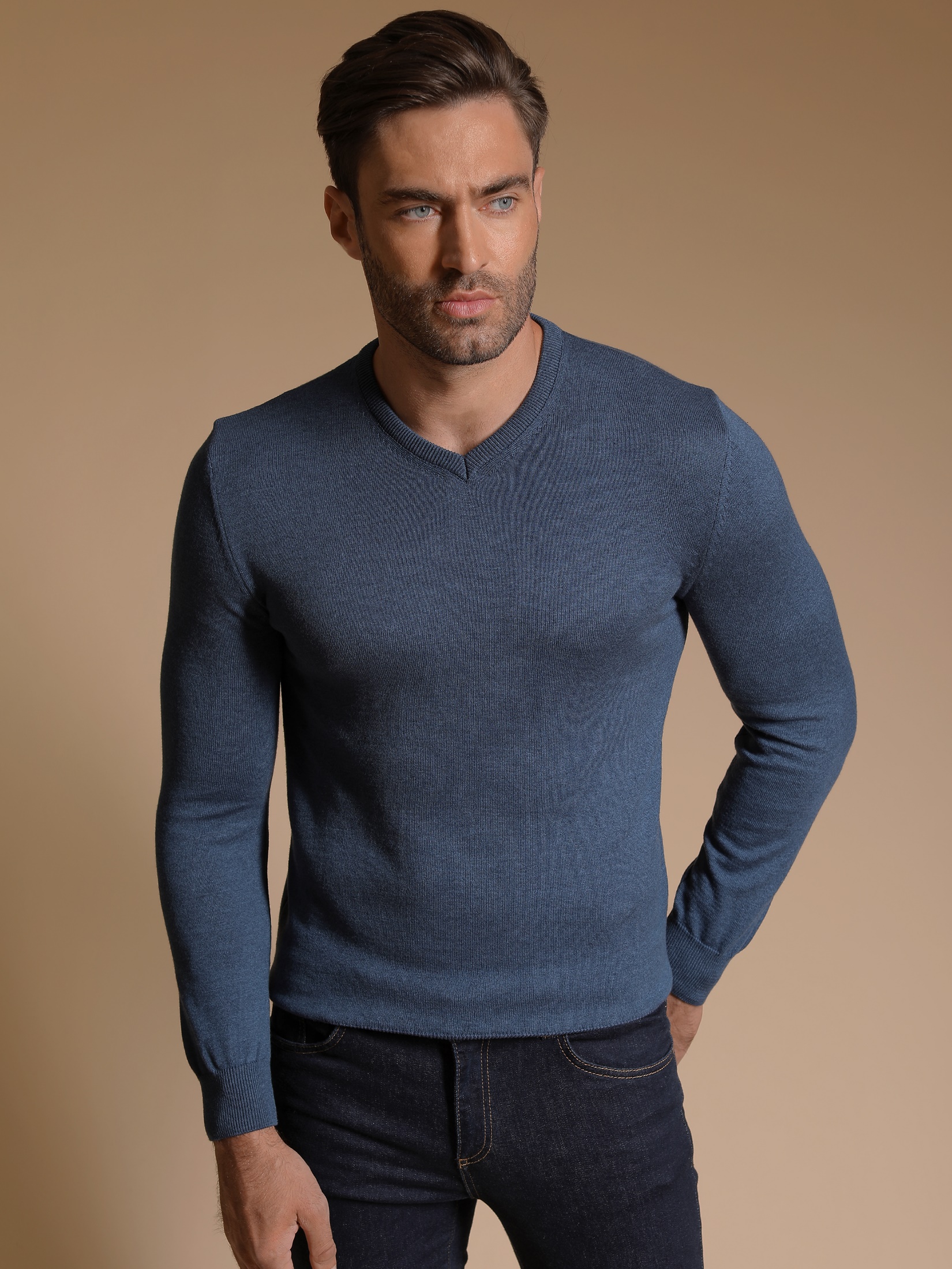 Арт.: L-191405-16Цвет: тёмно- синийСостав: хлопок 50%, акрил 50%Размер: М,L,XL,XXLЦена: 1490 р.
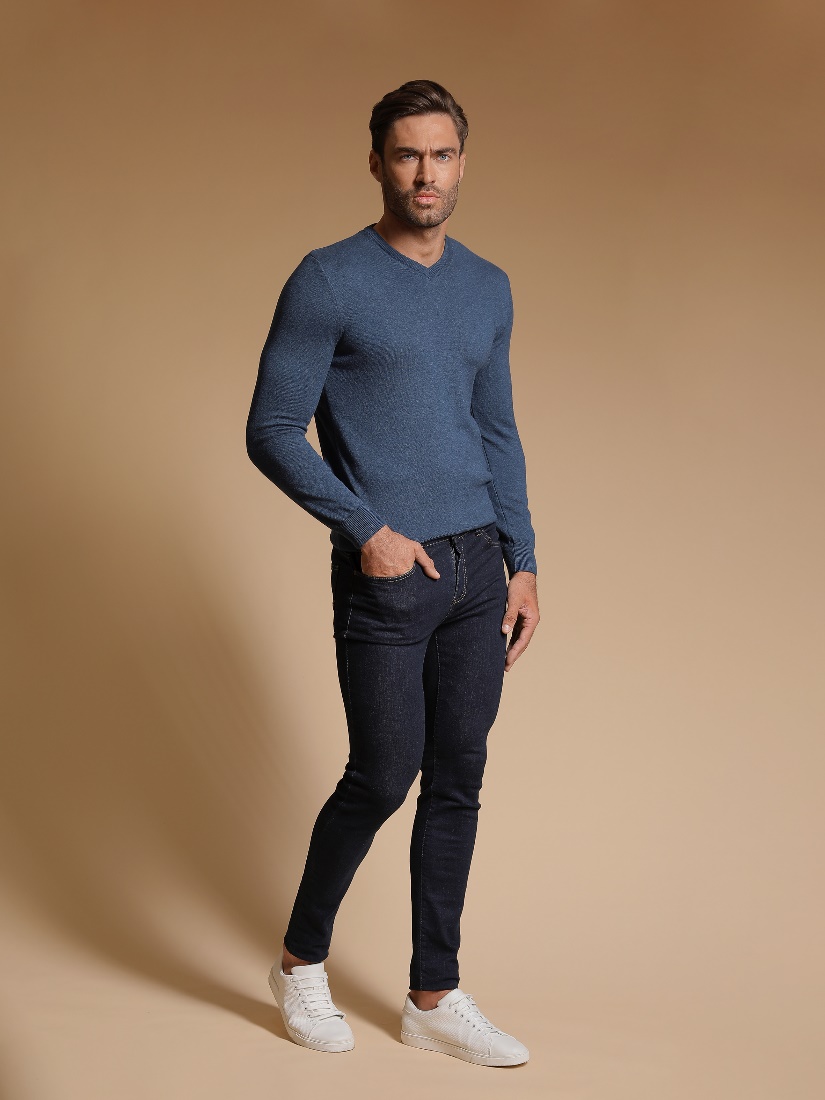 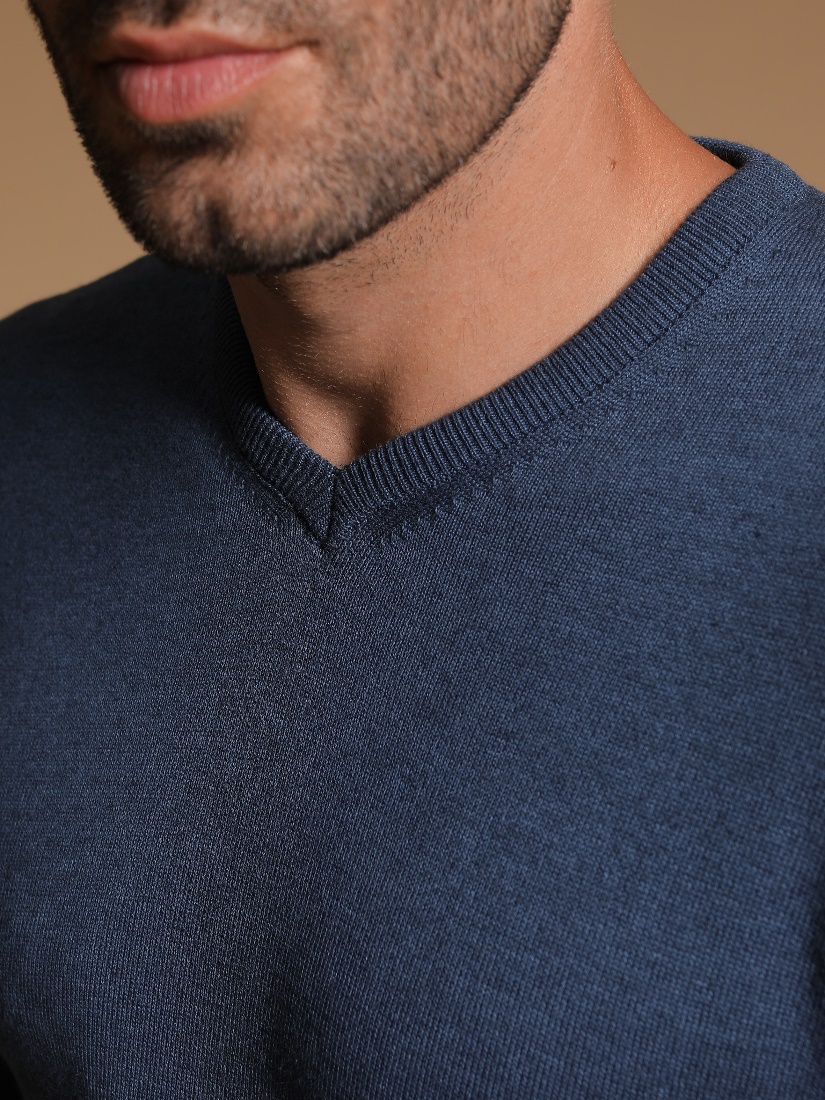 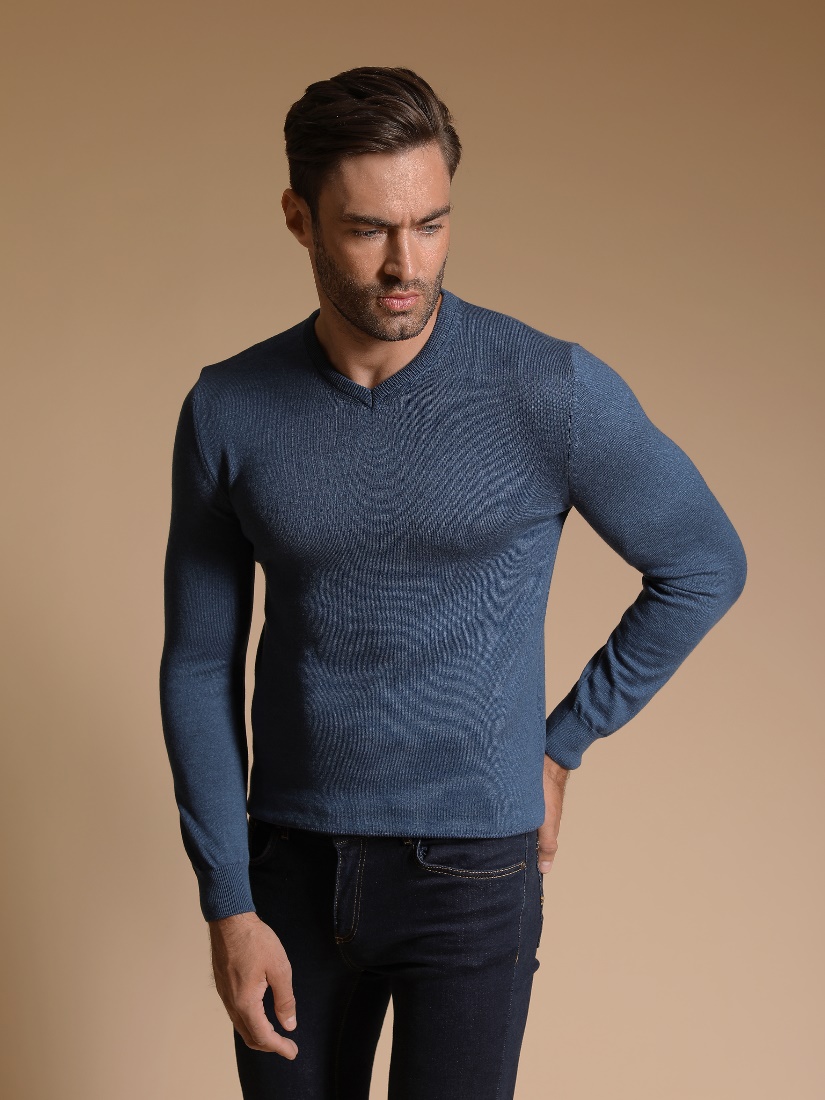 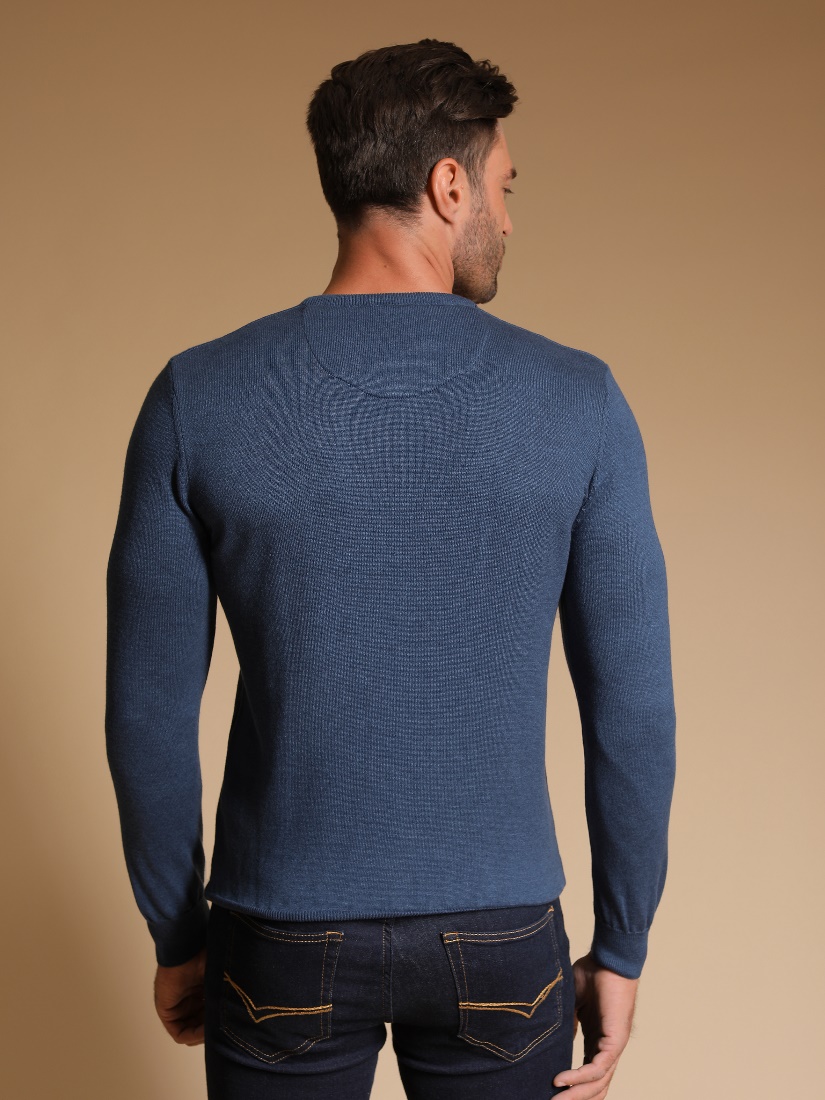 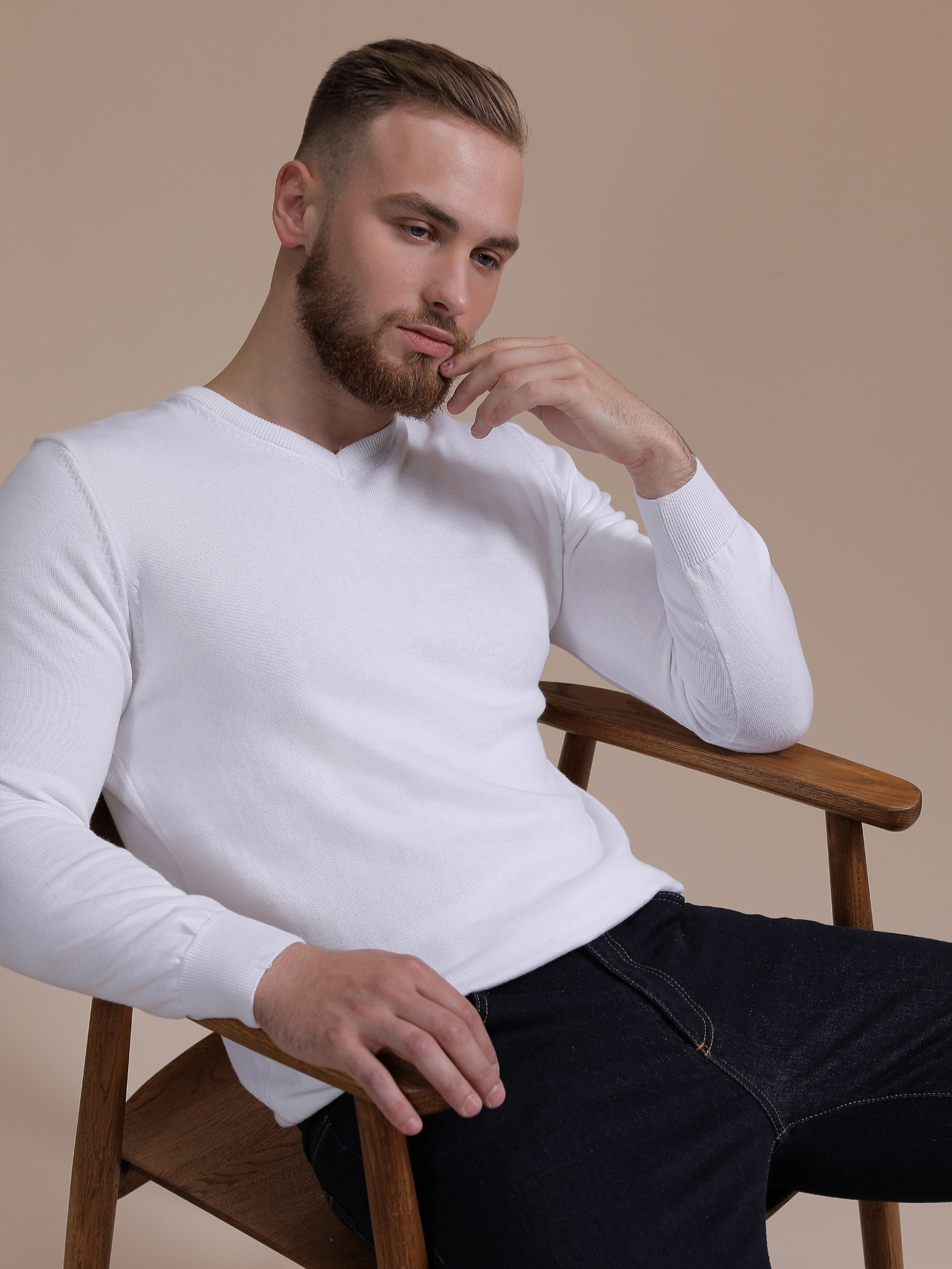 Арт.: L-191405-17Цвет: белыйСостав: хлопок 50%, акрил 50%Размер: М,L,XL,XXLЦена: 1490 р.
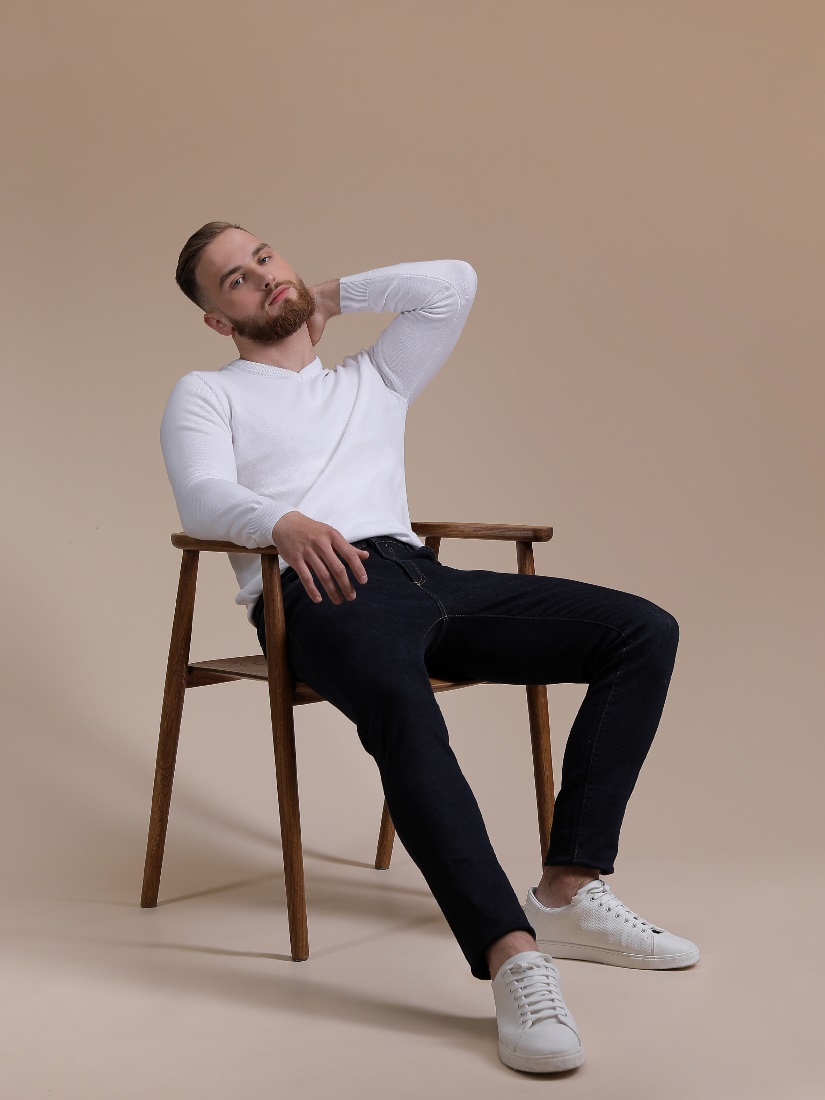 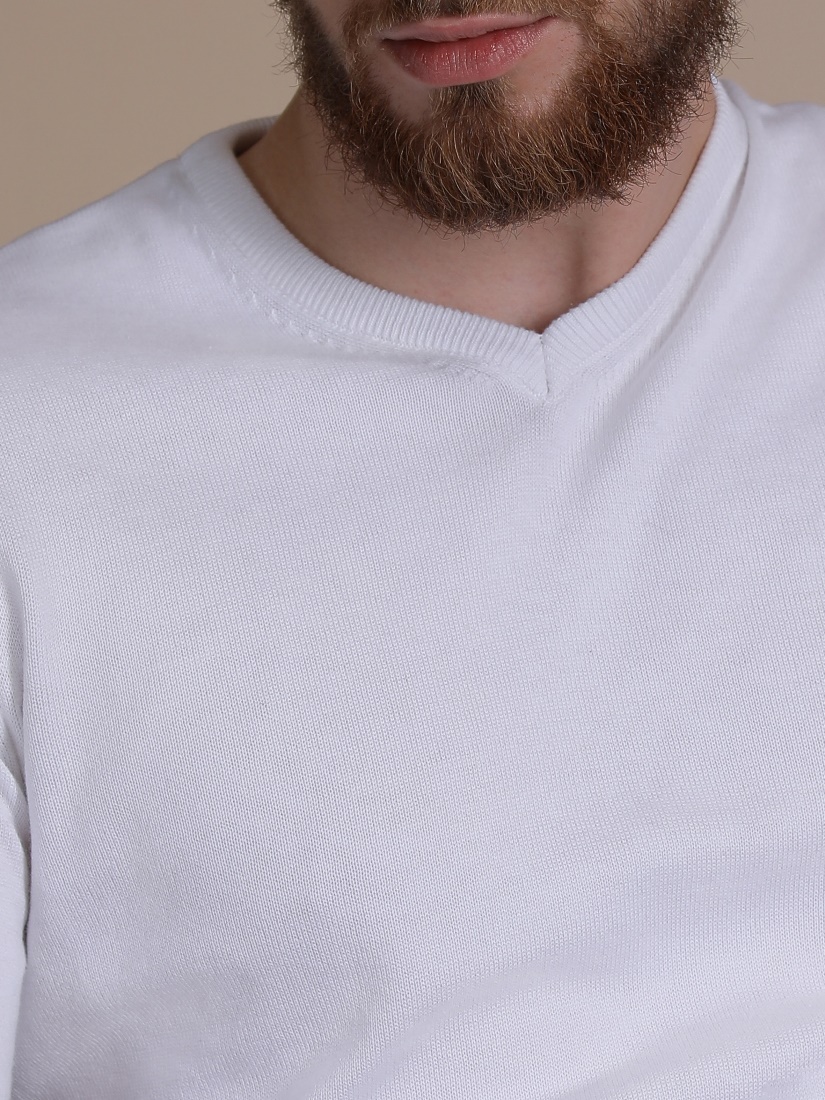 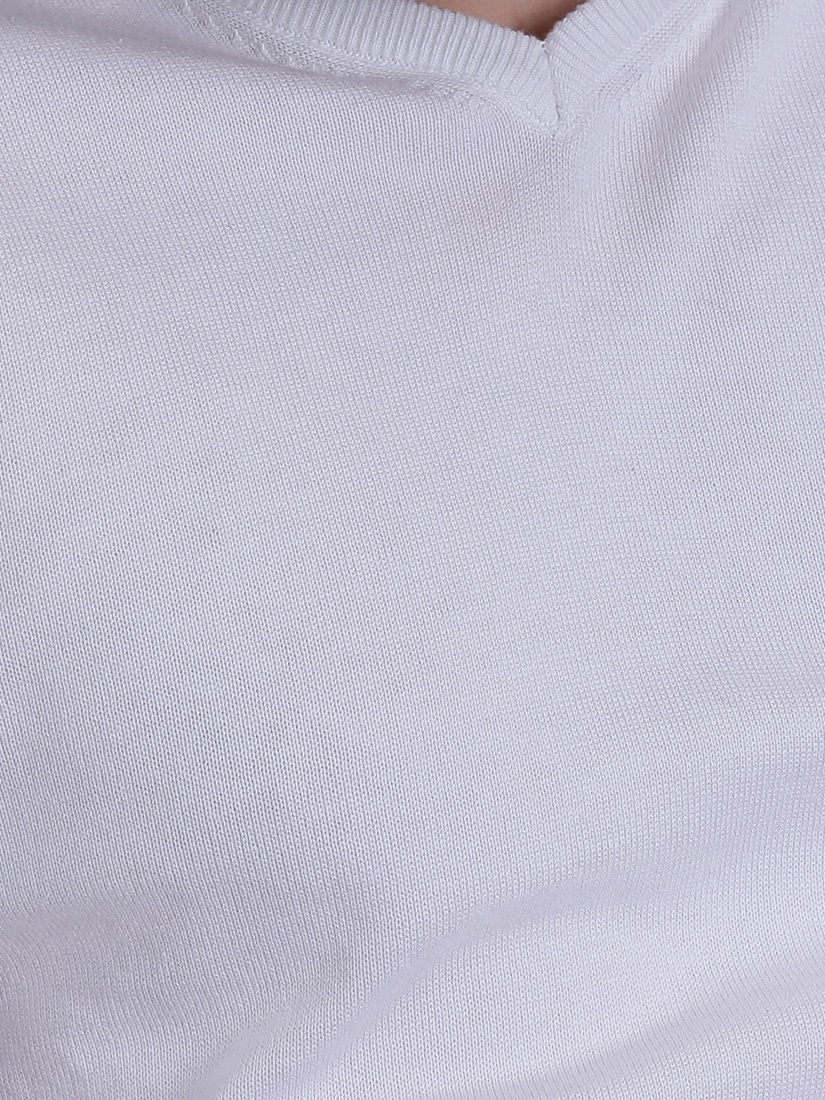 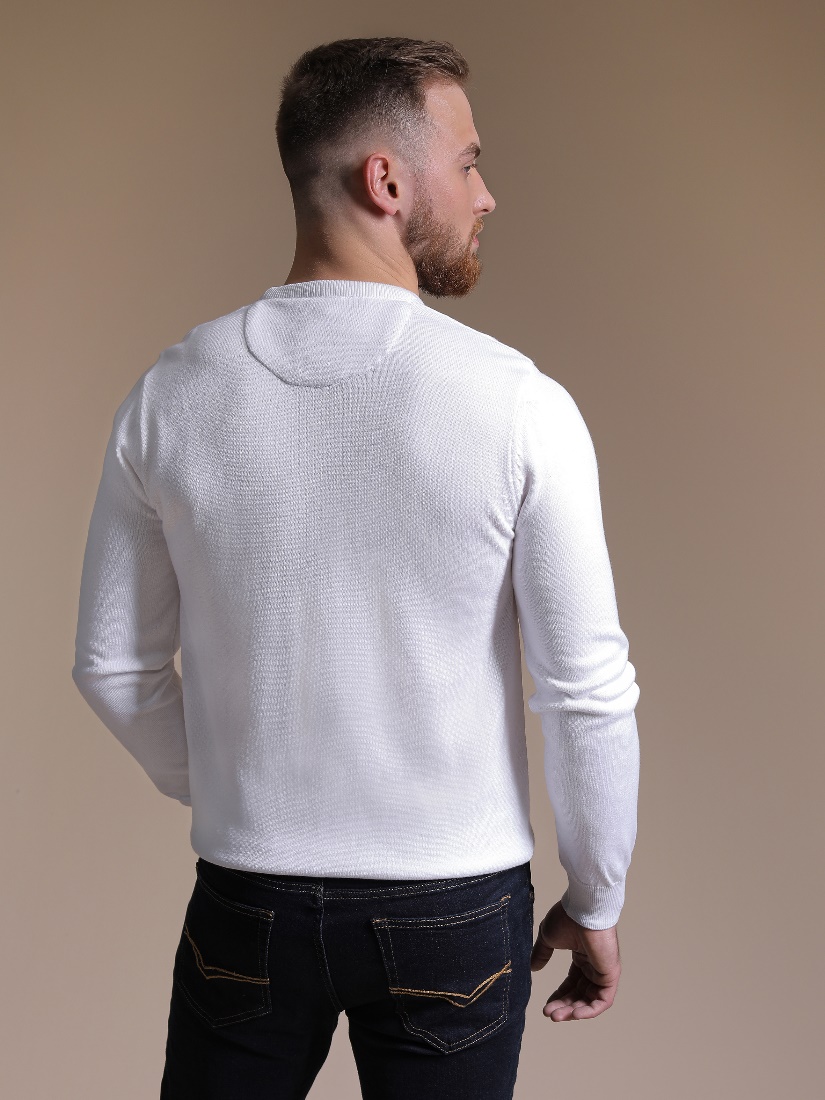 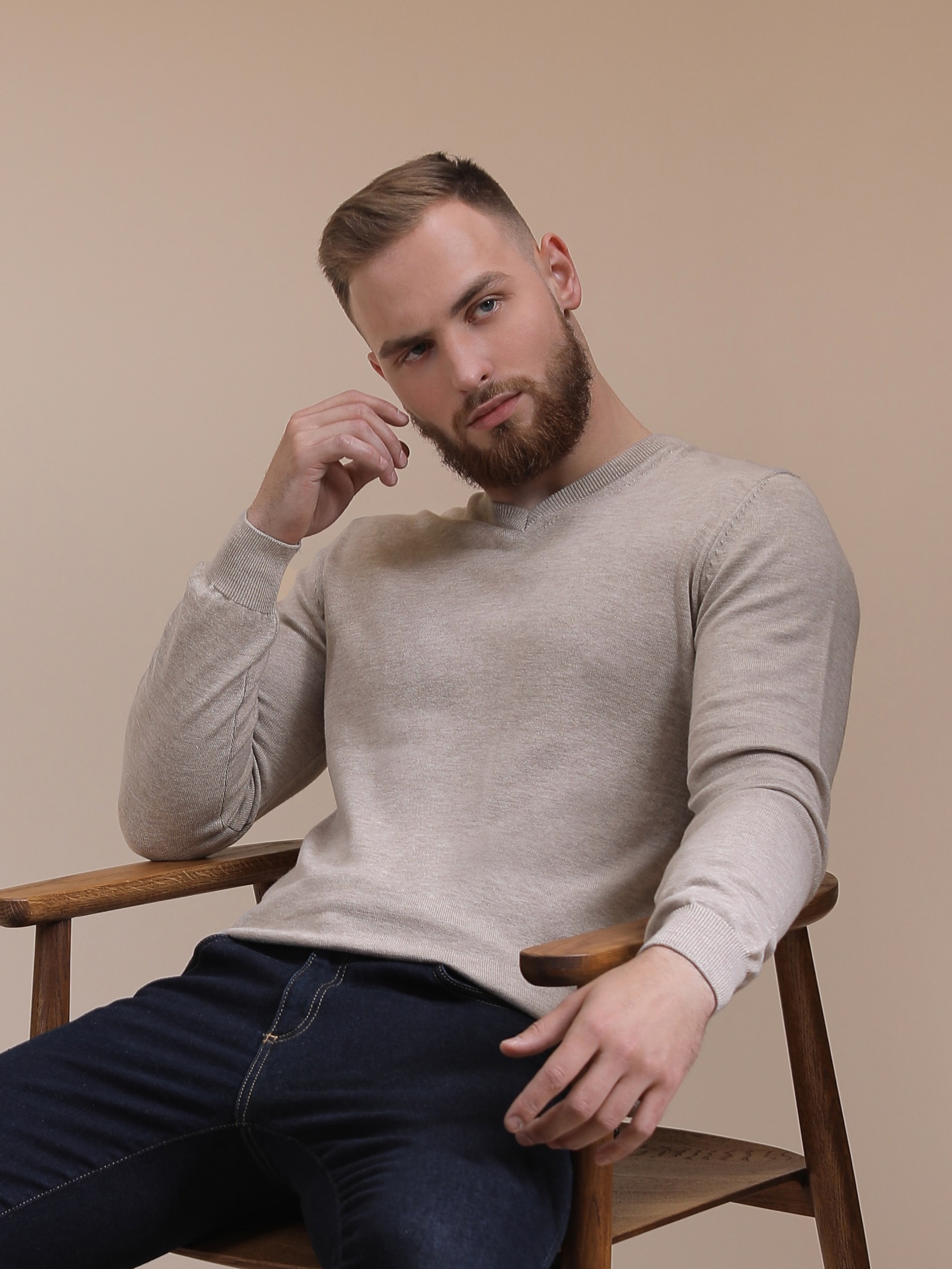 Арт.: L-191405-19Цвет: светло- бежевыйСостав: хлопок 50%, акрил 50%Размер: М,L,XL,XXLЦена: 1490 р.
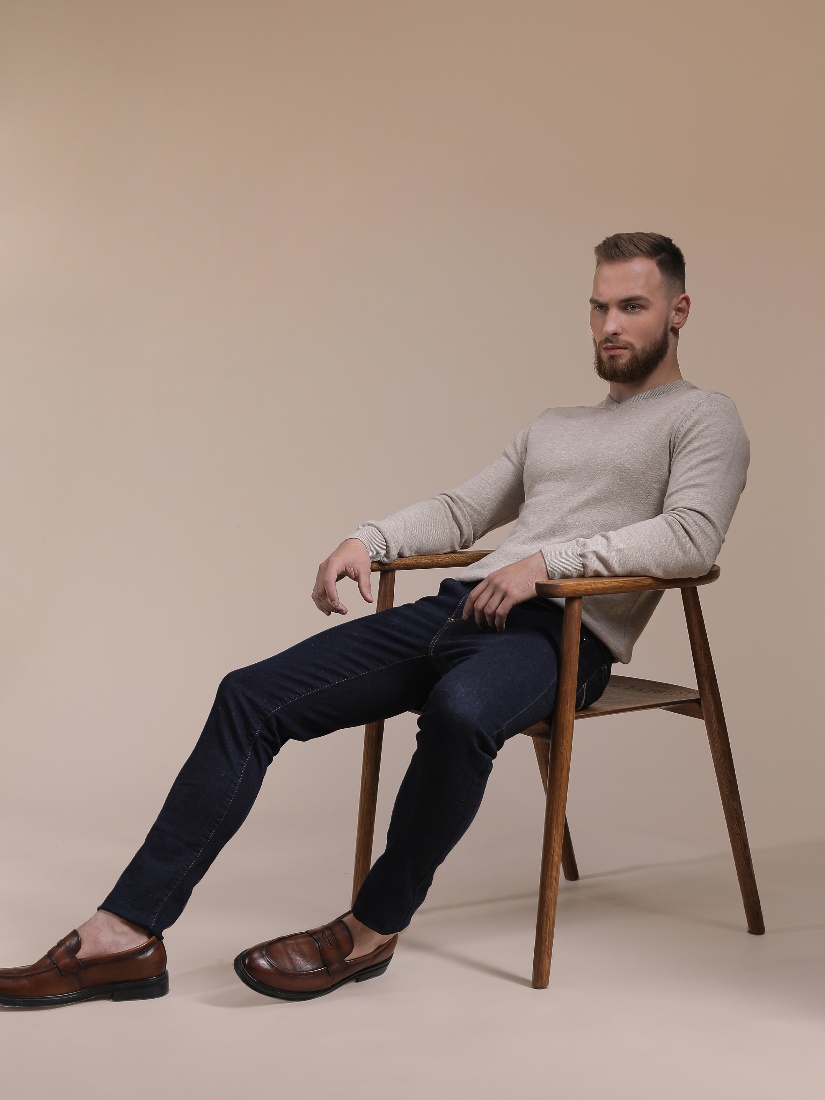 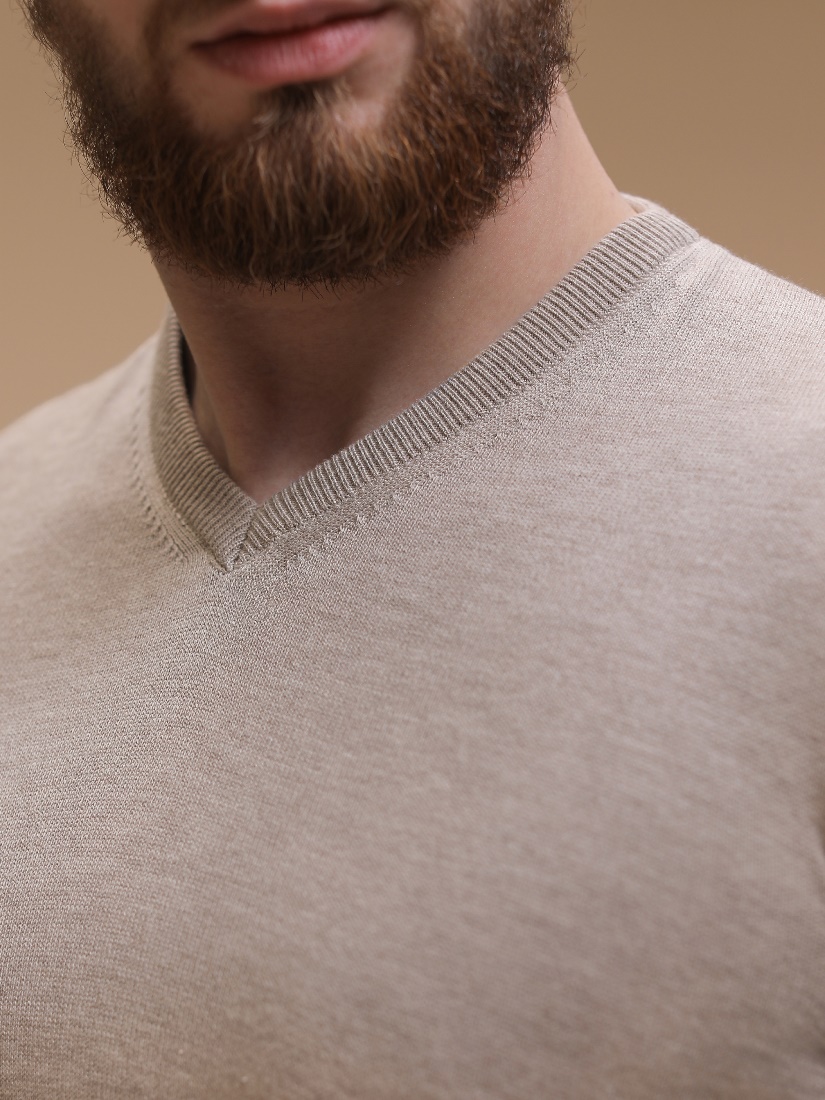 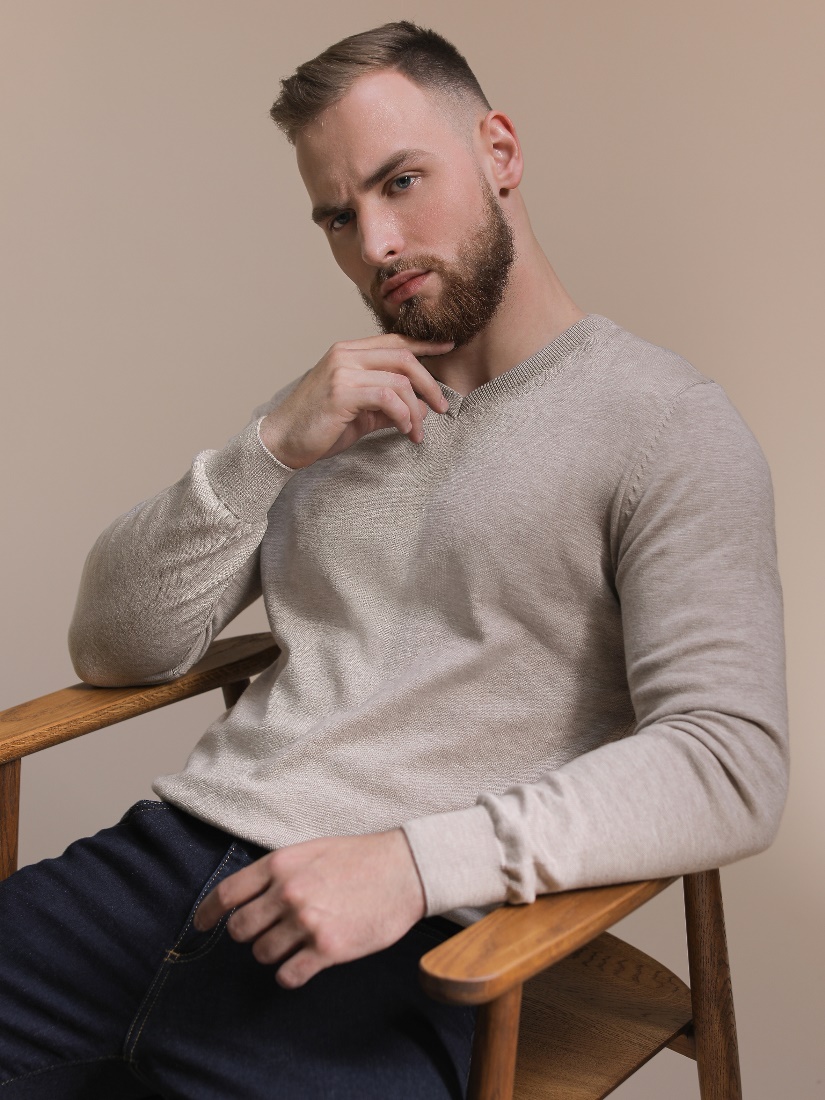 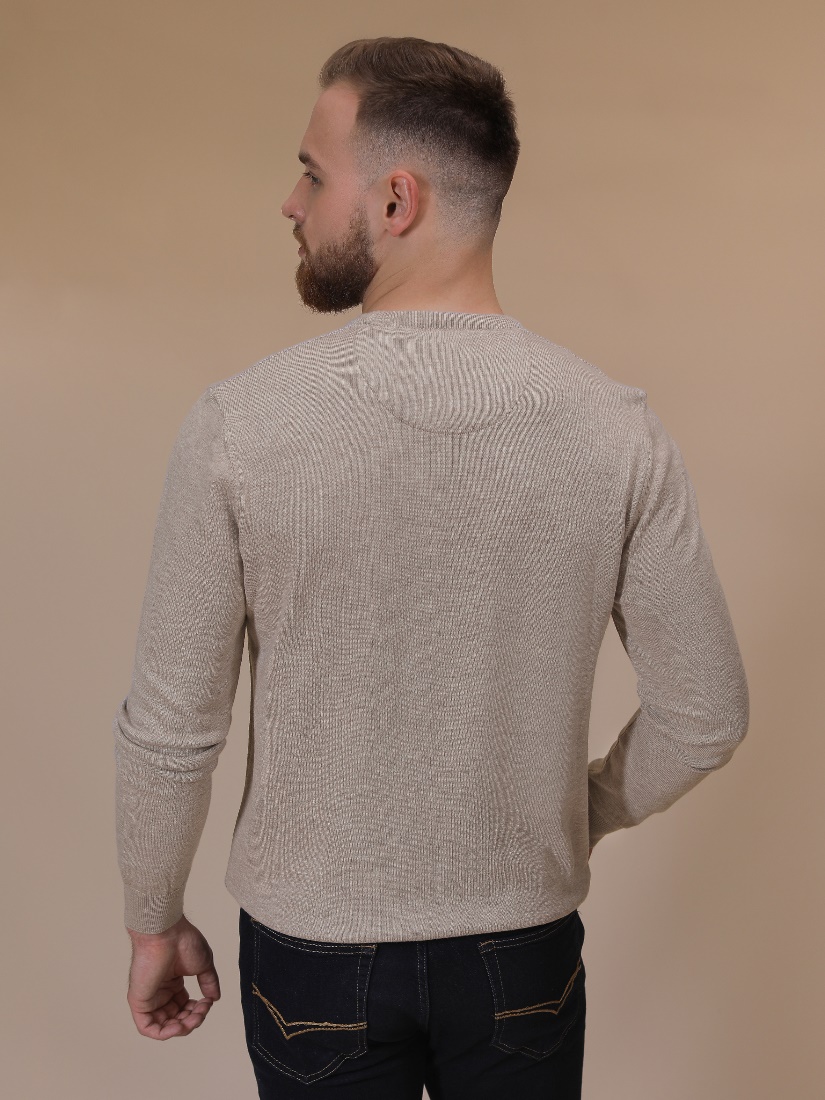 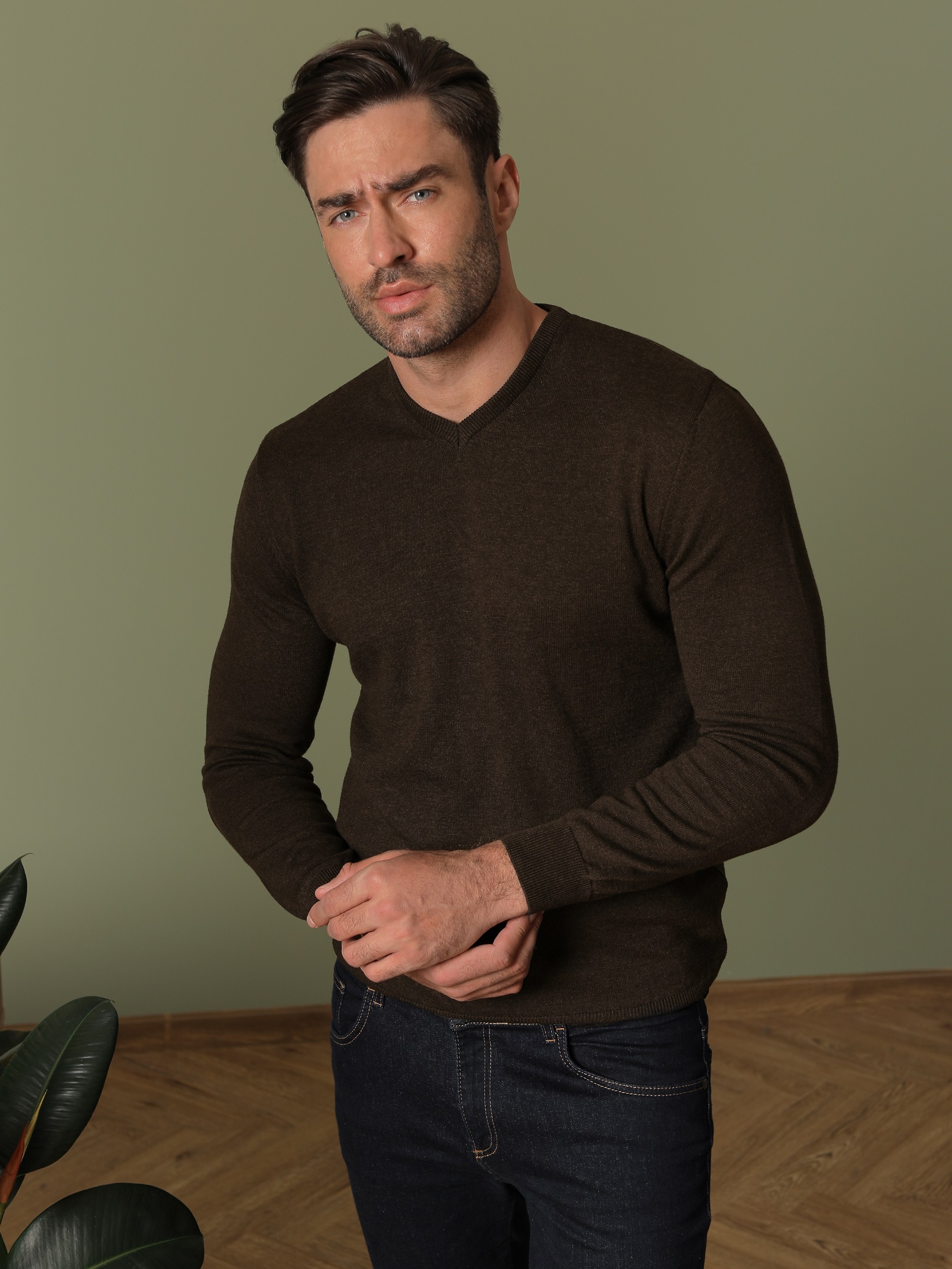 Арт.: L-191405-20Цвет: кофейныйСостав: хлопок 50%, акрил 50%Размер: М,L,XL,XXLЦена: 1490 р.
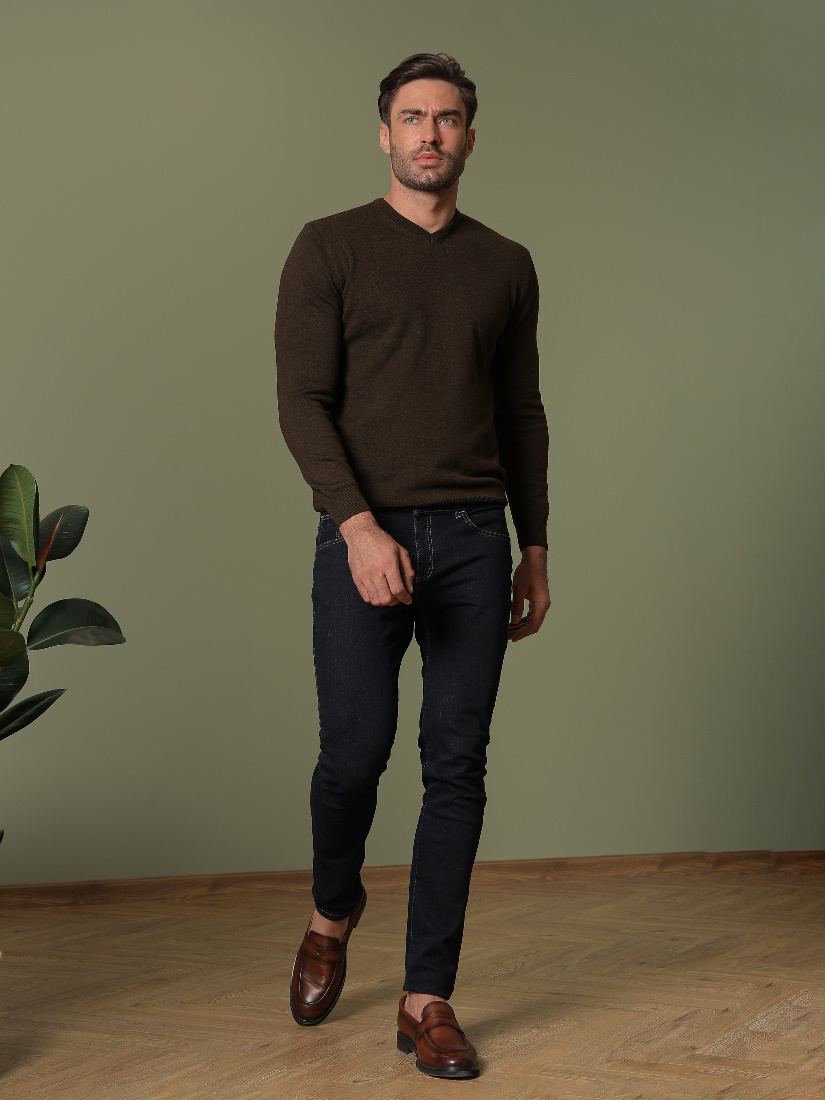 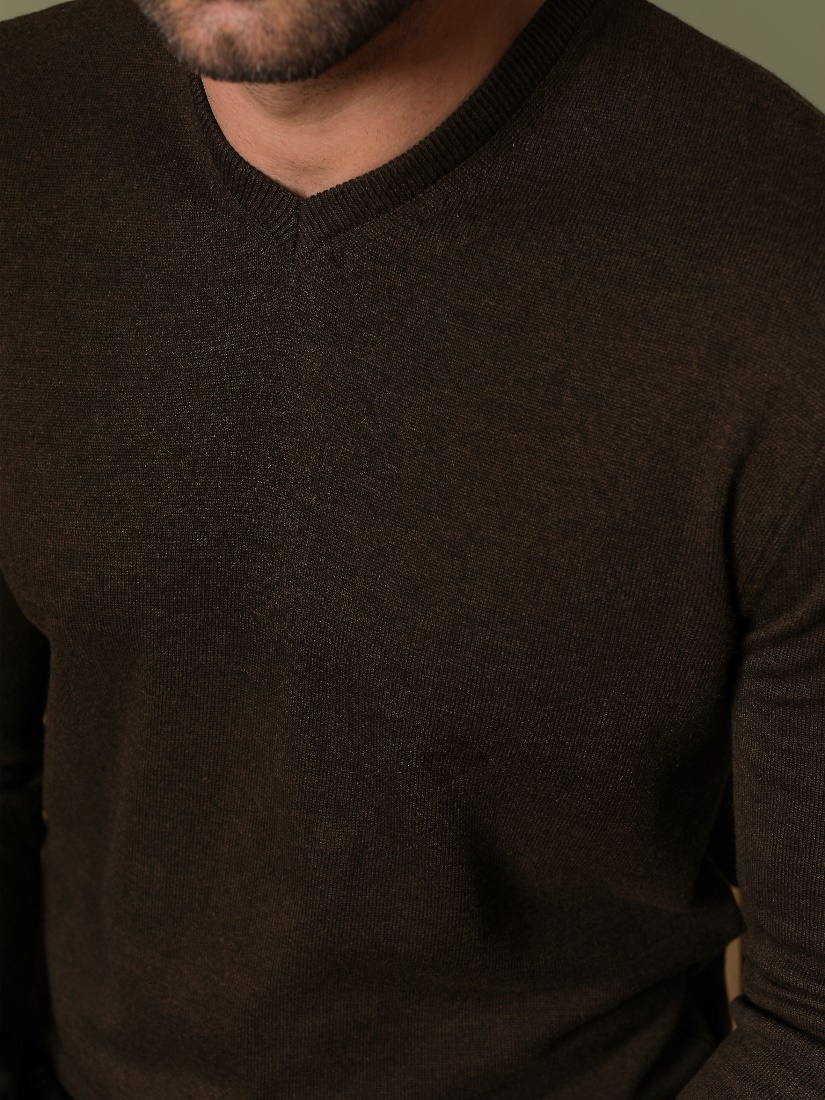 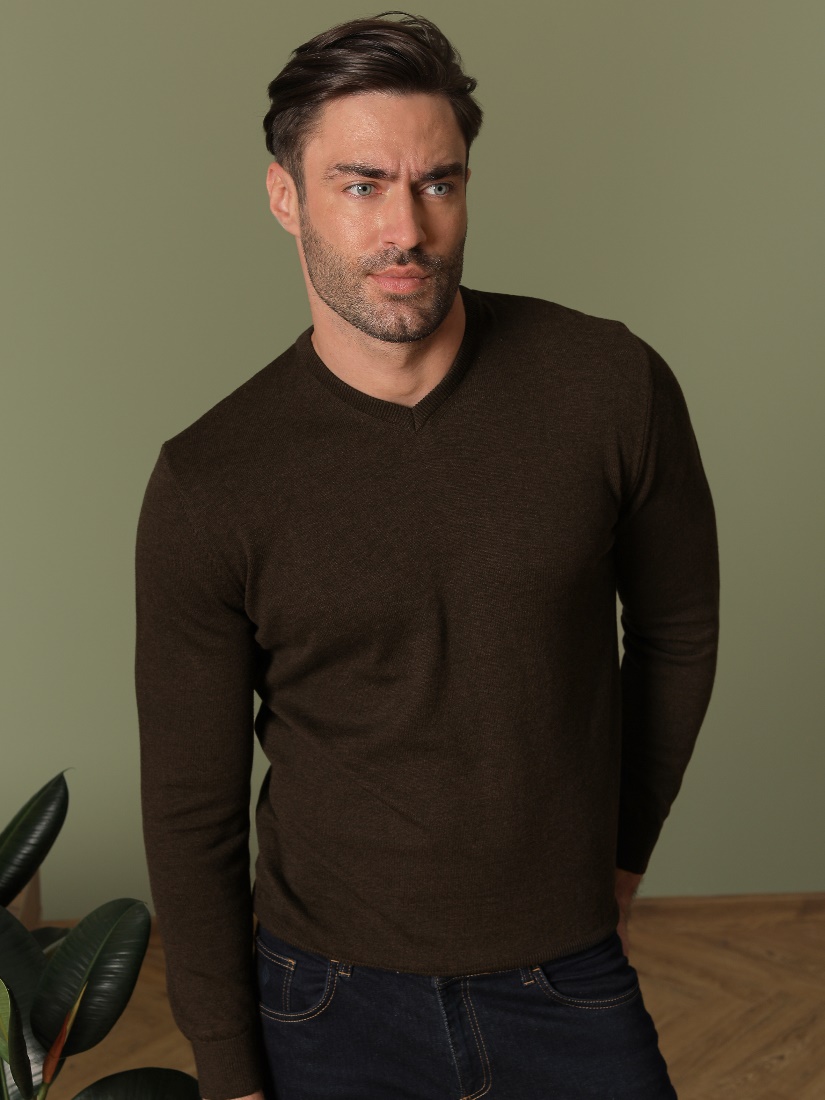 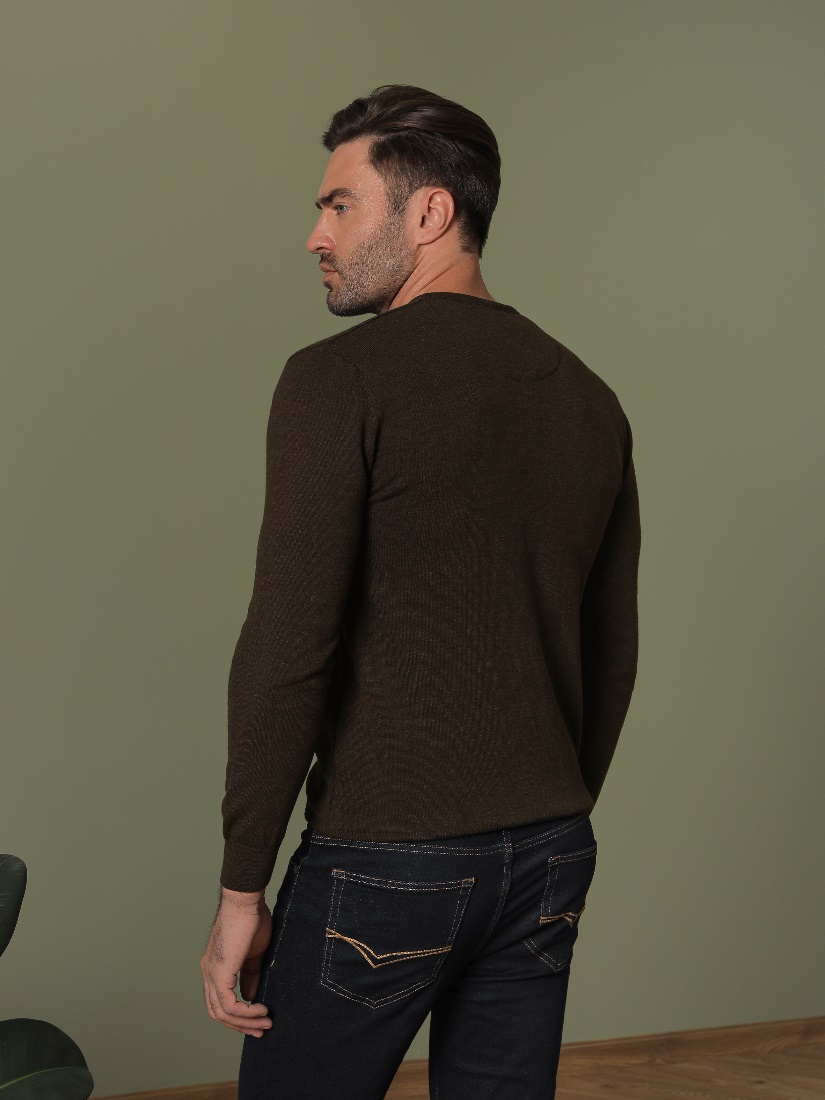 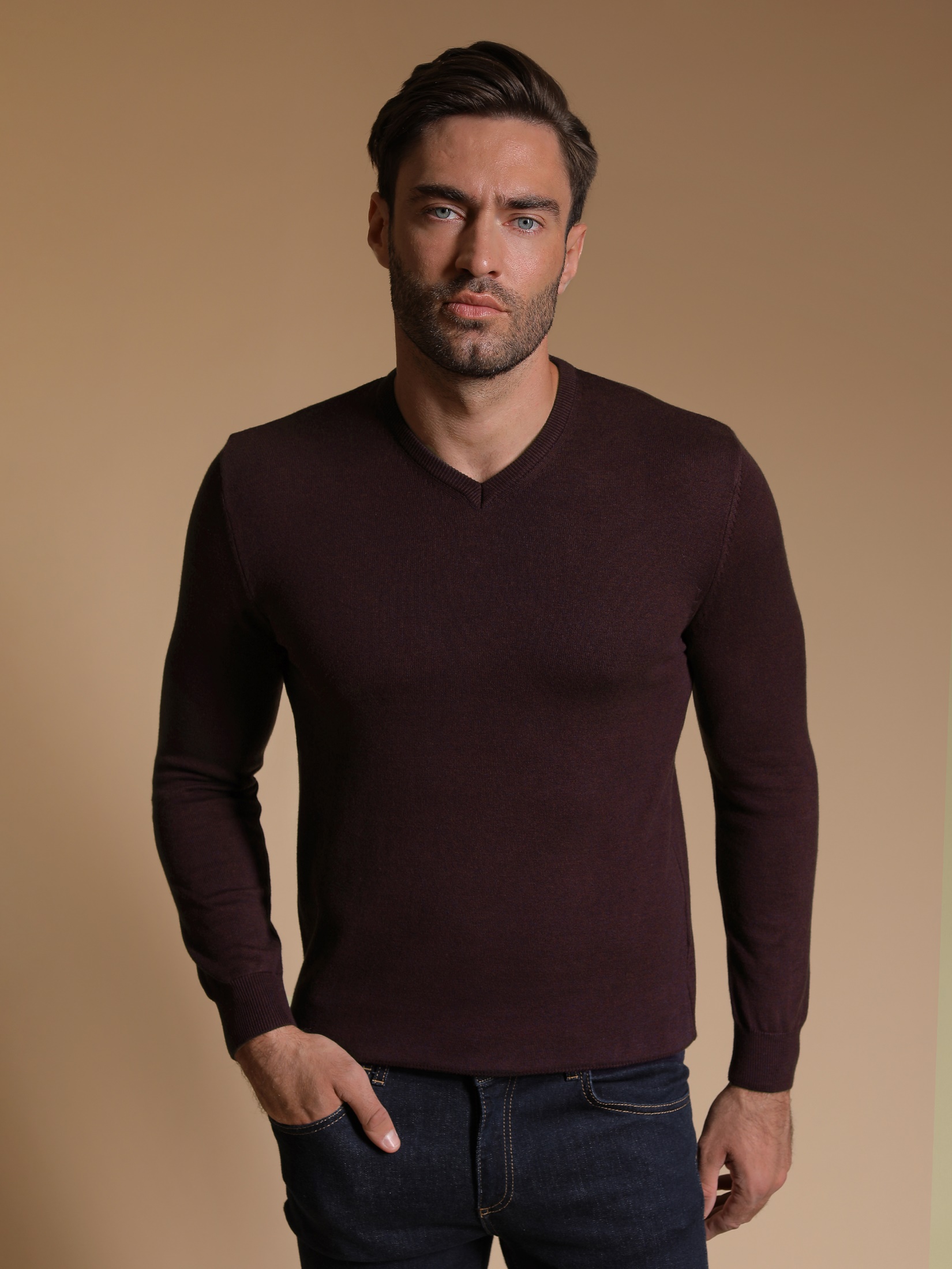 Арт.: L-191405-21Цвет: тёмно-фиолетовыйСостав: хлопок 50%, акрил 50%Размер: М,L,XL,XXLЦена: 1490 р.
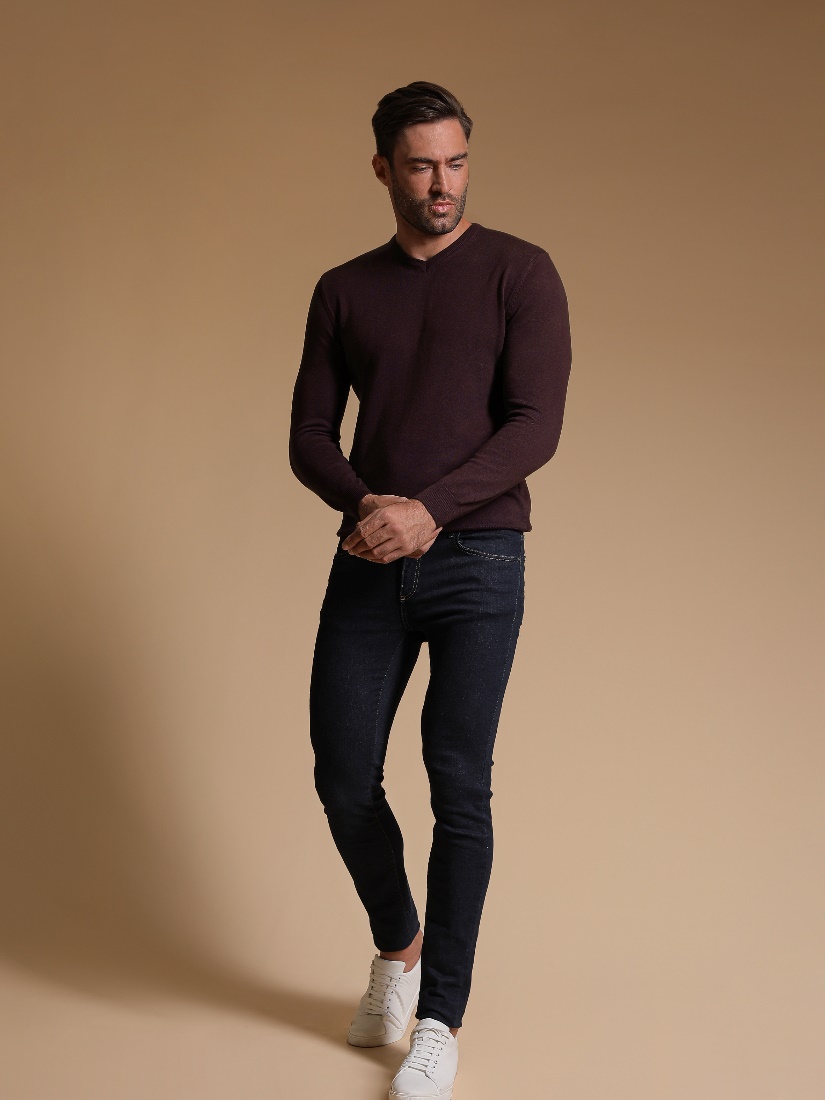 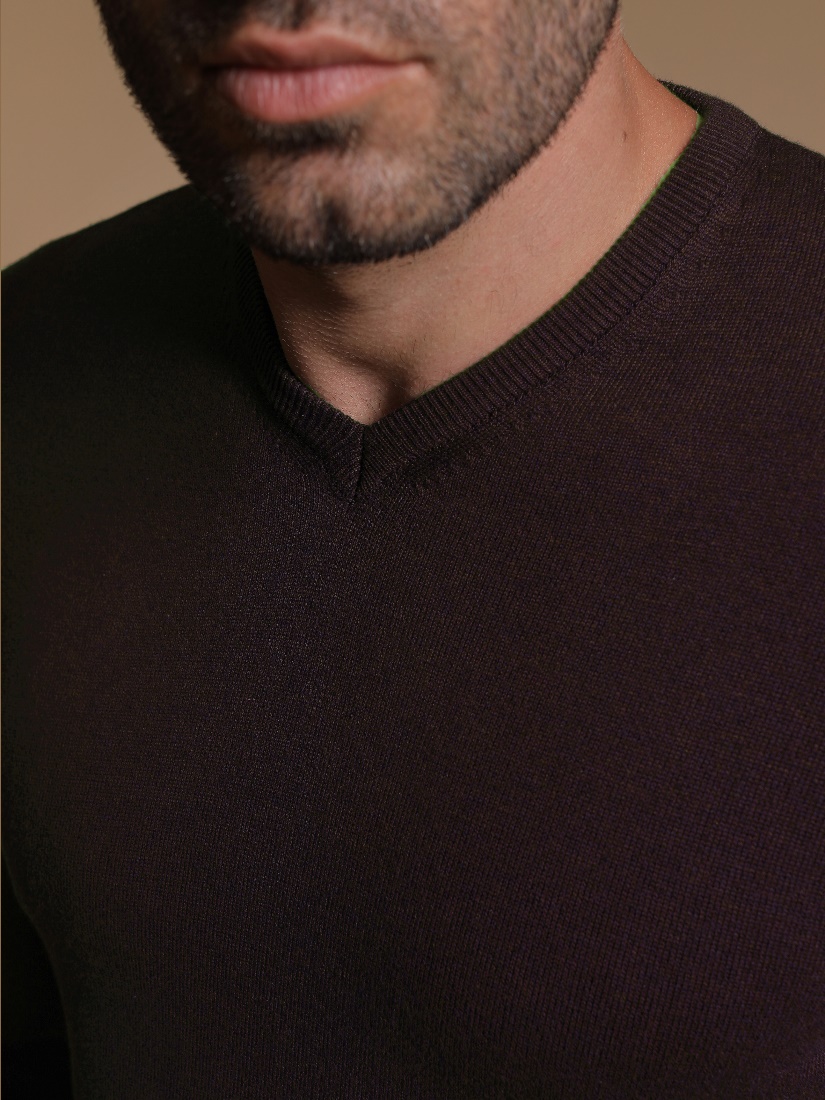 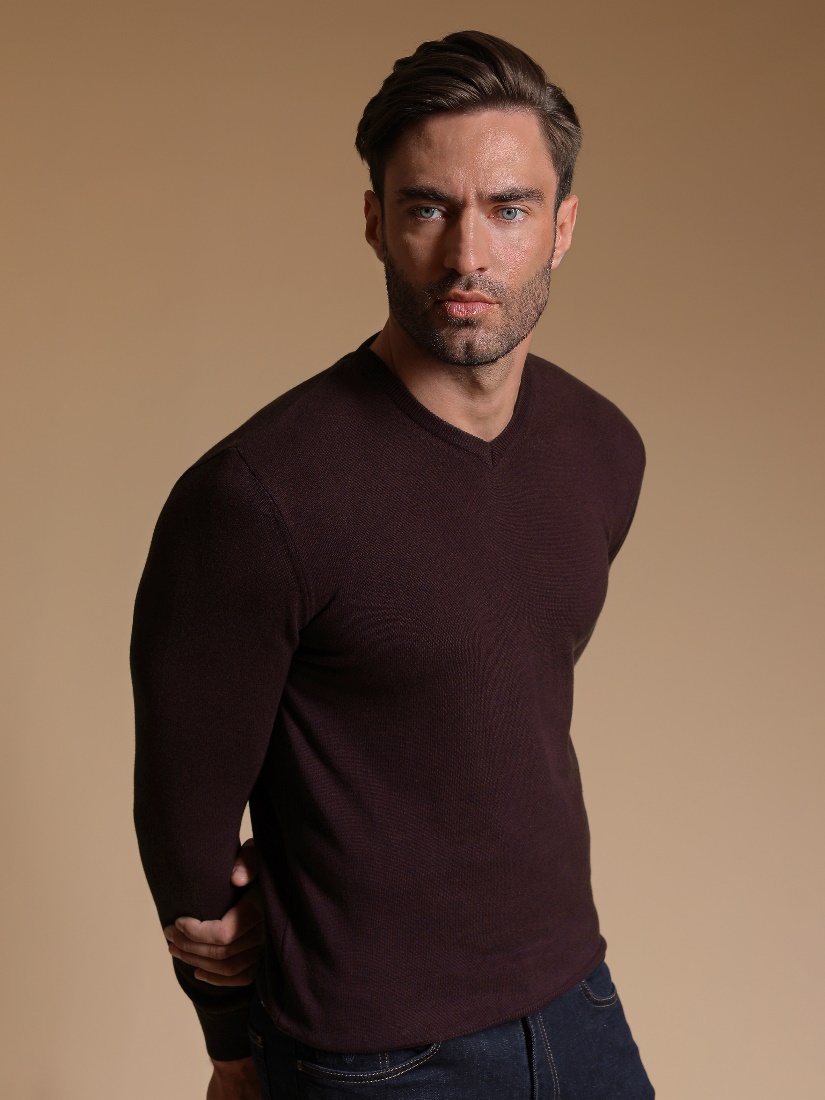 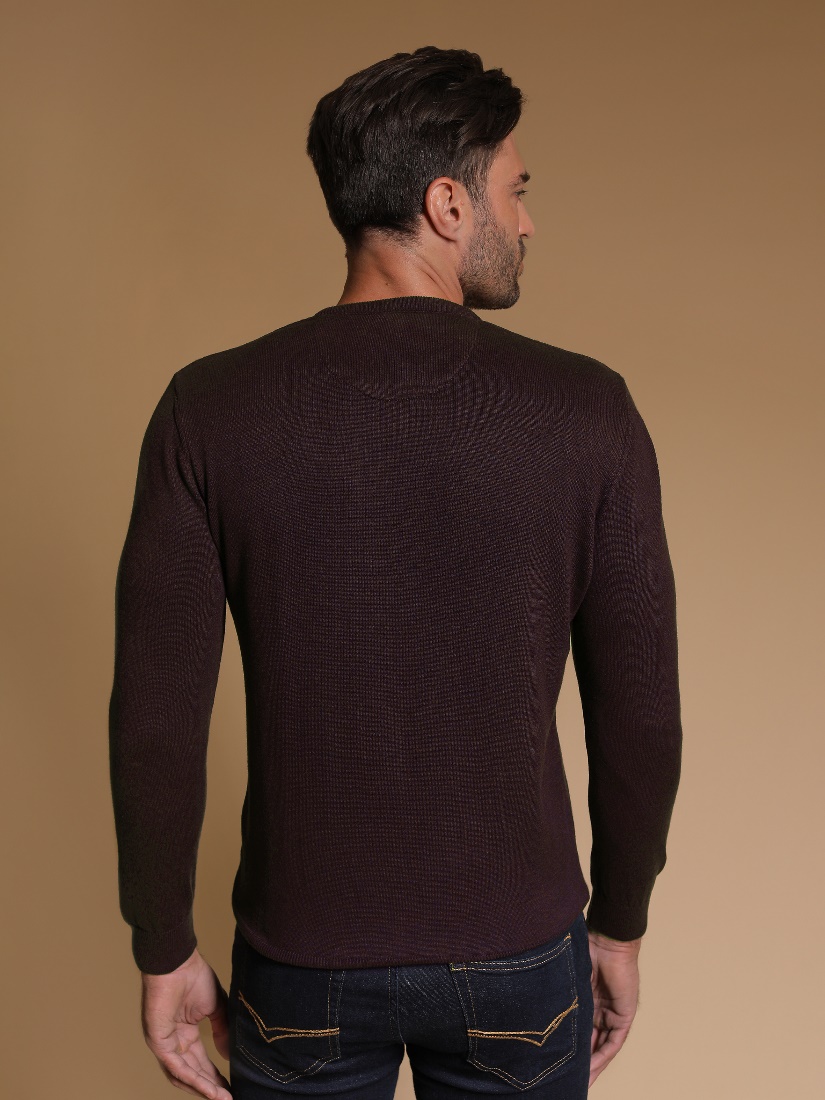